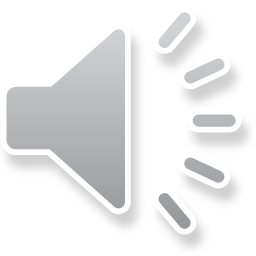 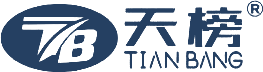 HUBEI TIANBANG
Automotive Electronic Technology Co.,ltd
湖北天榜汽车电子科技有限公司
www.tb-autoparts.cn
0728-5353068
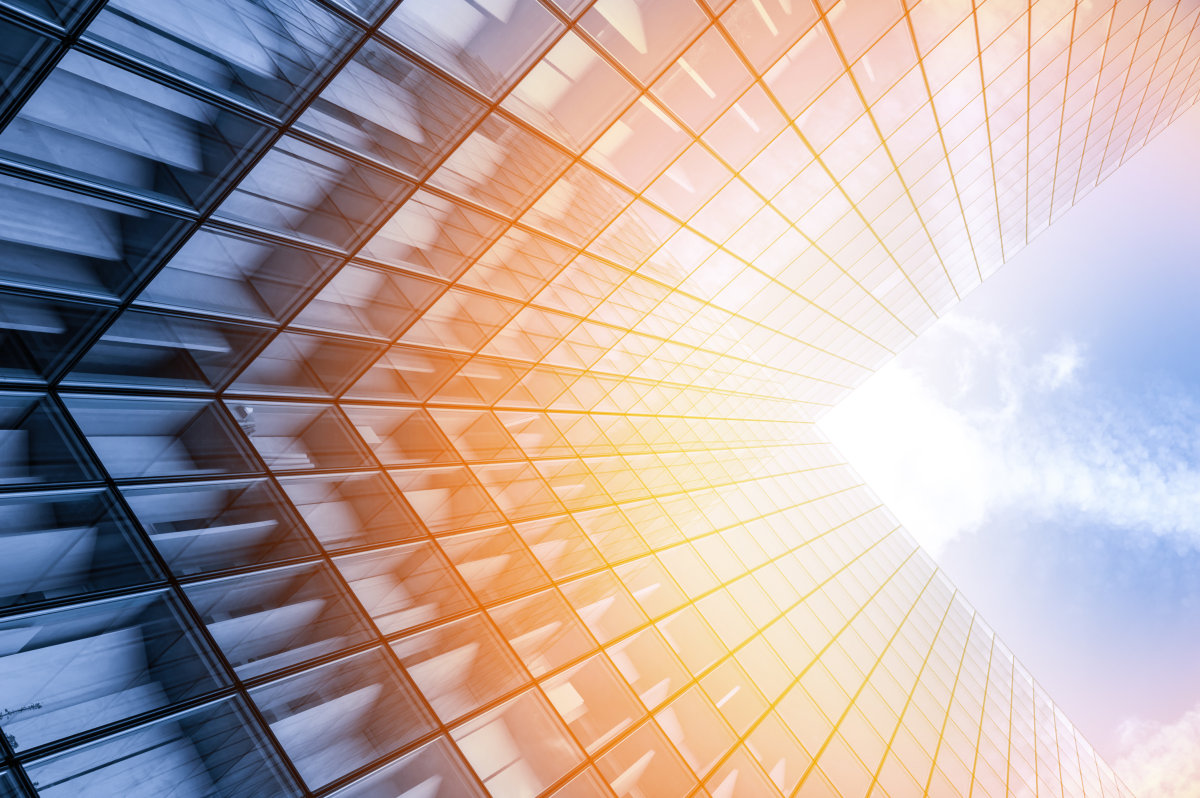 TIANABNG at a glance
1
2
Our Products
CONTENTS
3
Research&Innovation
Why Choose US
4
1
Part
Company Profile
About us
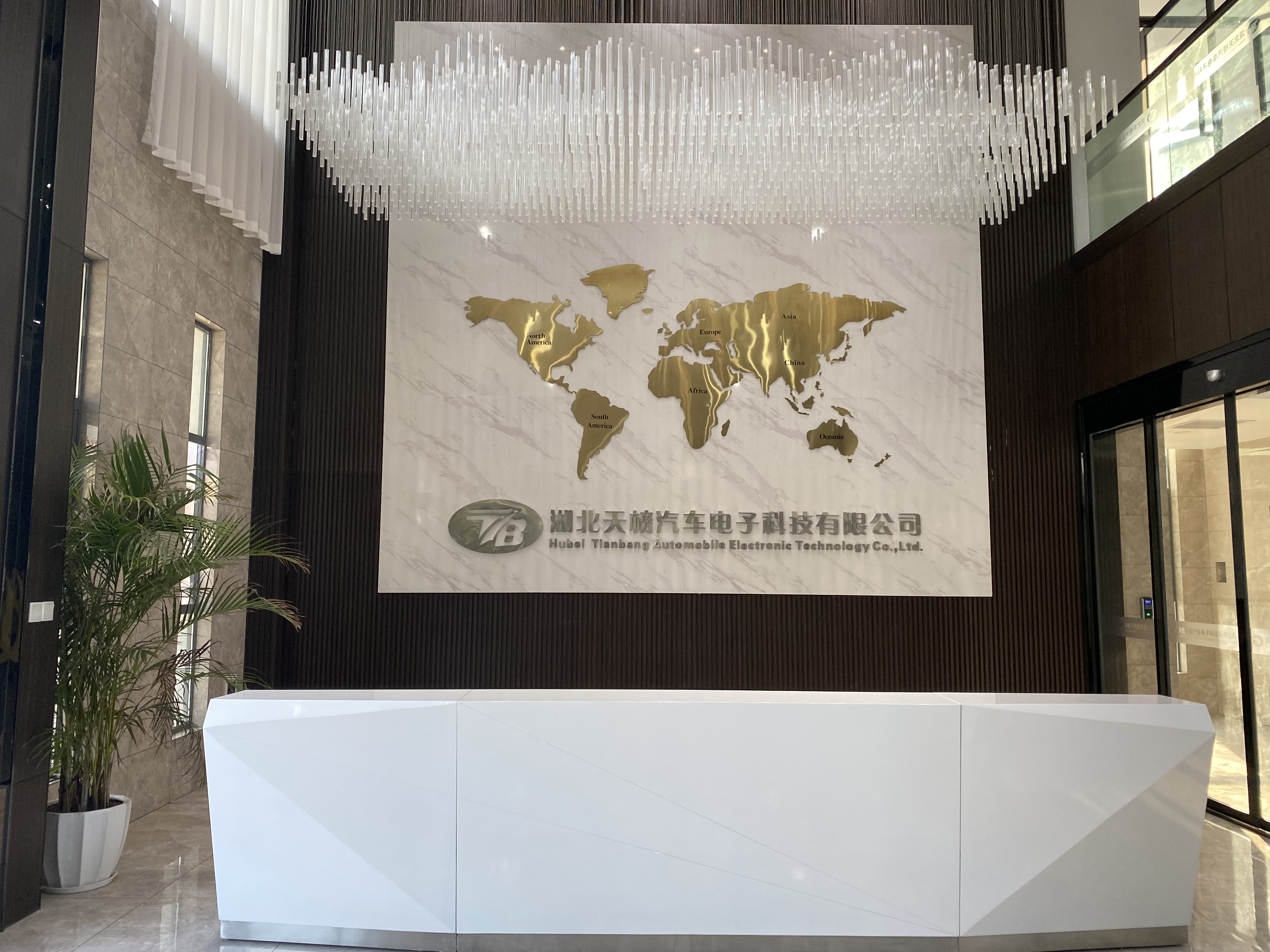 Hubei TIANBANG , was founded in 2006 , is a IATF16949 certified leading manufacturer of auto sensors for independent aftermarket .  It is a national high-tech enterprise that integrates research and development, production, sales and service of exhaust and emission control system SENSORS . Applications available for motorcycles ,passenger cars and commercial vehicles .  

The state-of-the-art manufacturing facility with stringent quality control to ensure our products a 100% OE-compliant quality and an exact fit  . Our product range : Oxygen Sensors / EGT Sensors / NOx Sensor ...
Thanks to our dedication to quality and customer service, we have built
strong, collaborative partnerships with customers worldwide .


We adhere to the business principle of "OEM quality -Aftermarket price",，Always strive to provide high-quality products at competitive prices . TIANABNG invites you to be a part of this big family for profitable and reliable business partnership.
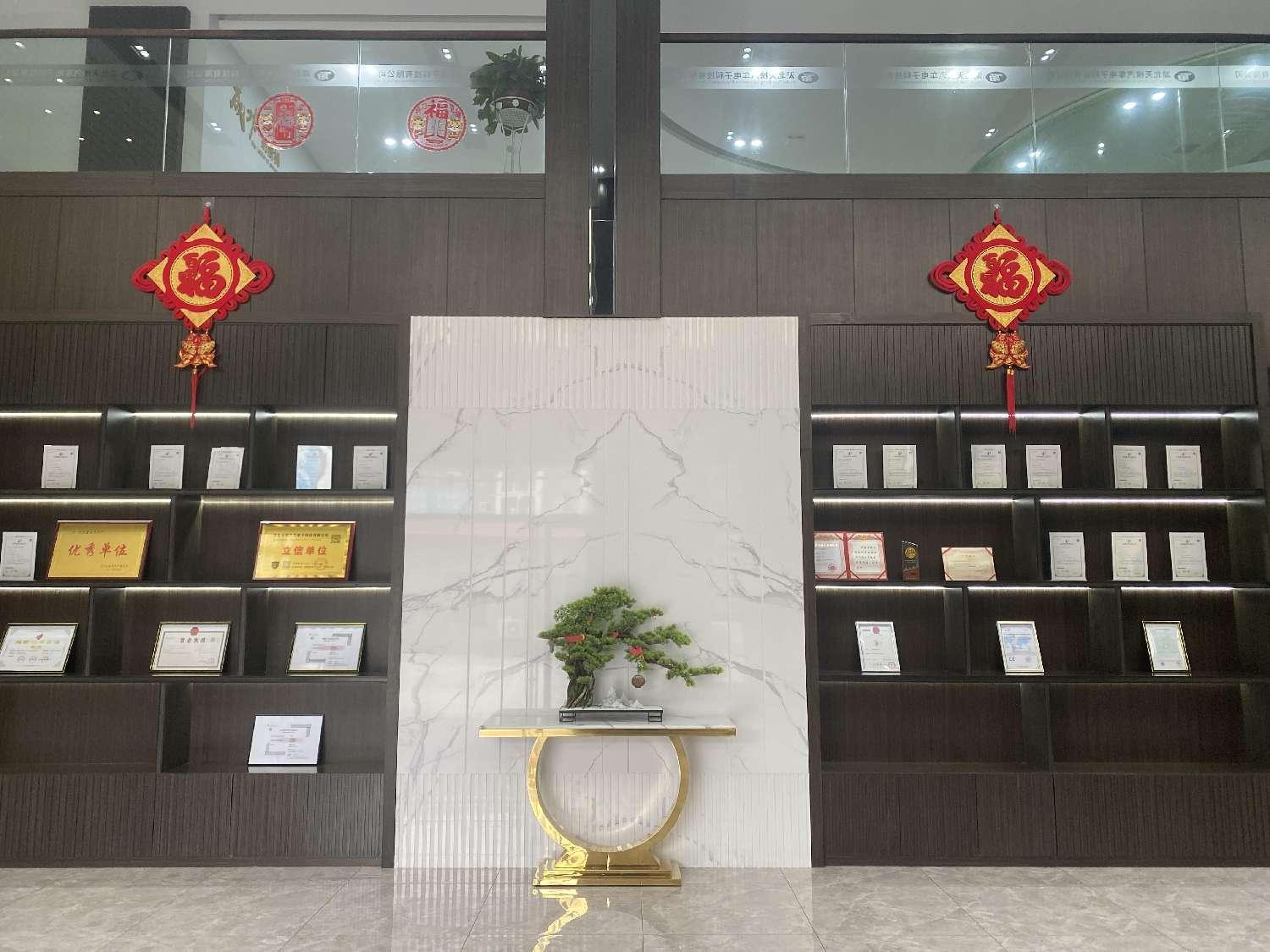 Company Information
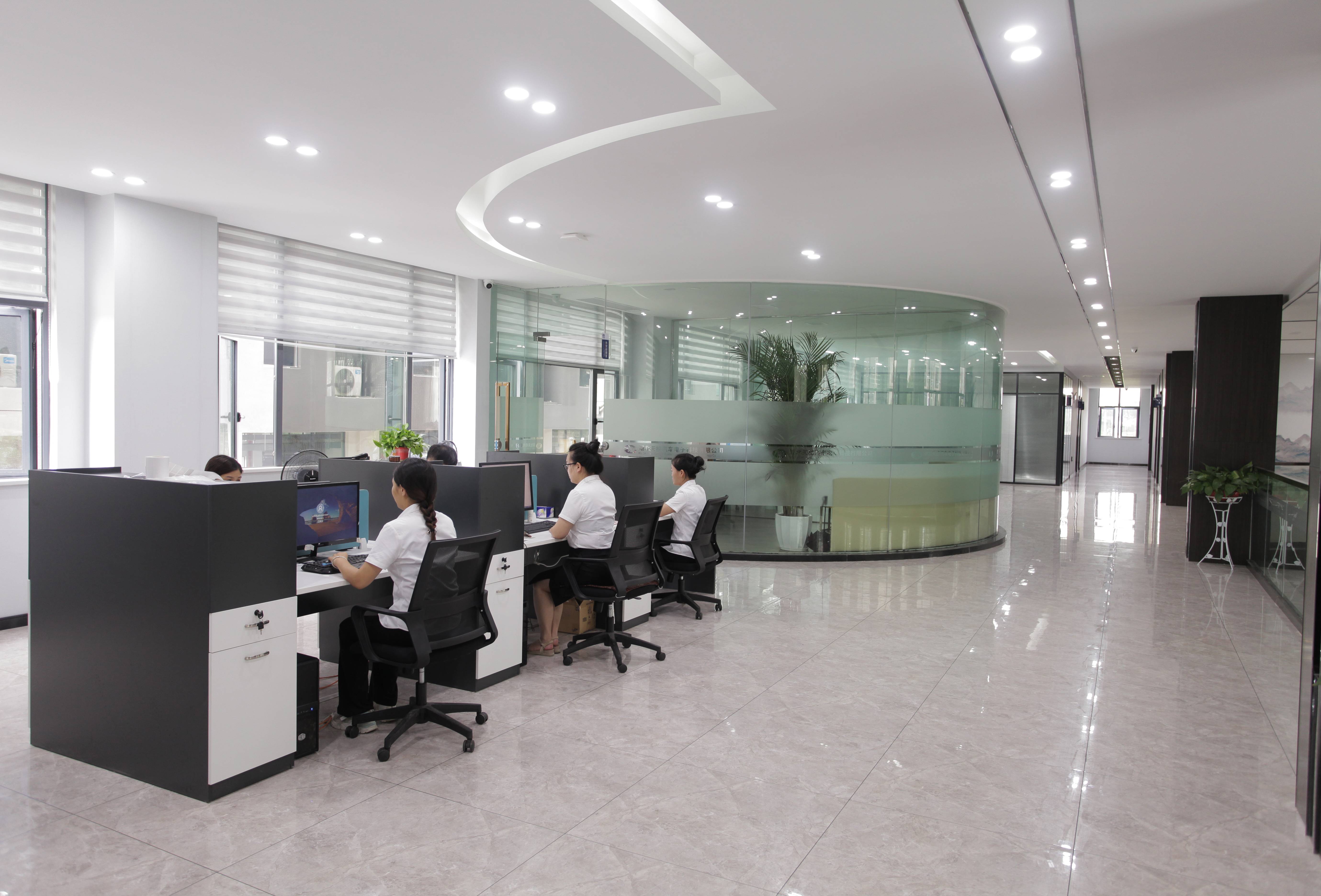 Year of establishment：2006 
Orgnazation：7  departments
Employees：100 
Production base：2 (WuHan&TianMen)
Floor area：20,000㎡
Main market：Europe,North America 
            South America，the Middle East
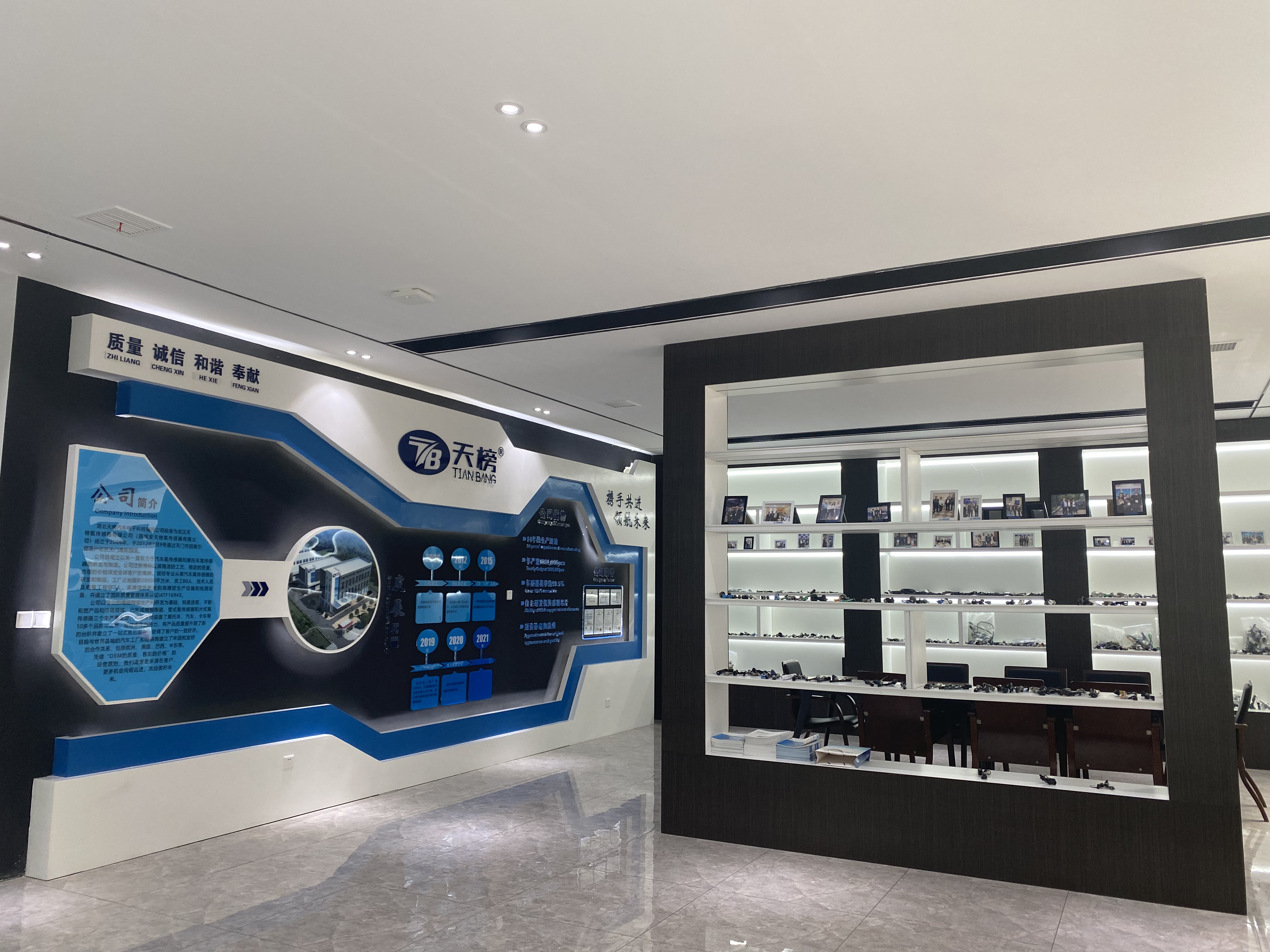 Company Honors
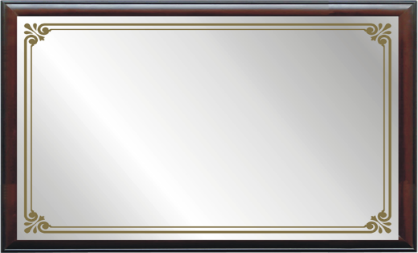 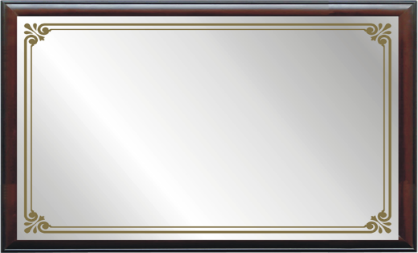 High-tech Enterprise
Integrity unit
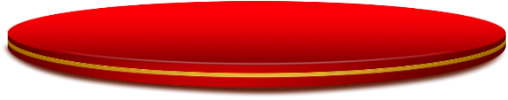 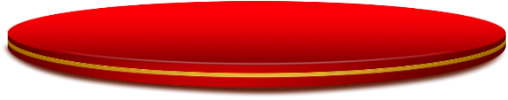 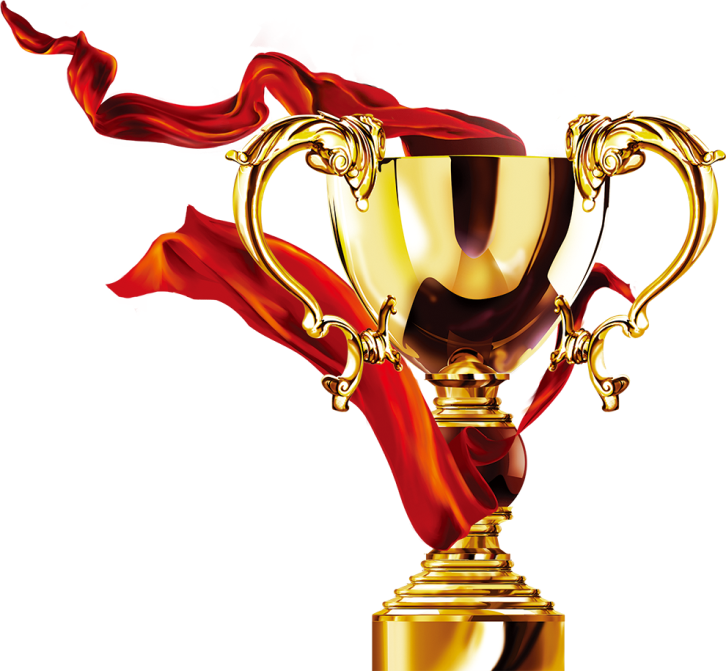 High-tech Enterprise certificate
Hubei Province “Lixin Unit”
Hubei AAA Quality Service Integrity Unit
Hubei AAA-level Credit Enterprise
Product Certification
Our company has successfully passed the IATF 16949 surveillance audits,
products gain CE & E-mark certification
At present, has obtained 15 utility model patents
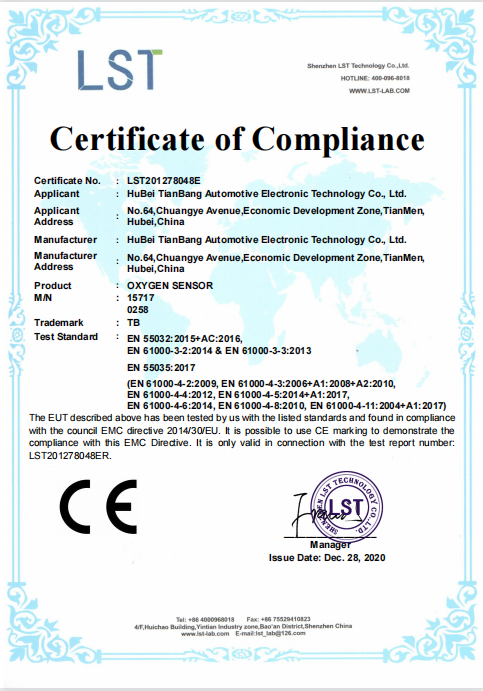 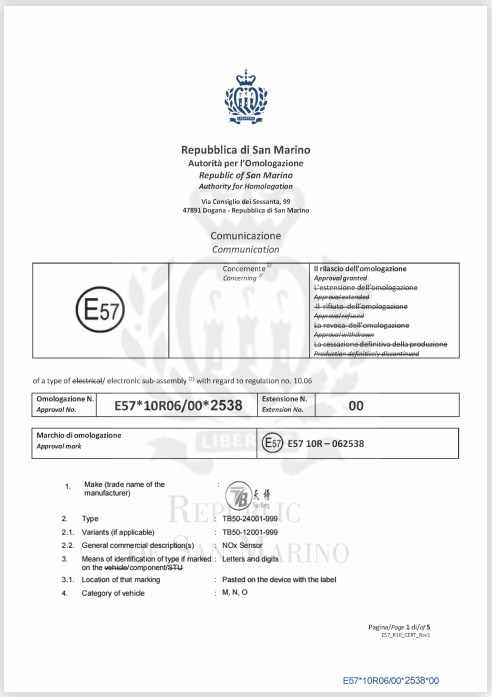 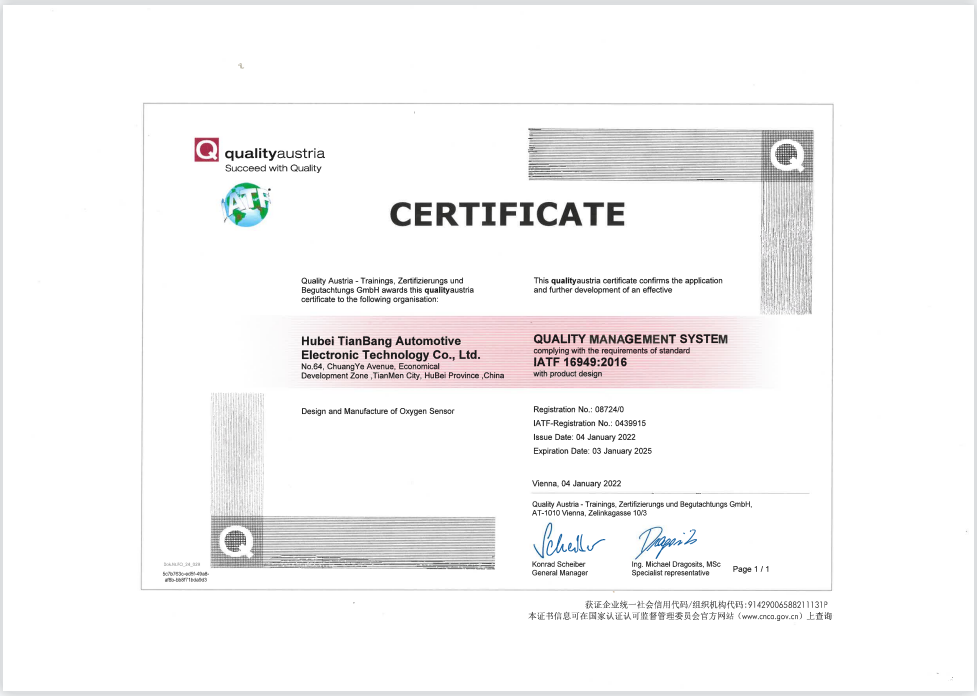 Company Milestones
2009
2016
2023
2006
2012
2019
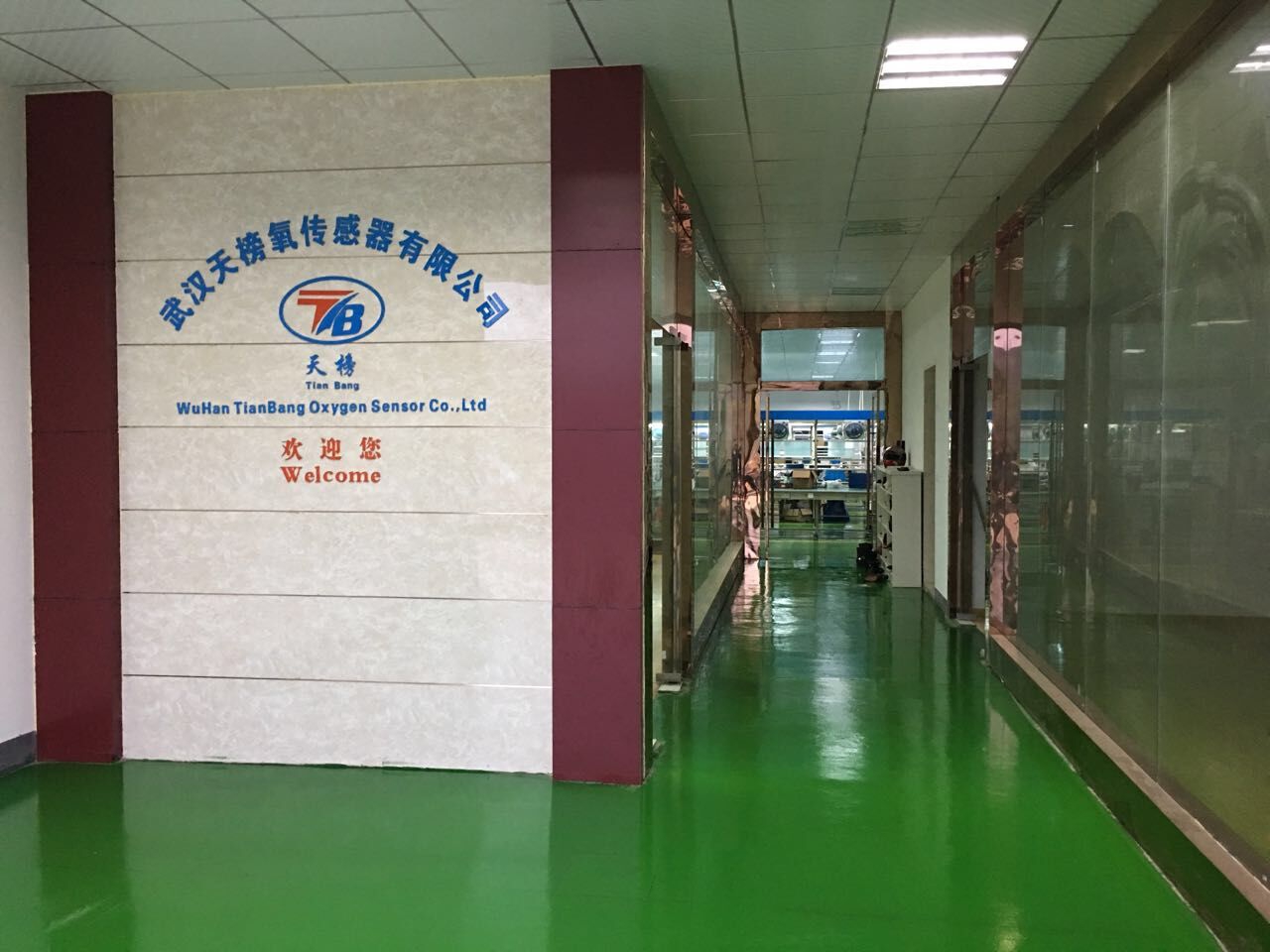 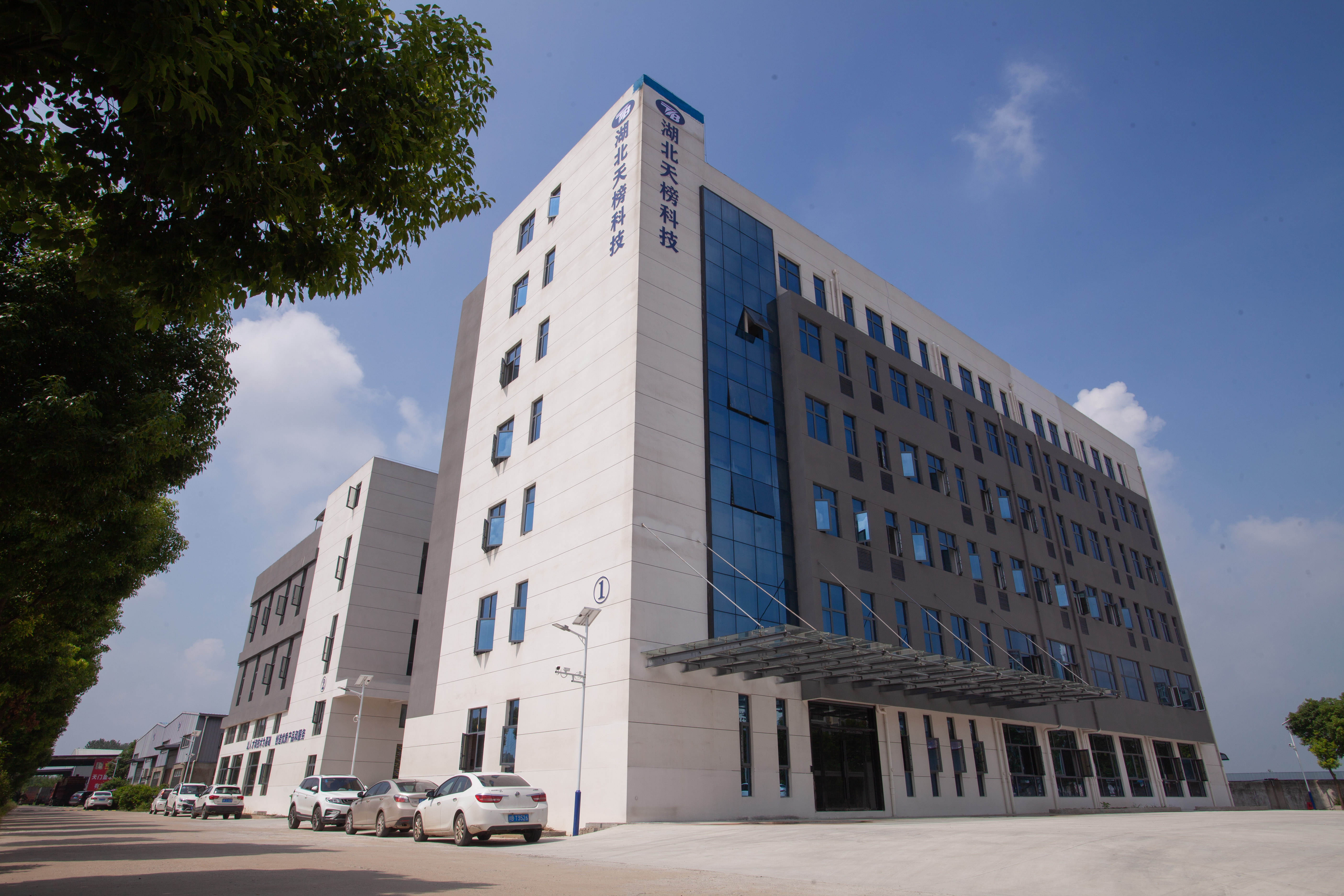 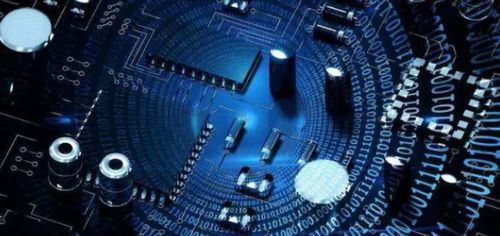 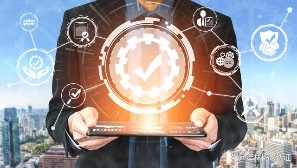 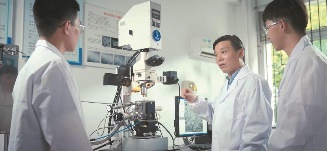 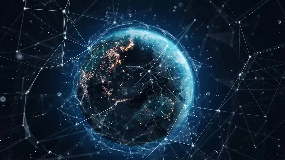 started oxygen  
sensors manufactur-
ing  in Zhejiang 
Province
Built Phase II Facility  
starte  the
production of
EGT sensor and
NOx sensor
Moved to Hubei
Province , and
built  Facility Phase I 
Started  the R & D 
and production  of
ceramic chips
Cooperated with
Wuhan Science
& Technology
University to
develop tubular
oxygen sensor
chips,make up the domestic blank
Based on reliable
technical support
and perfect
service system,
we are constantly
seeking win-win
partners in the
global market.
Got export rights
and start the
cooperation with
well-known
American brands
obtained the
certification 
IATF16949
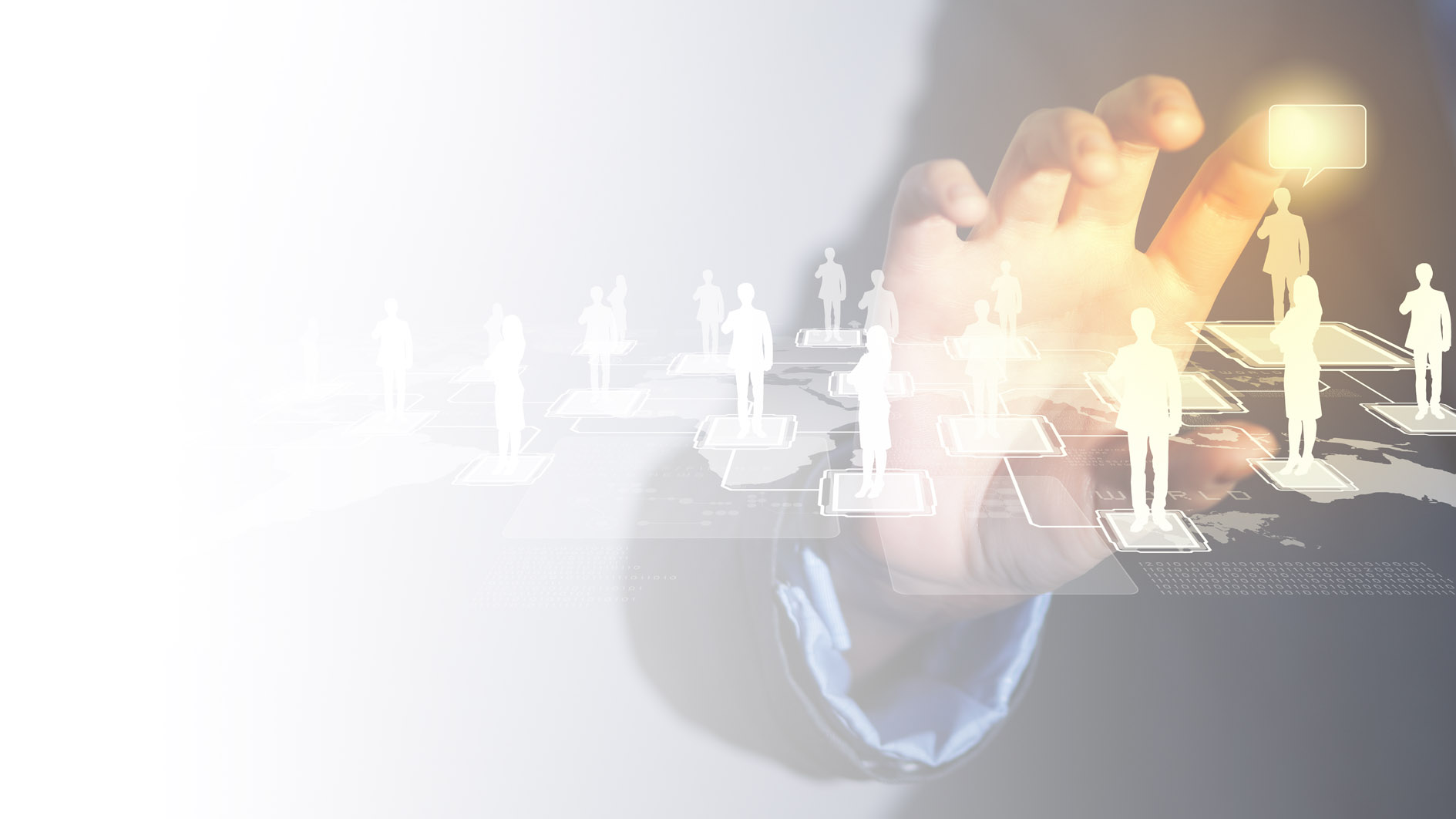 Organization
GM
Financial
Production
Purchasing
Markting&Sales
HR
R&D
QC
sales
Marketing
Assistant Team
Workshop
Warehouse
South America
the Middle East
Market Distribution
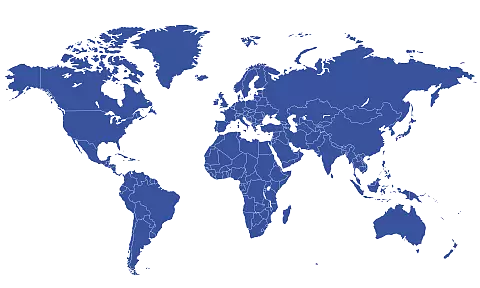 Major countries&regions
China（Mainland）、Japan、Korea

Italy、Germany、Spain、 Netherland、Poland

America、Cananda 、Mexico

Brazil、Argentina、Colombia

UAE、Turkey
Asia
Europe
North America
Workshop-Ceramic chips
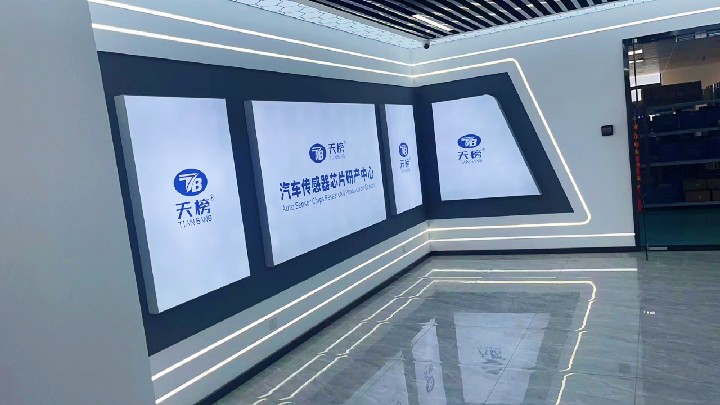 2000㎡ dustless workshop 

2 advanced intelligent automated production line

Yearly output 3000,000 pcs
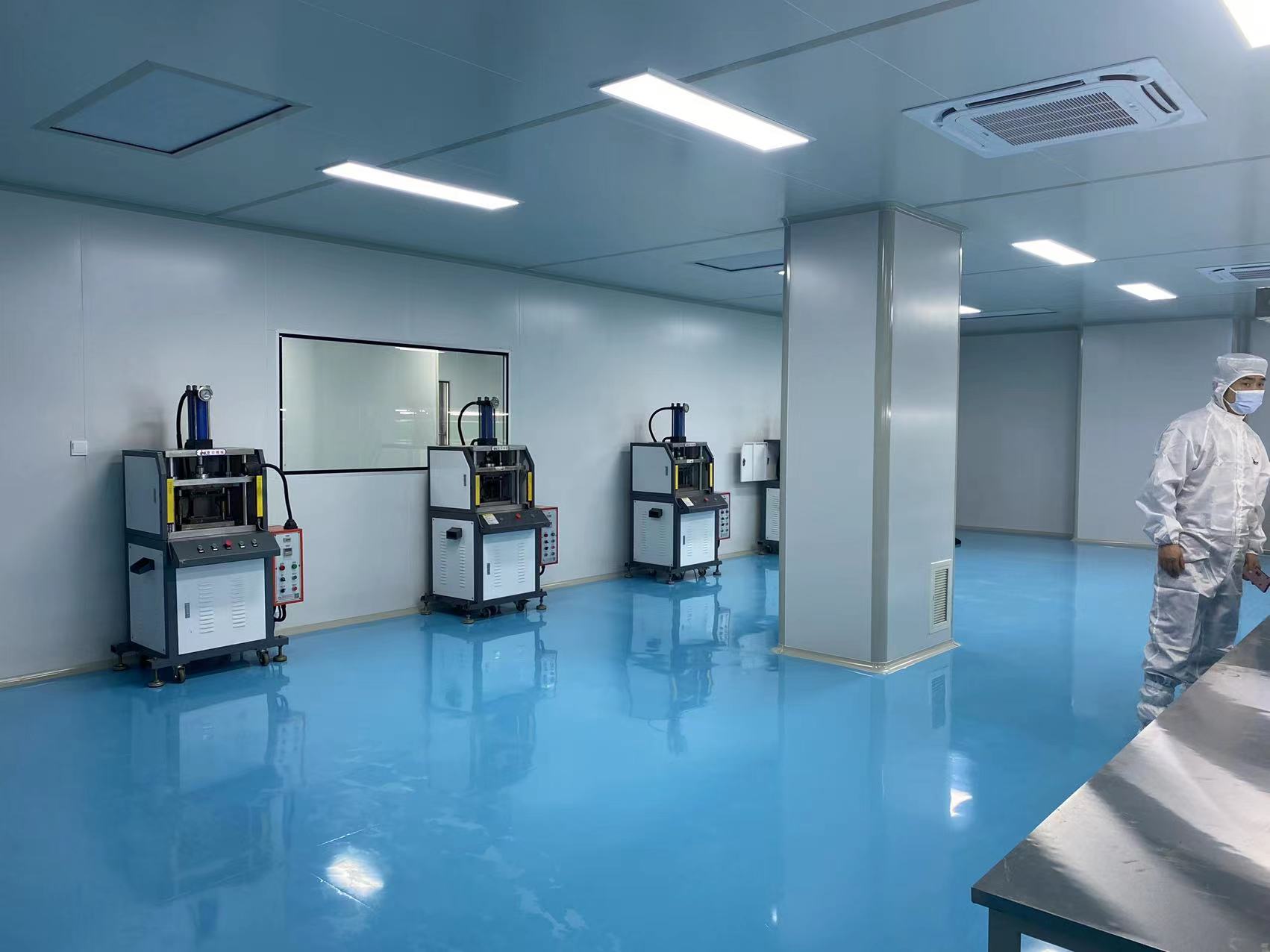 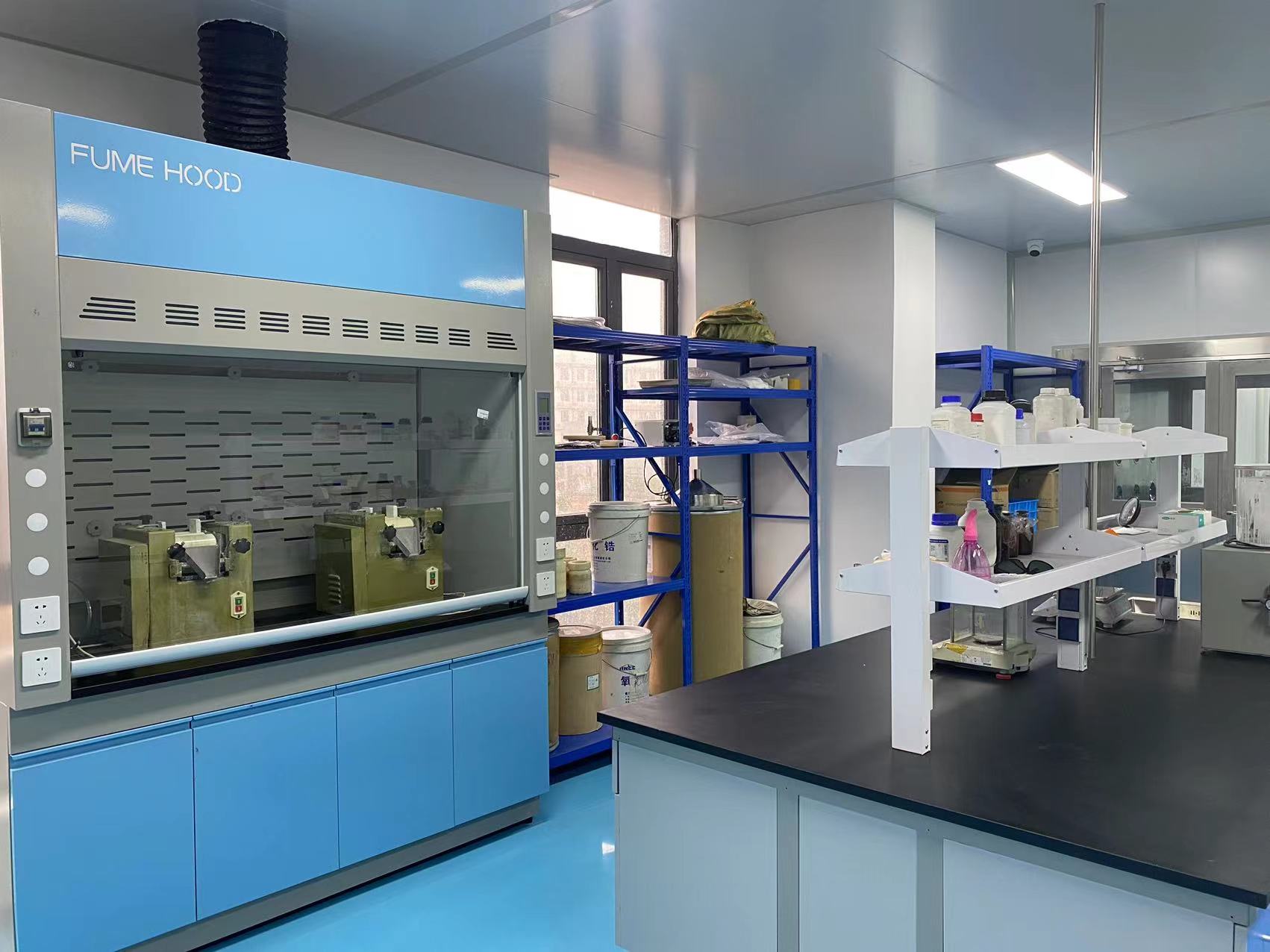 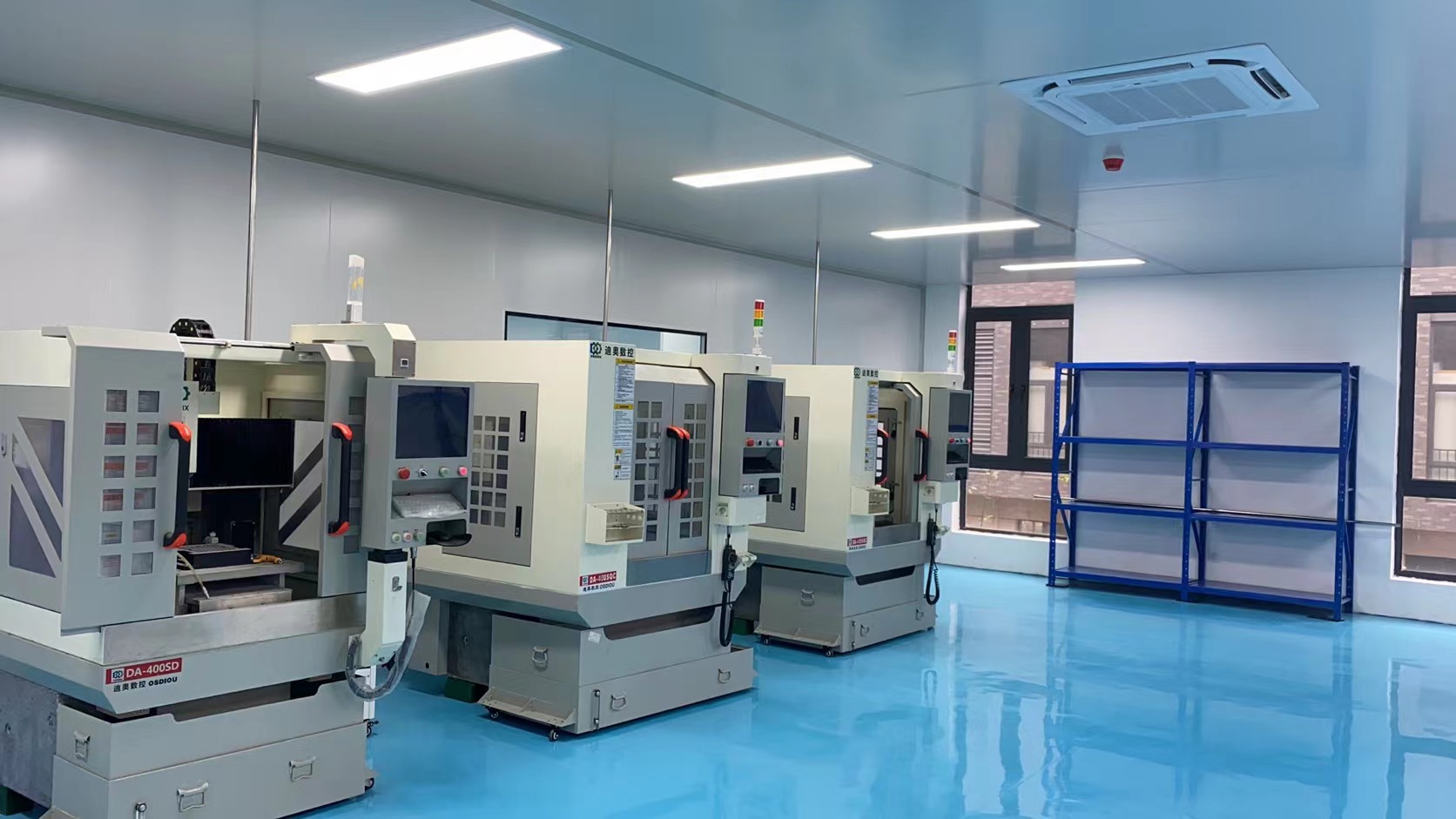 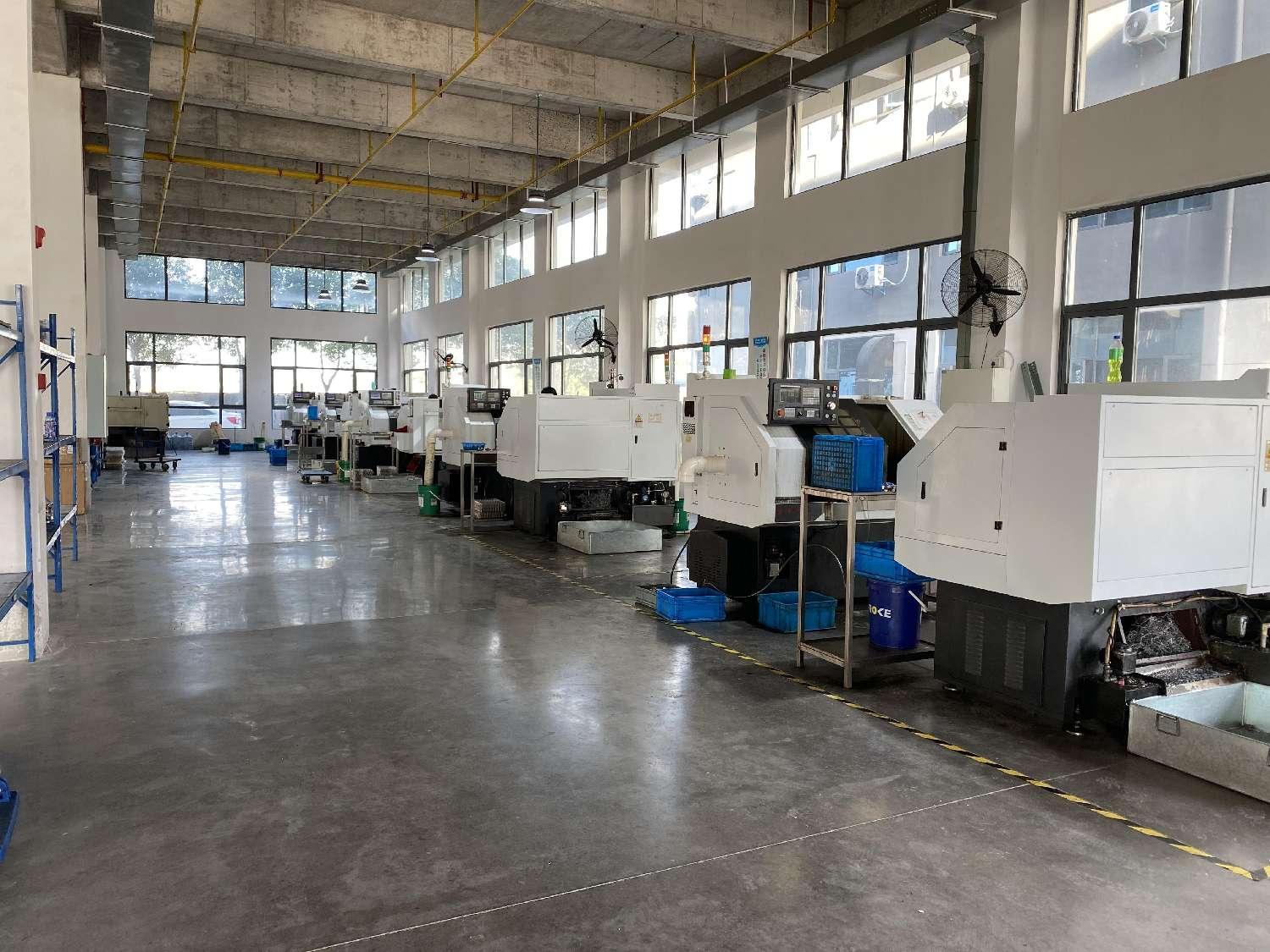 Workshop-Machining
Stable supply of core raw materials

Metal parts Hex base and nuts

Yearly output 1500,000 set
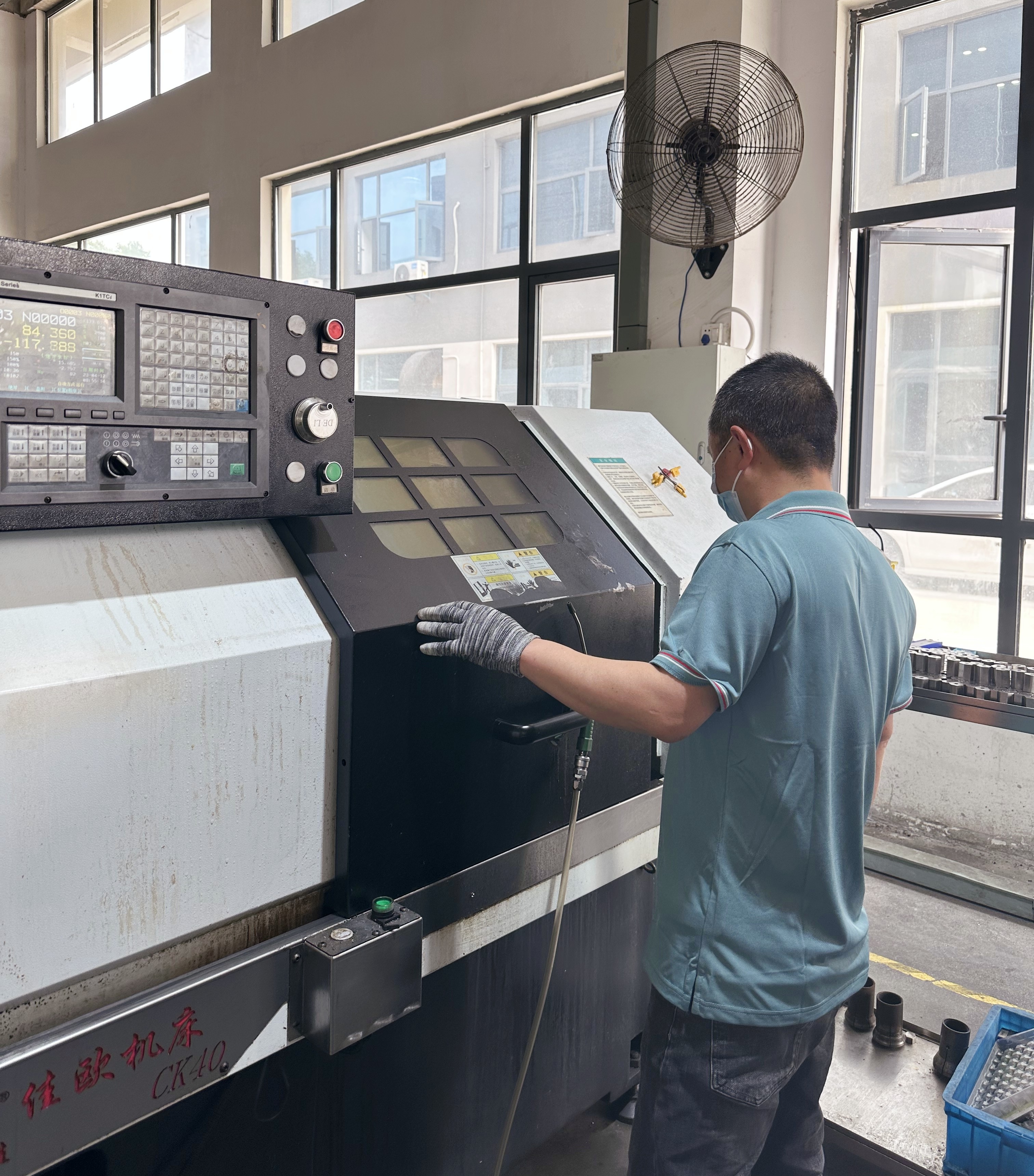 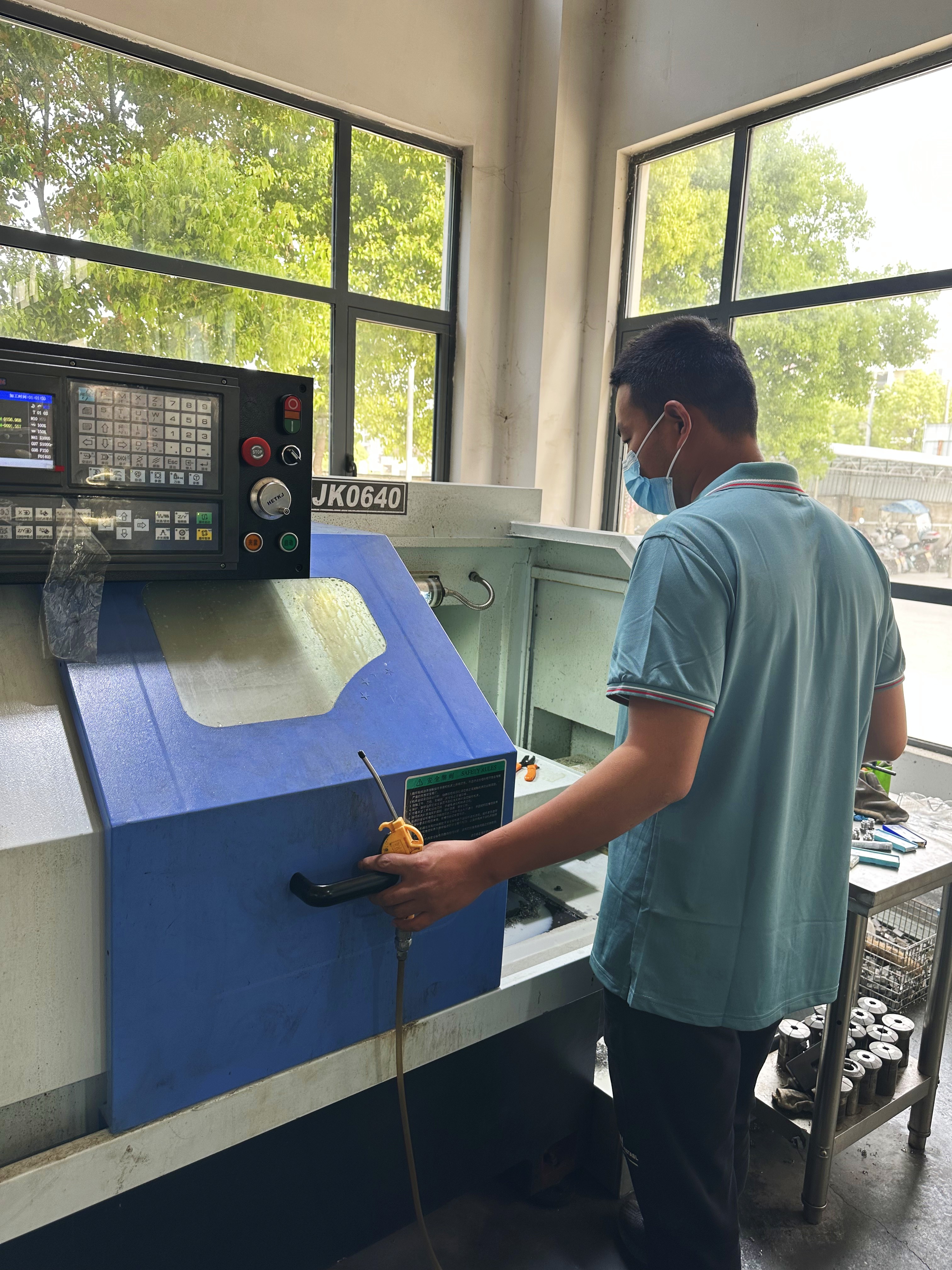 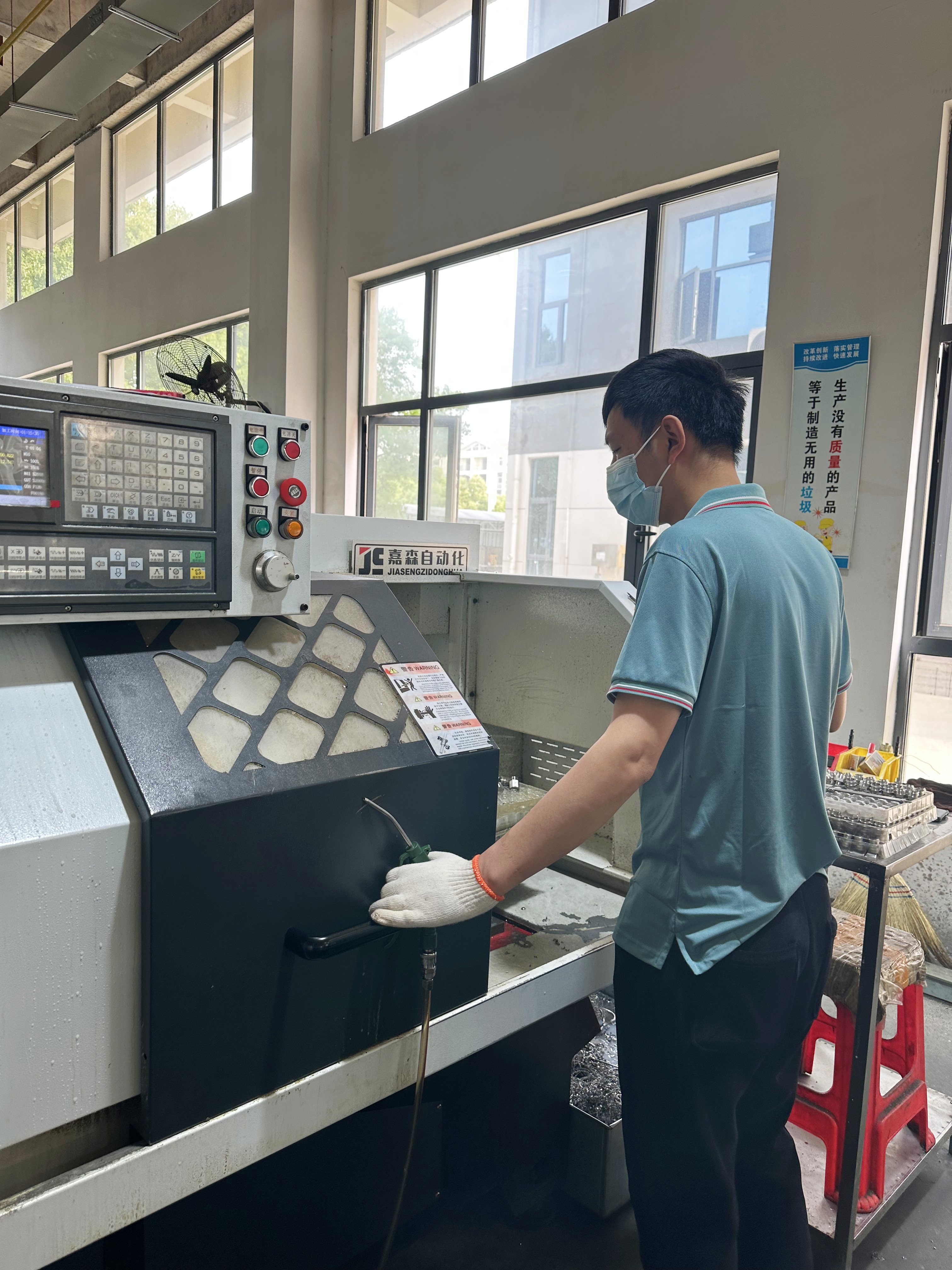 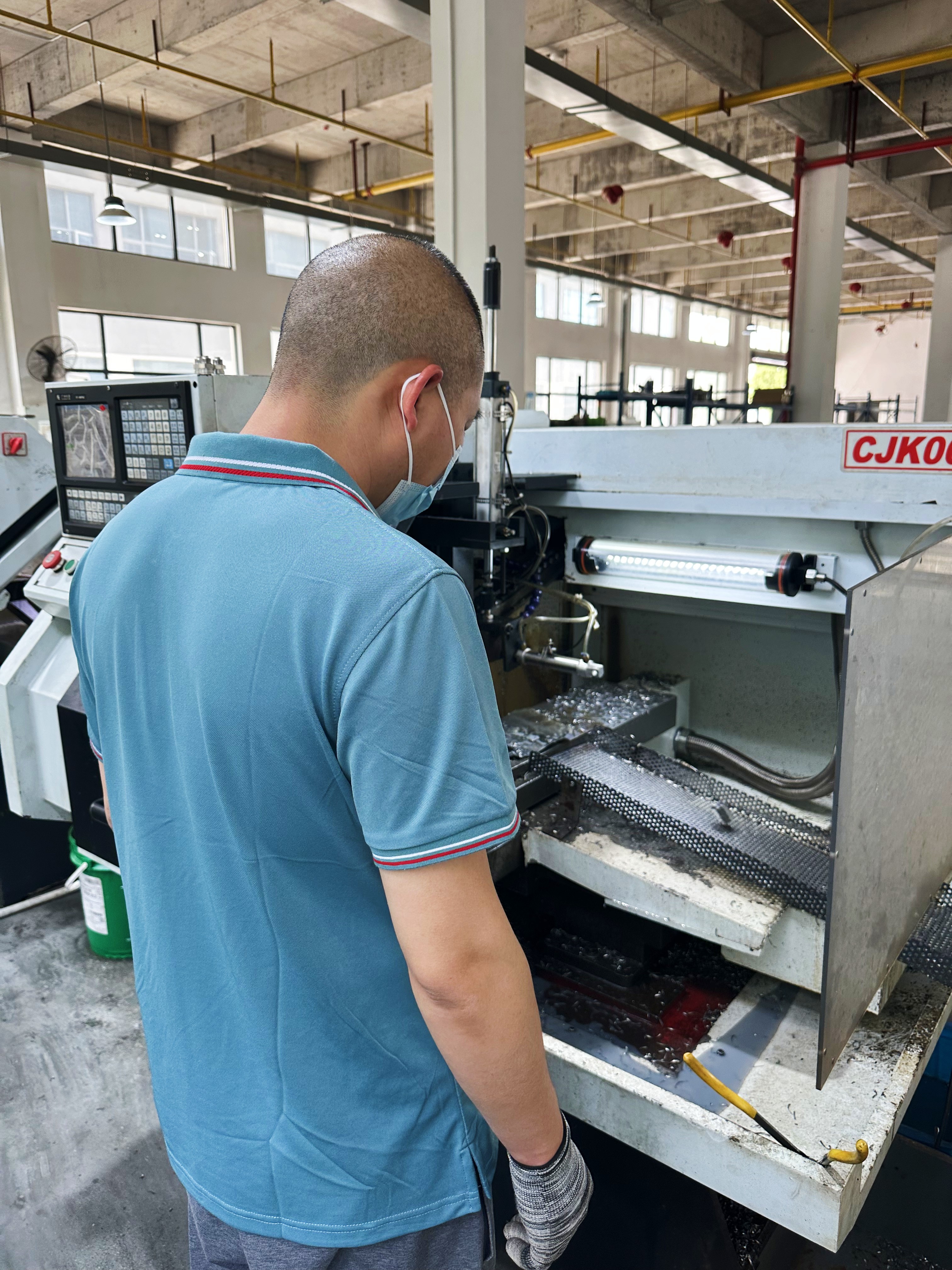 Workshop-Assembly
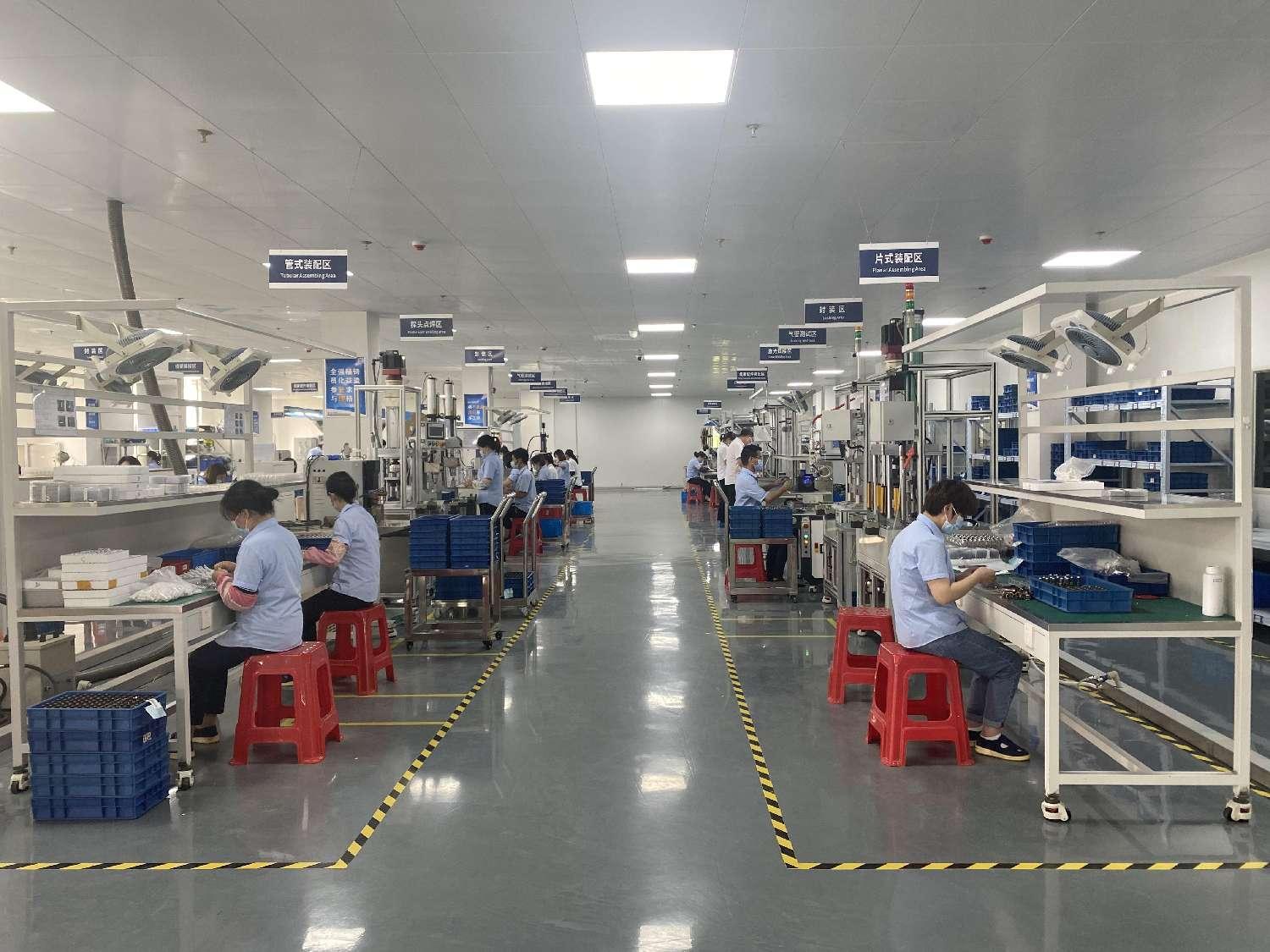 2000㎡ dustless workshop

1 full-automatic production line

1 semi-automatic production line

Every year, there are 1,500,000 oxygen sensors, 
200,000 EGT sensors, and 100,000 NOx sensors 
assembled here and exported to the worldwide
Chips producing Workshop
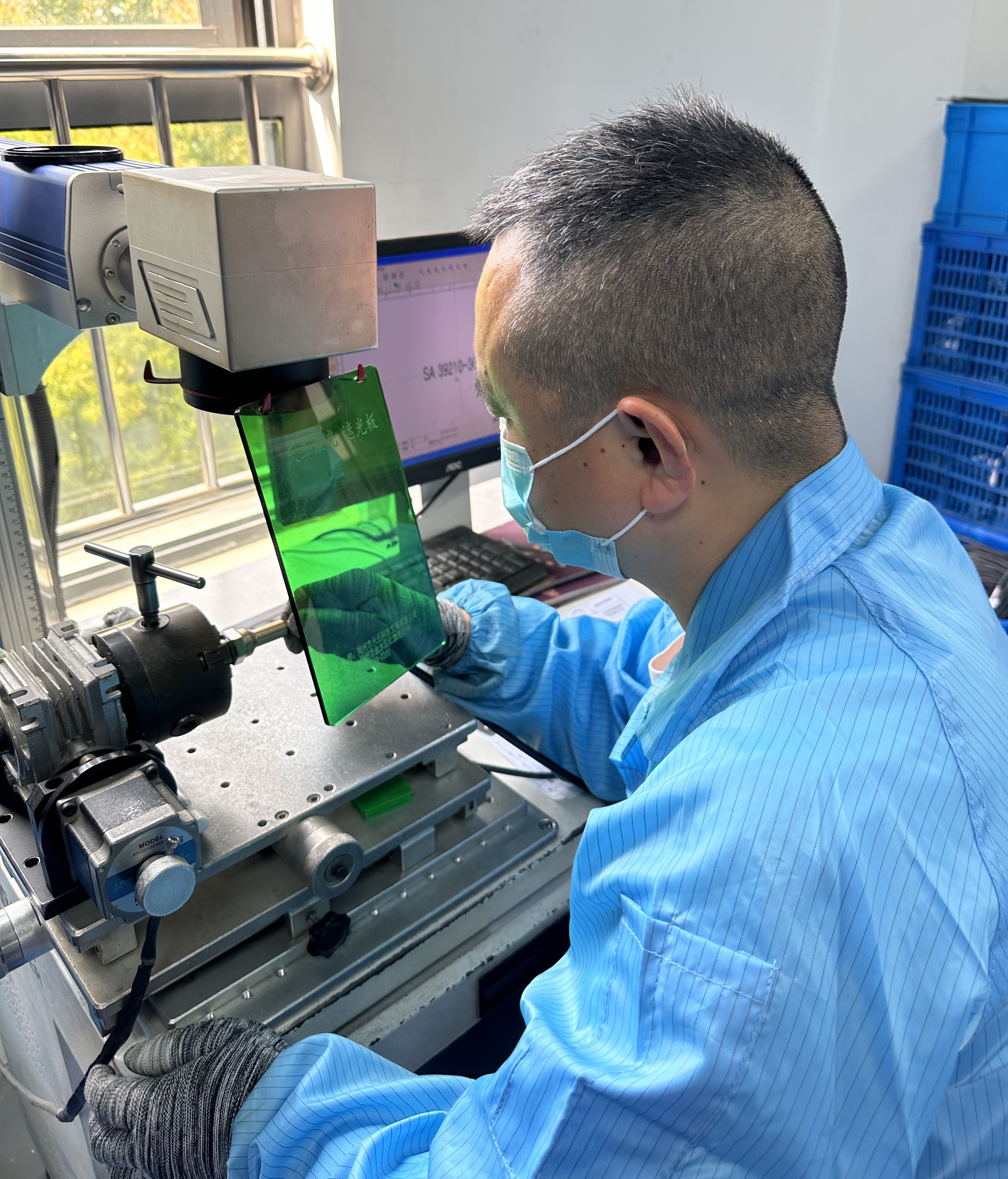 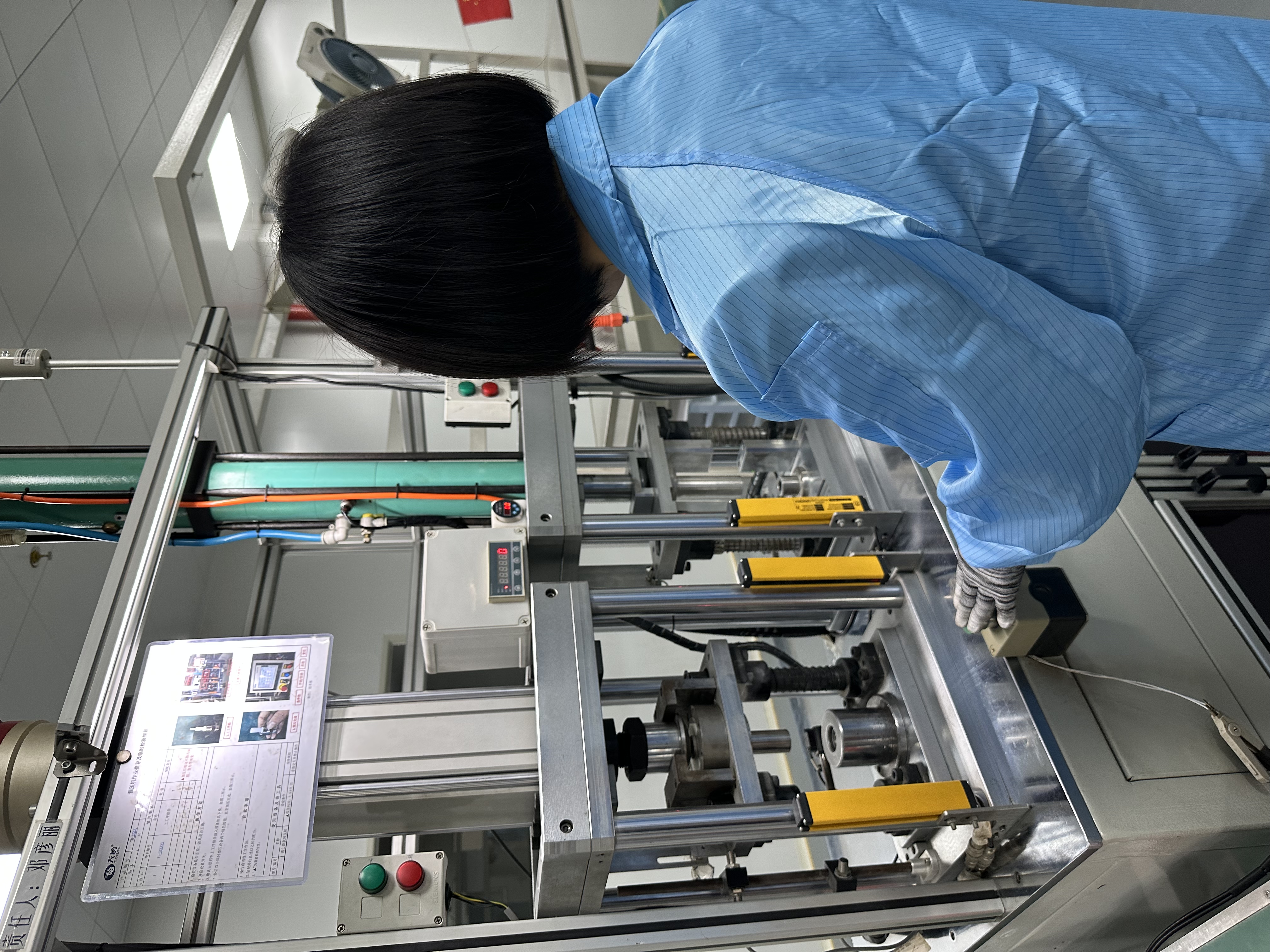 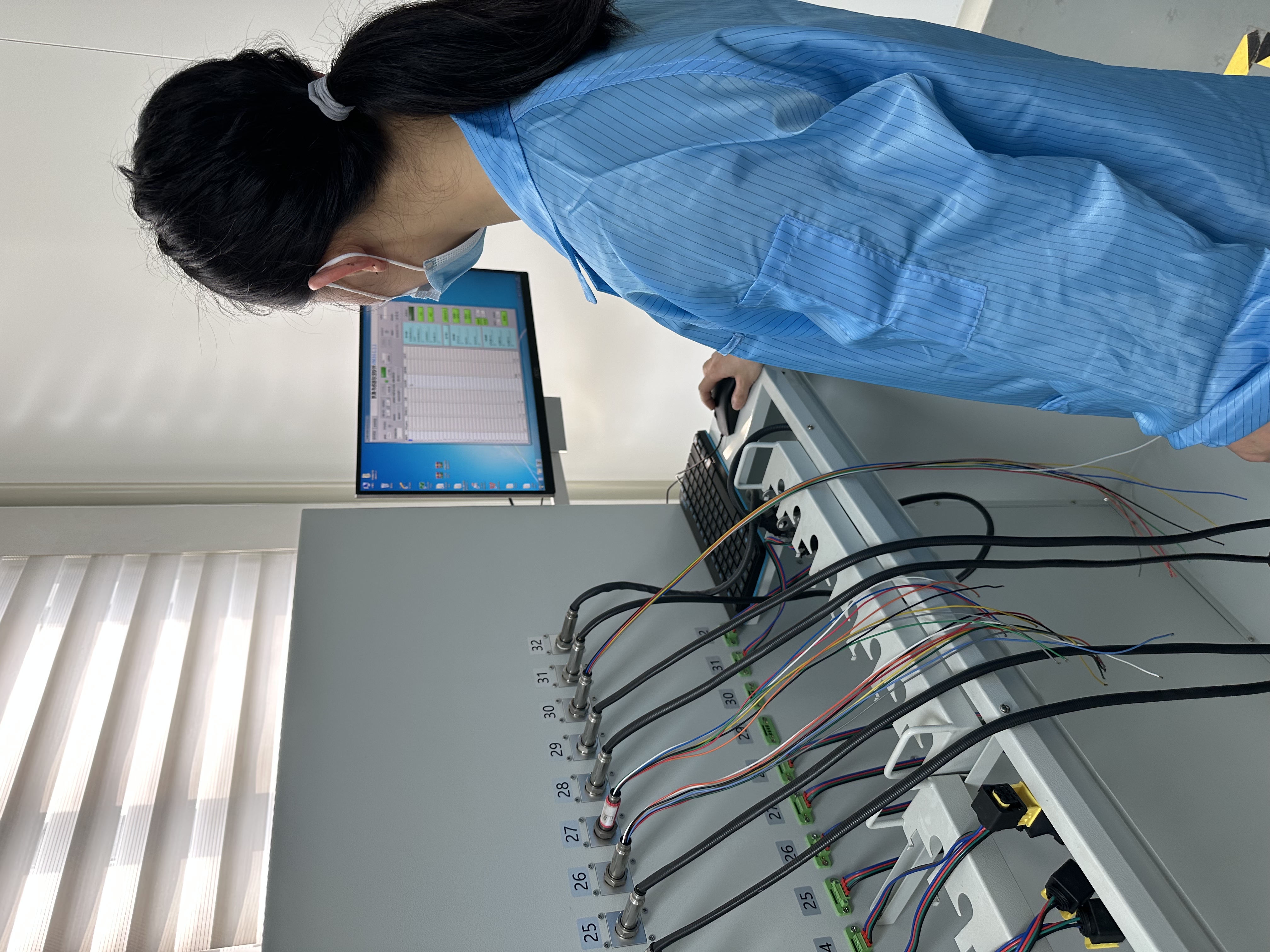 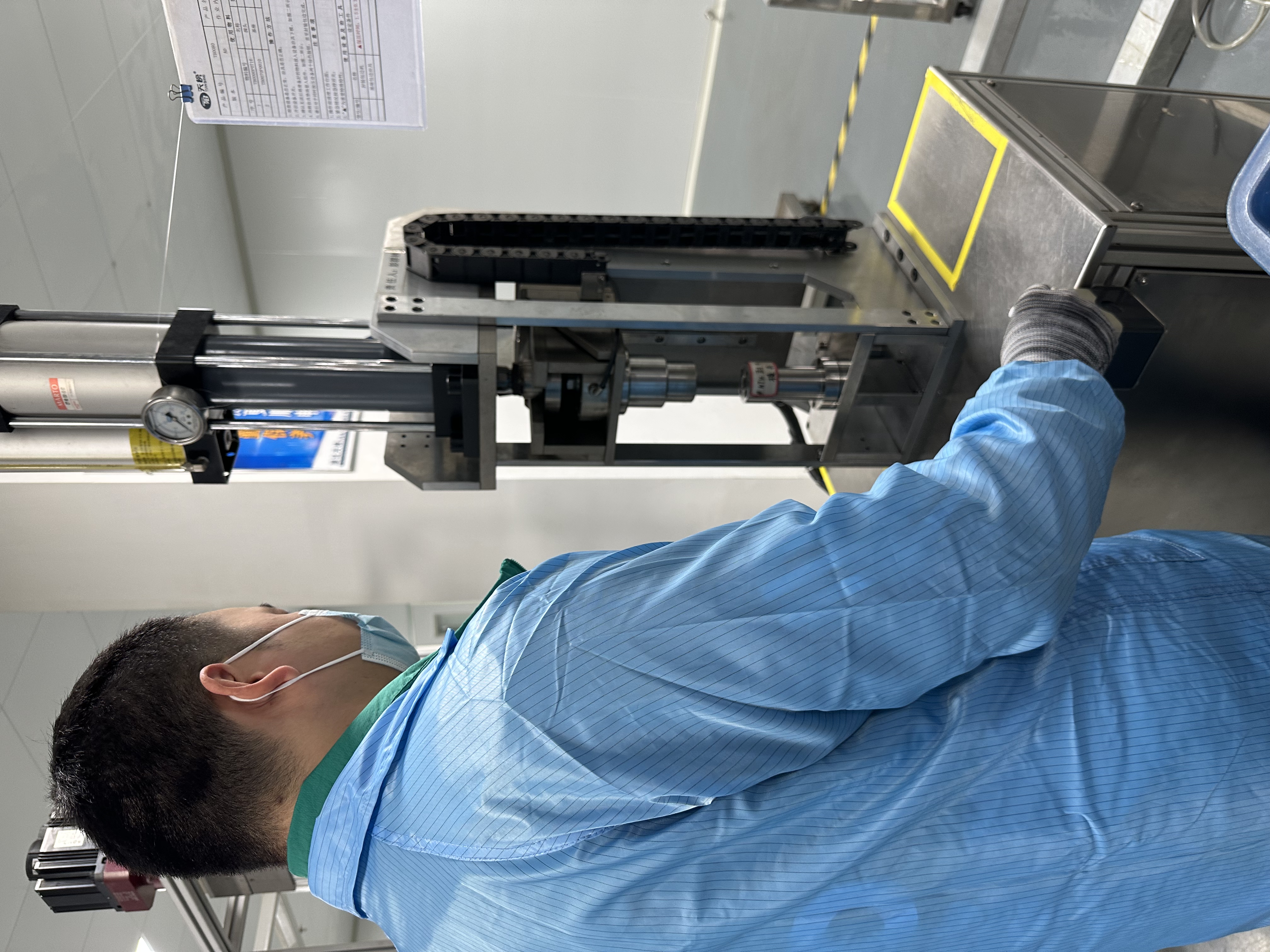 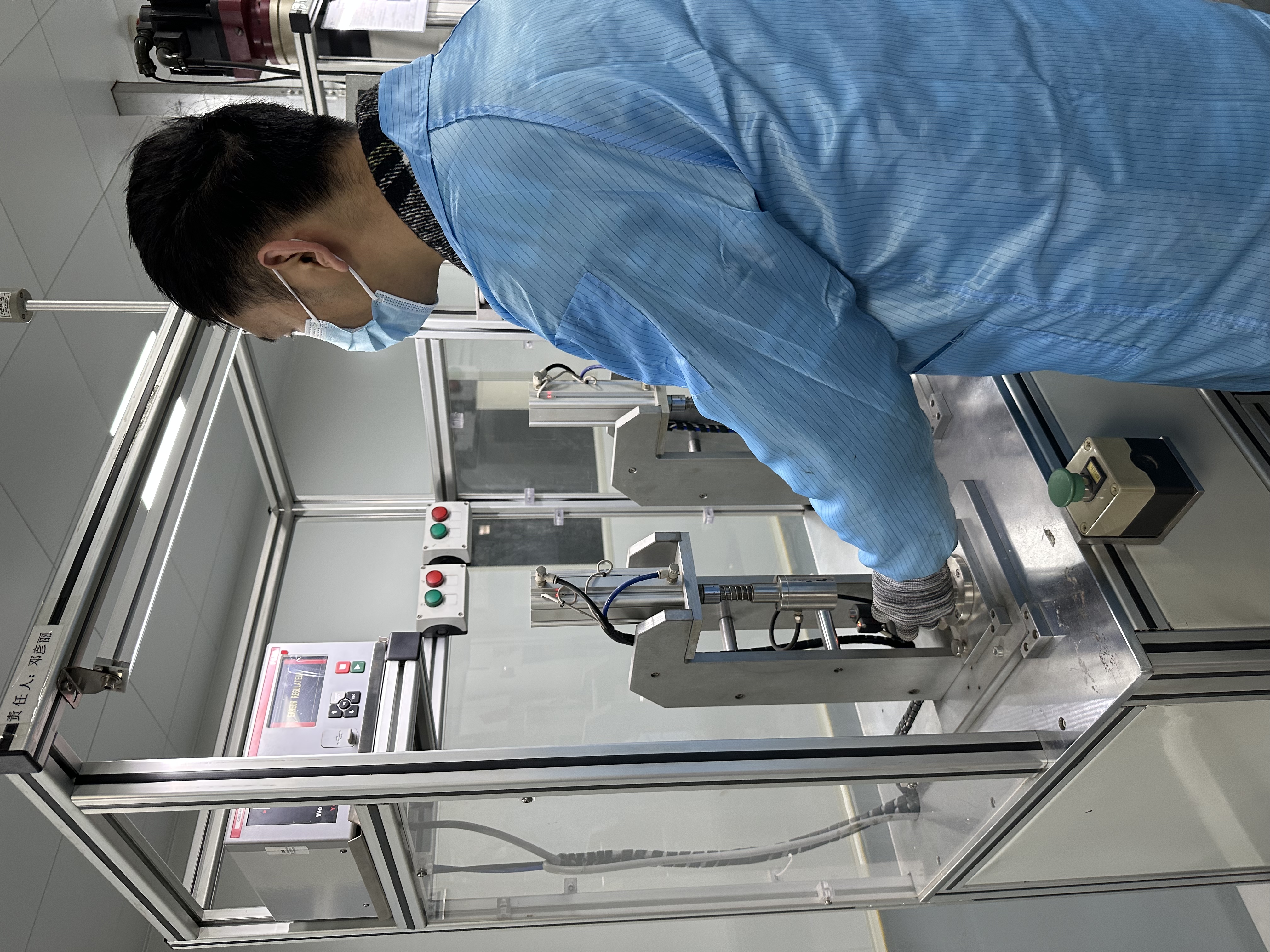 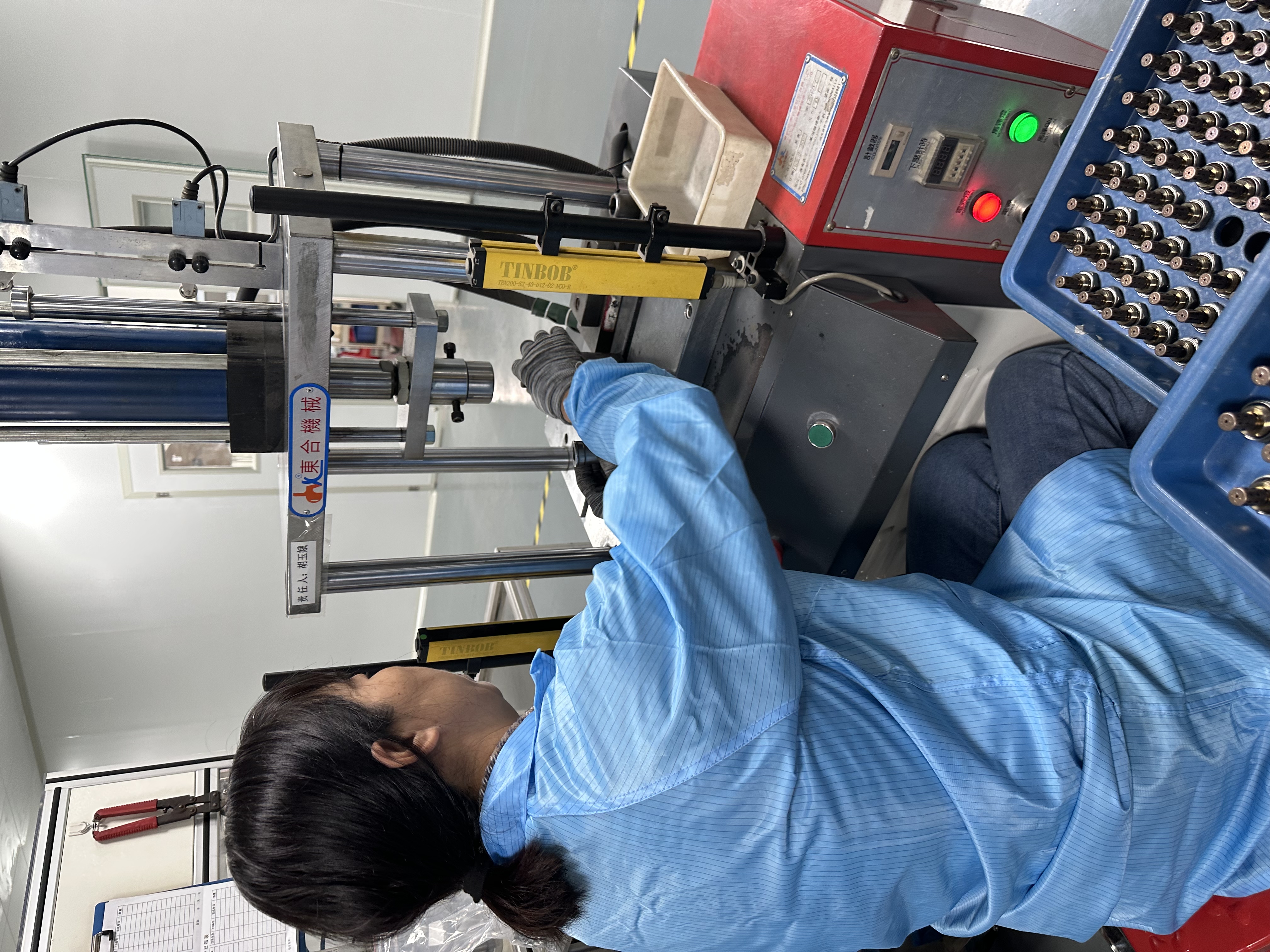 The Laboratory
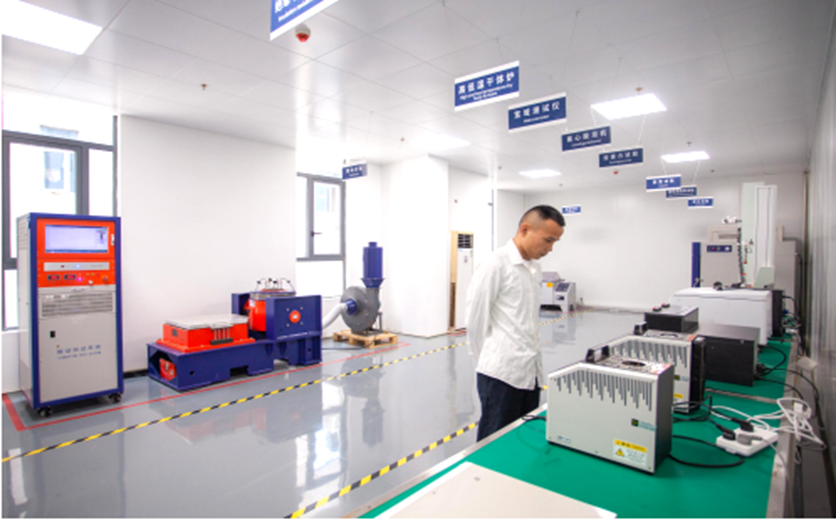 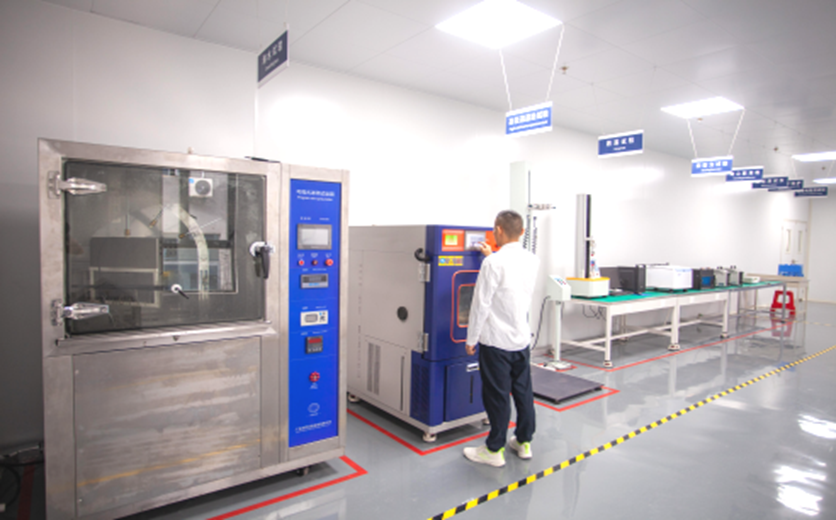 Self-owned standardization product laboratory to meet industry requirements and are able to satisfy customers’specified  needs
Test Items
Burning 
test
Impact 
test
Leak 
test
Swing 
test
Salt
spray test
Water 
spray test
Crack 
detection test
1
2
3
5
4
6
7
14
13
12
11
10
9
8
Sinusoidal 
vibration test
Insulation resistance test
Chemical Resistance
Low 
temperature 
test
Stone 
impact test
Mechanical 
tensile test
Fuel 
immersion 
test
Warehouse
Strictly classify the raw materials according to their types, uses, quality,etc.,
     and clearly label their storage locations
Take measures to prevent moisture, sunlight, fire, and electrostatic
discharge to ensure the safety of both raw materials and personnel;
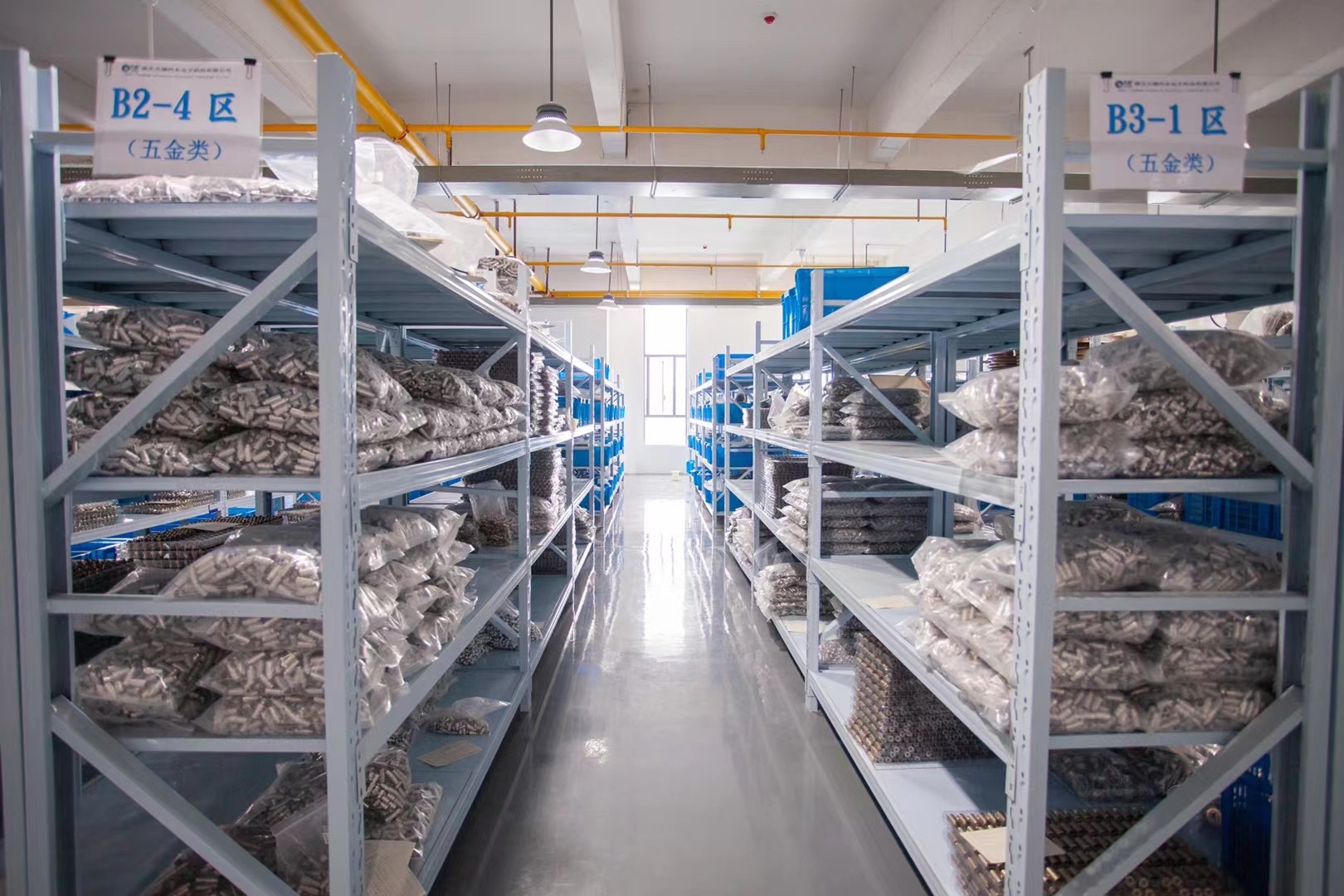 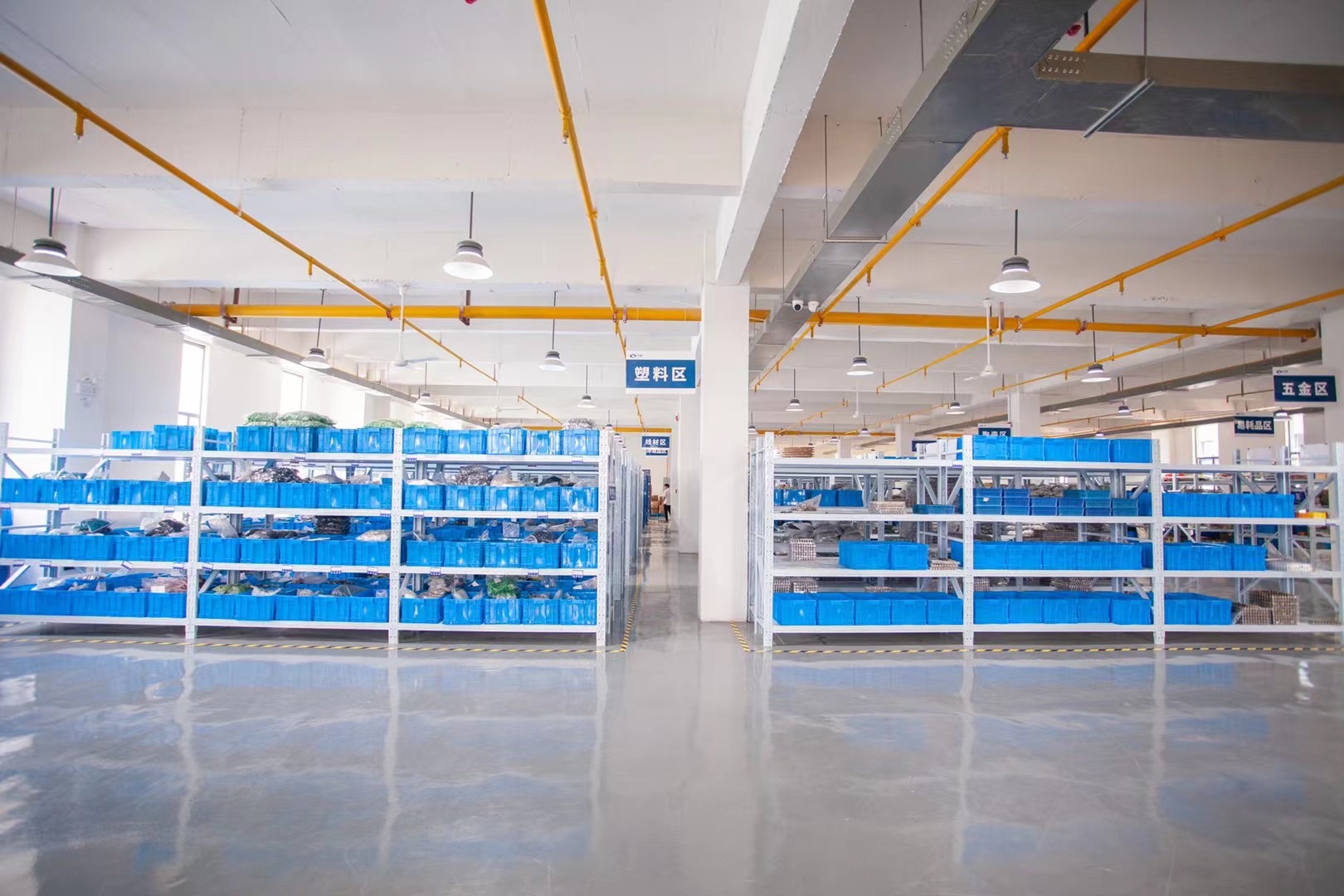 Key Equipments
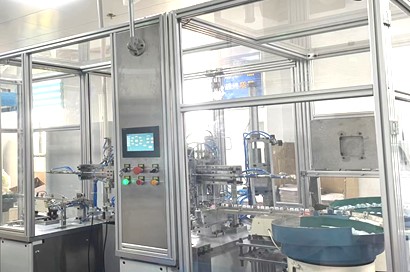 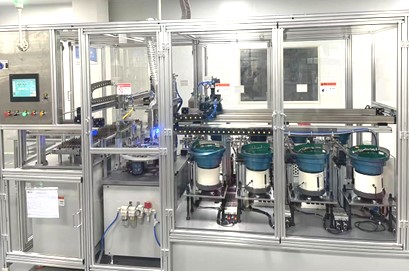 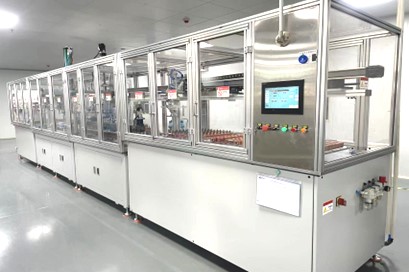 Automatic Packing
Automatic Assembling
Automatic Welding
Key Equipments
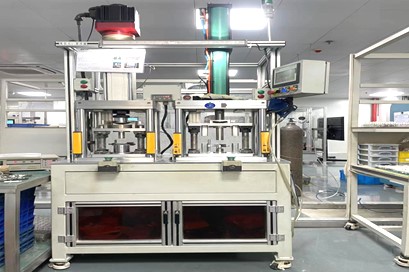 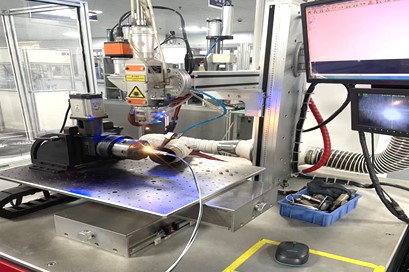 Semi-automatic Assembly
Imported Laser Welding
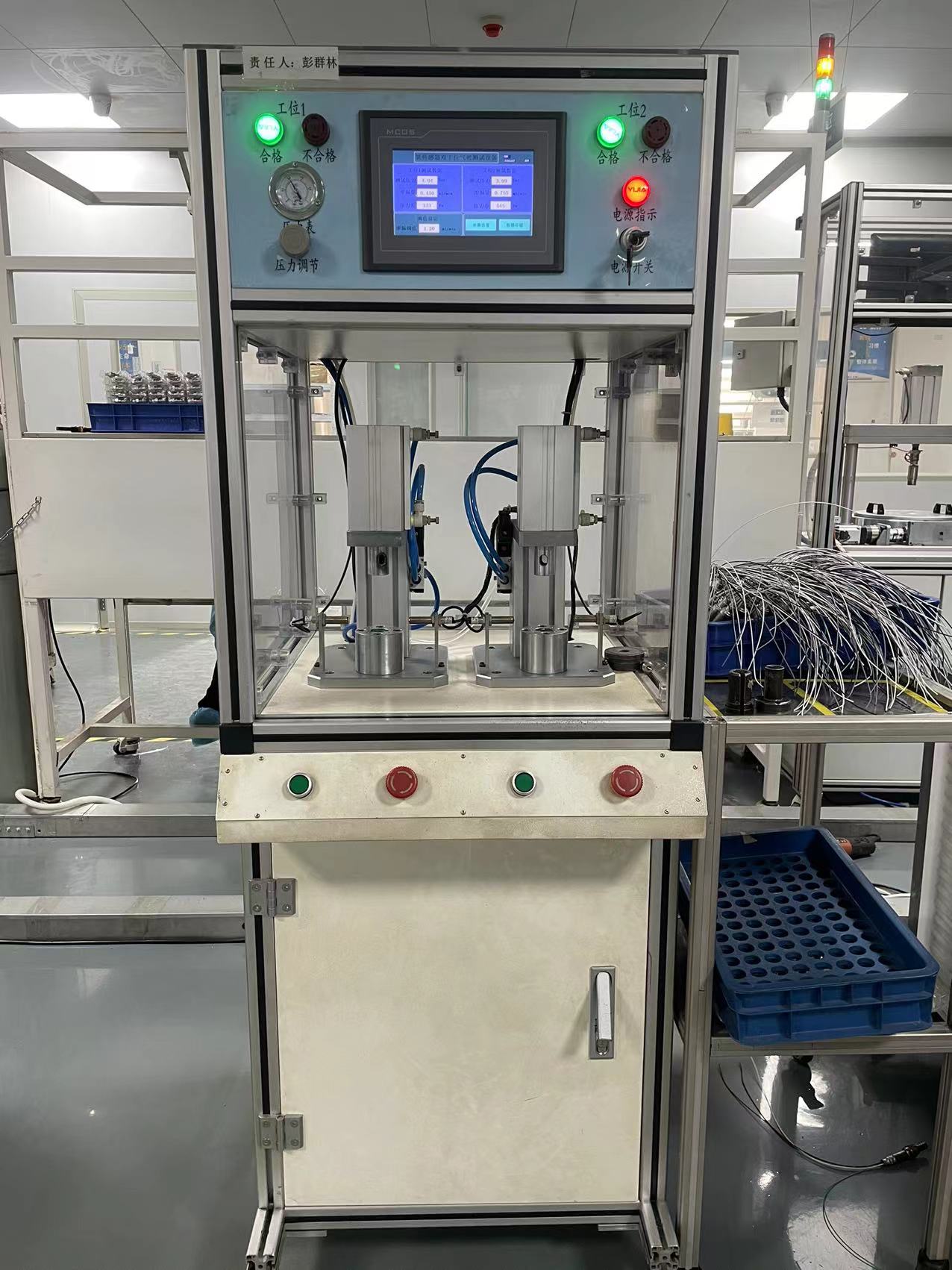 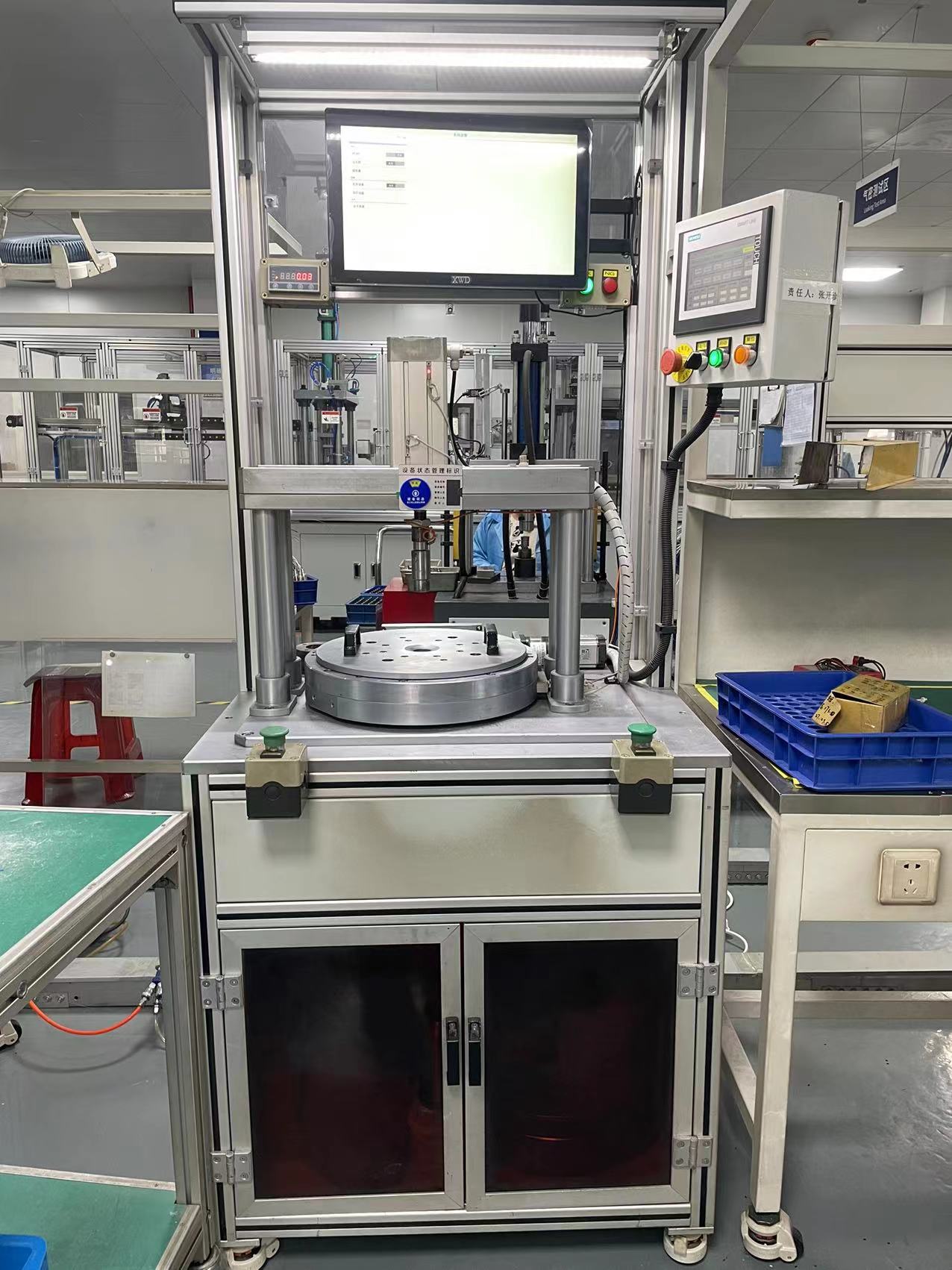 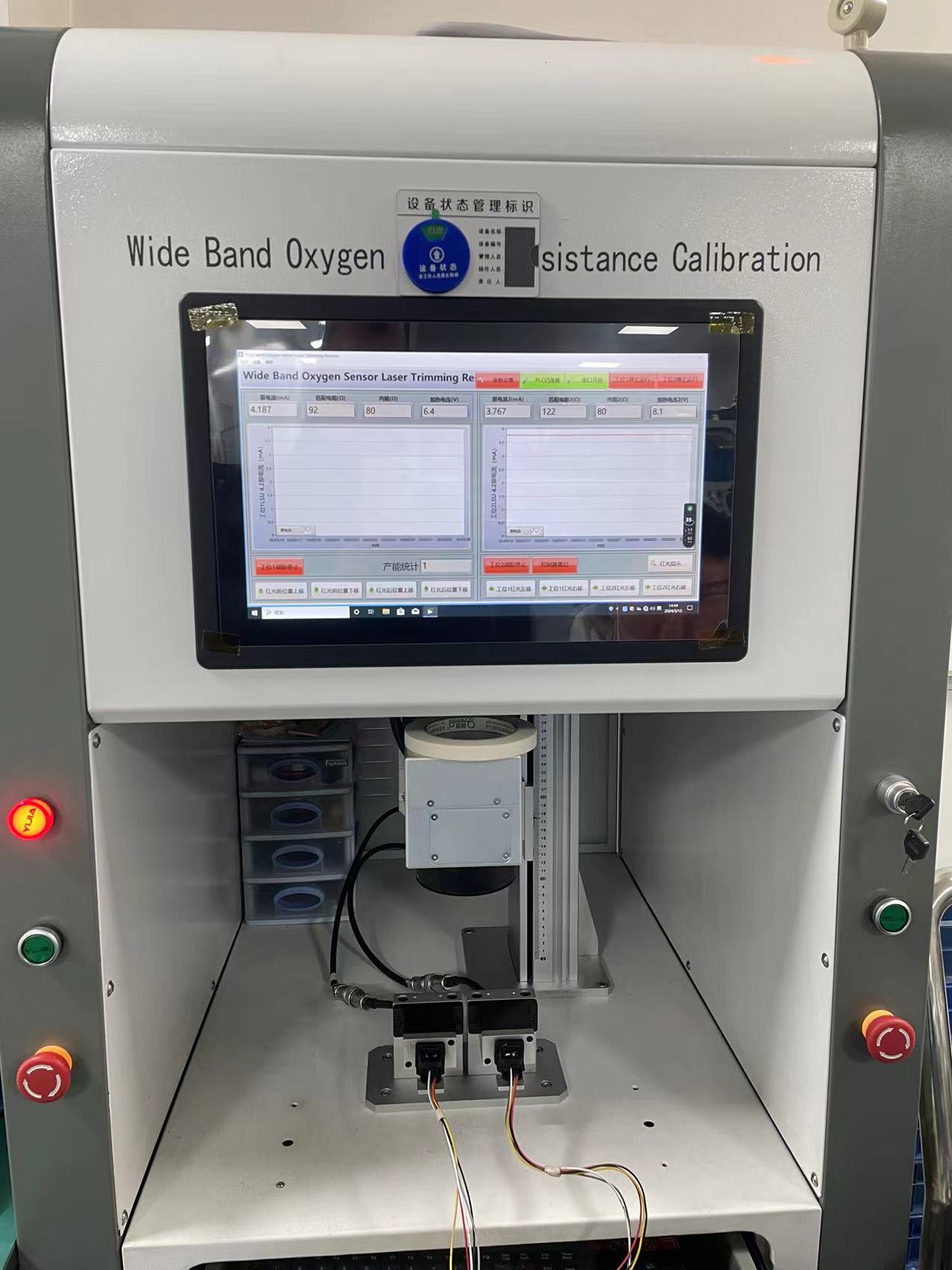 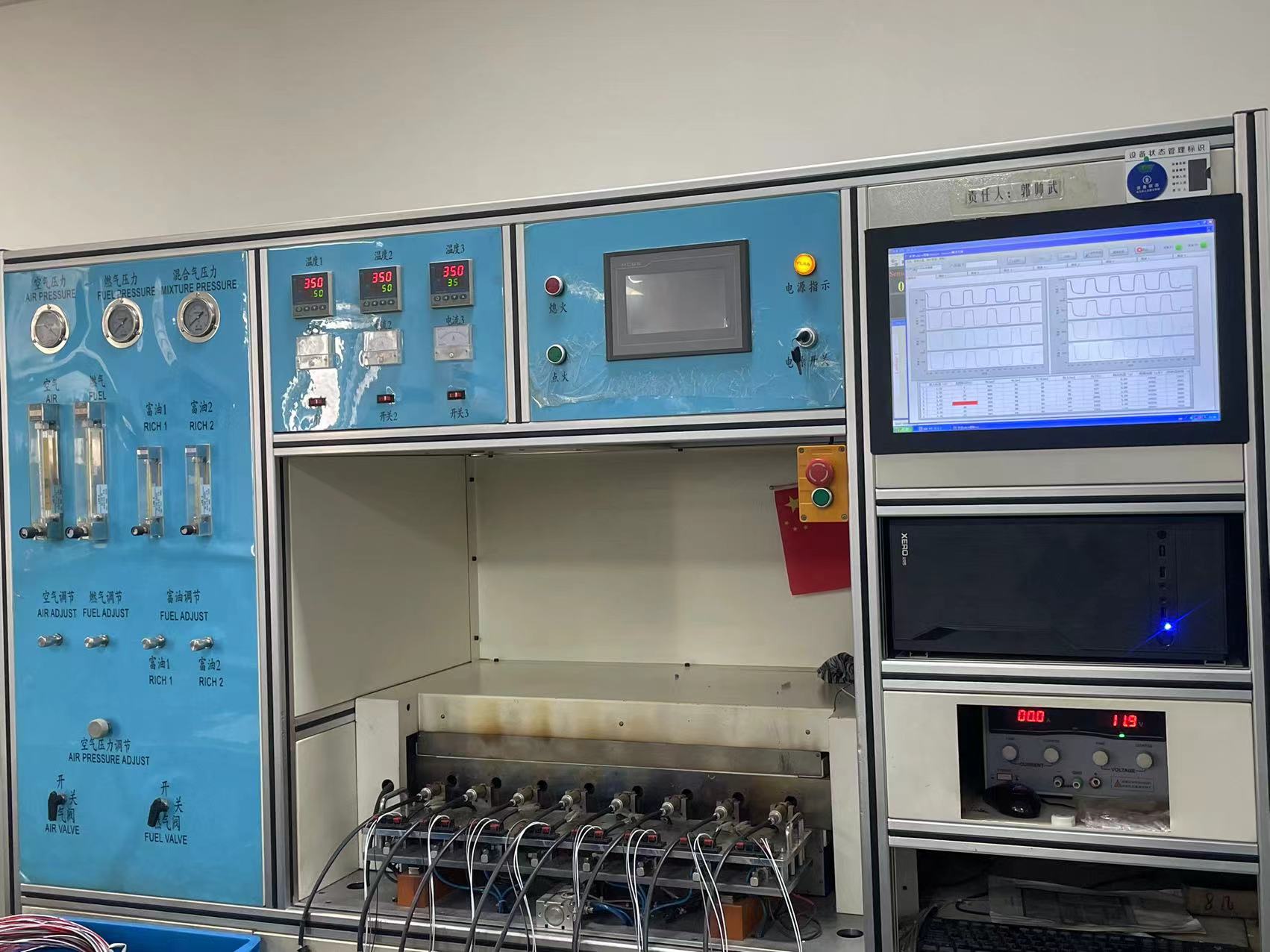 单头端子一体机(带压力监测）
Air Tightness Detection
Wideband Sensor 
    Test Bench
Combustion Test Bench
Crimping
Key Equipments
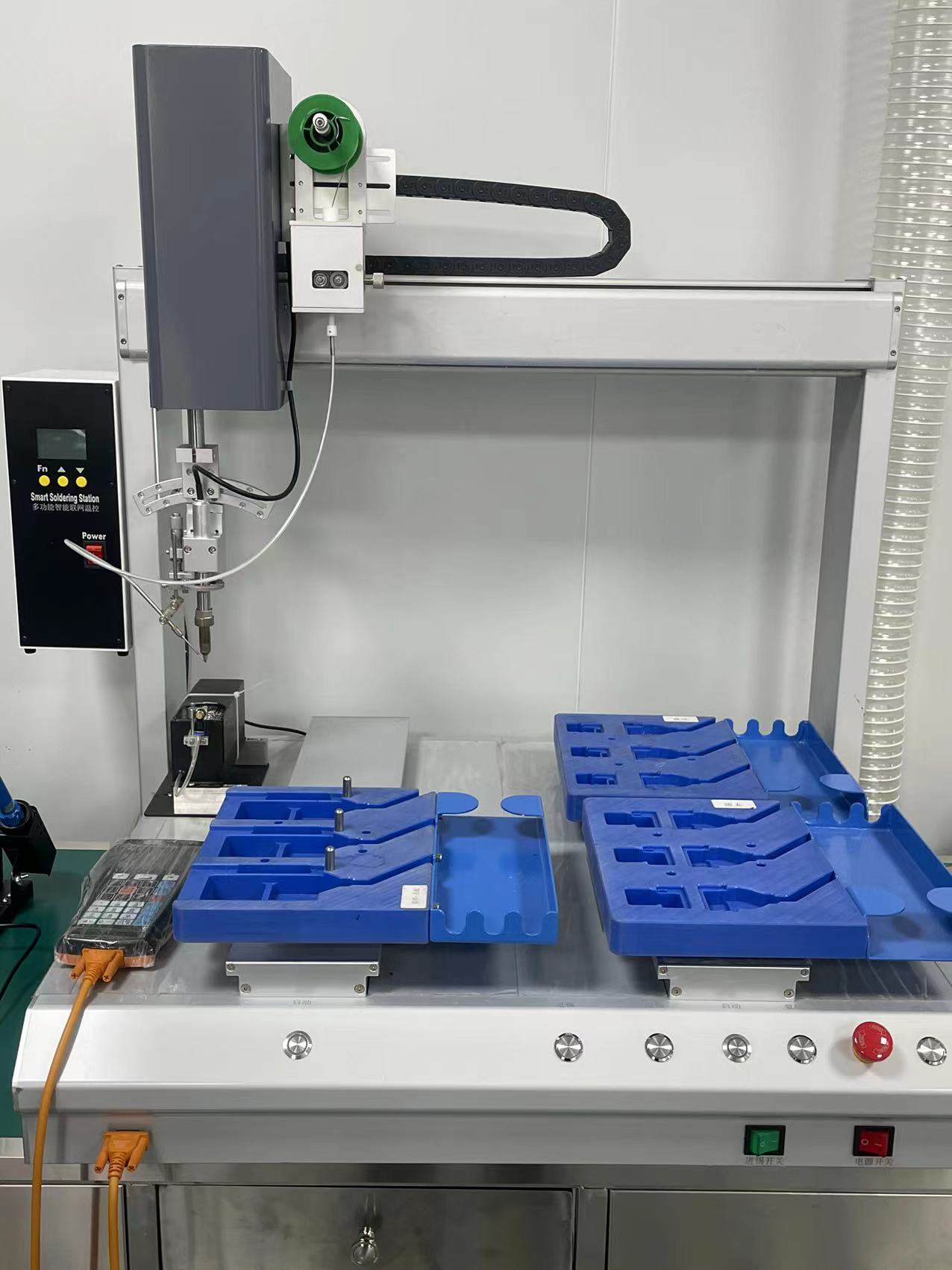 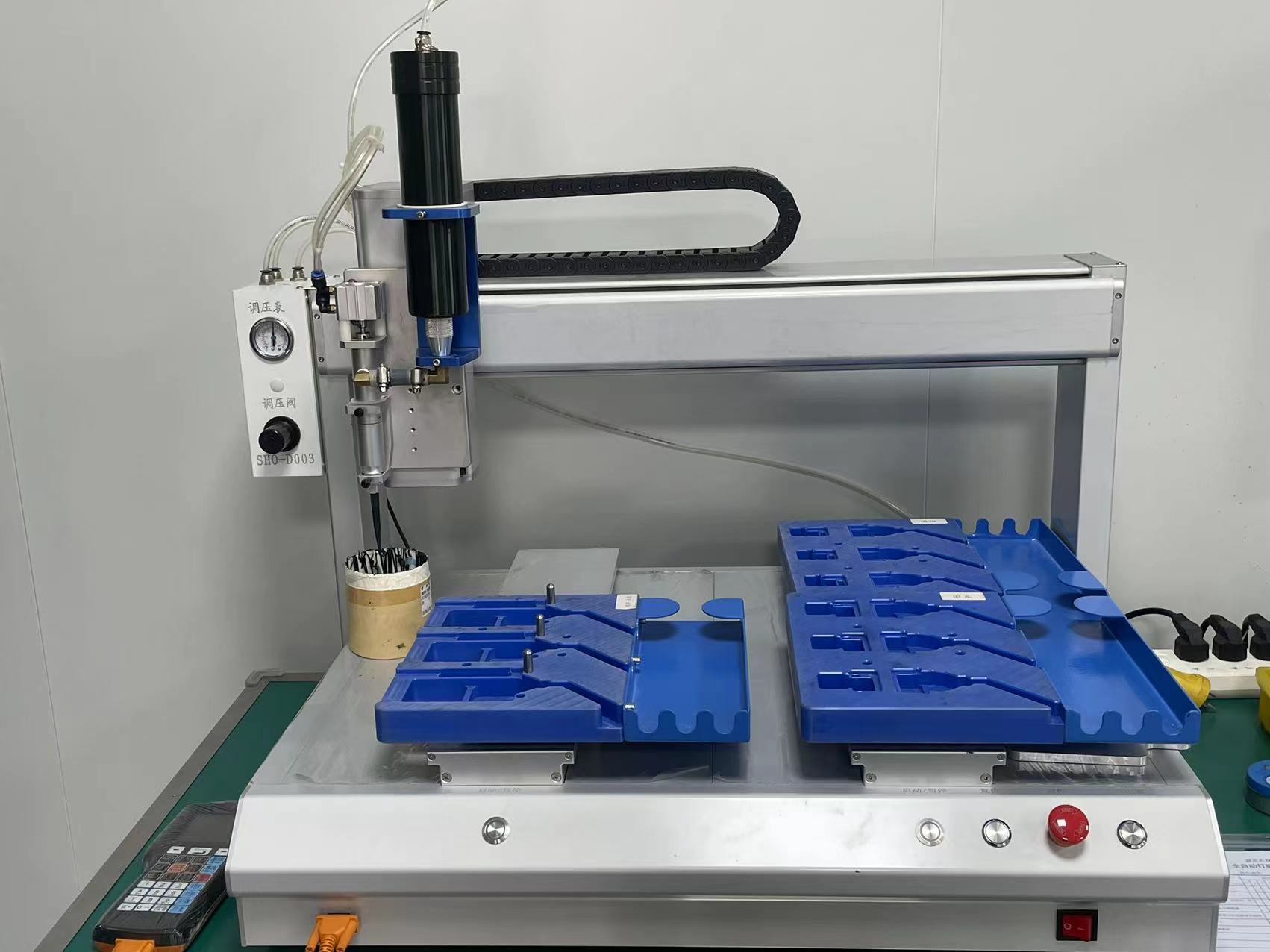 Automatic Soldering Equipment
Automatic Sealing Robot
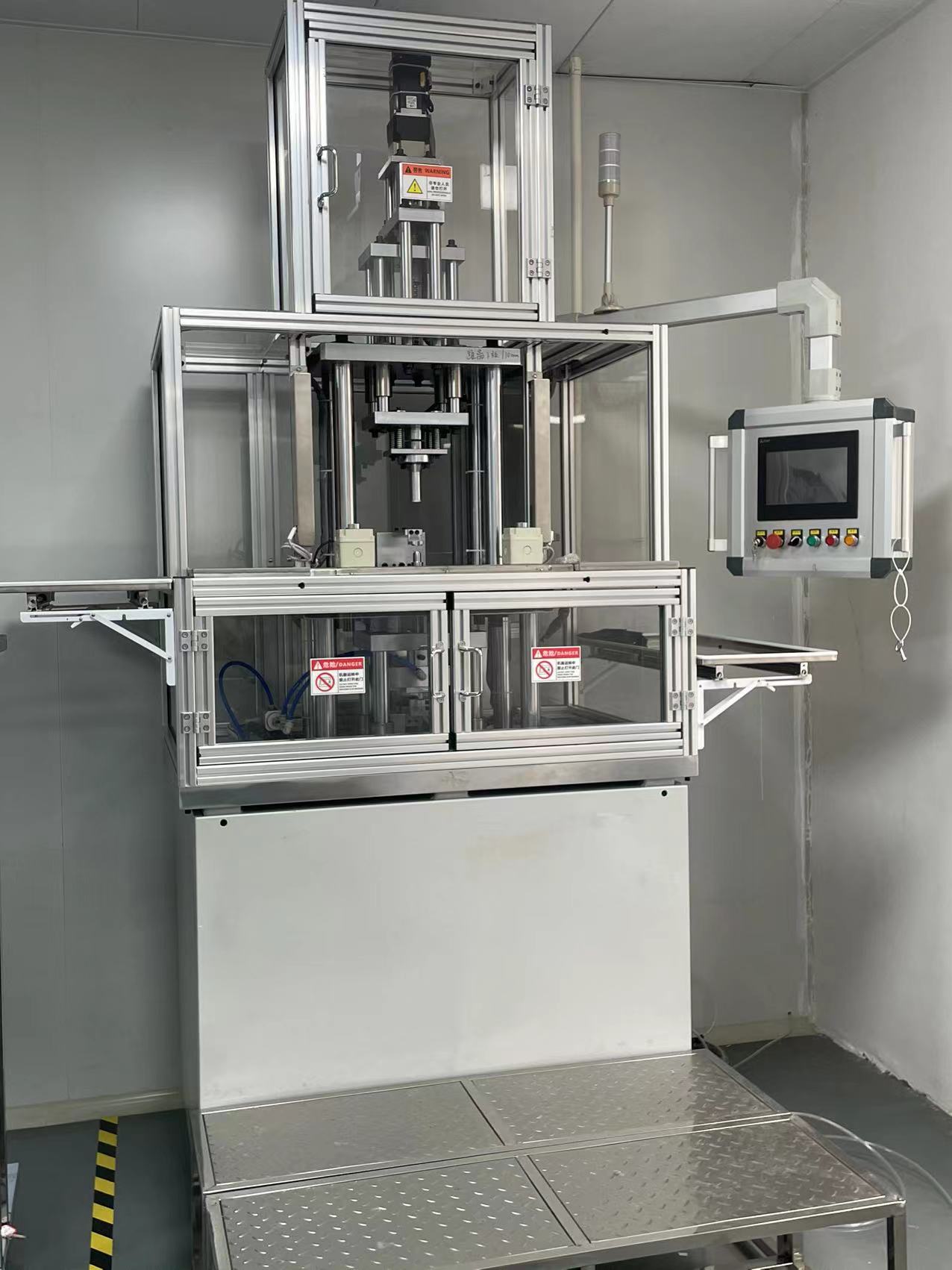 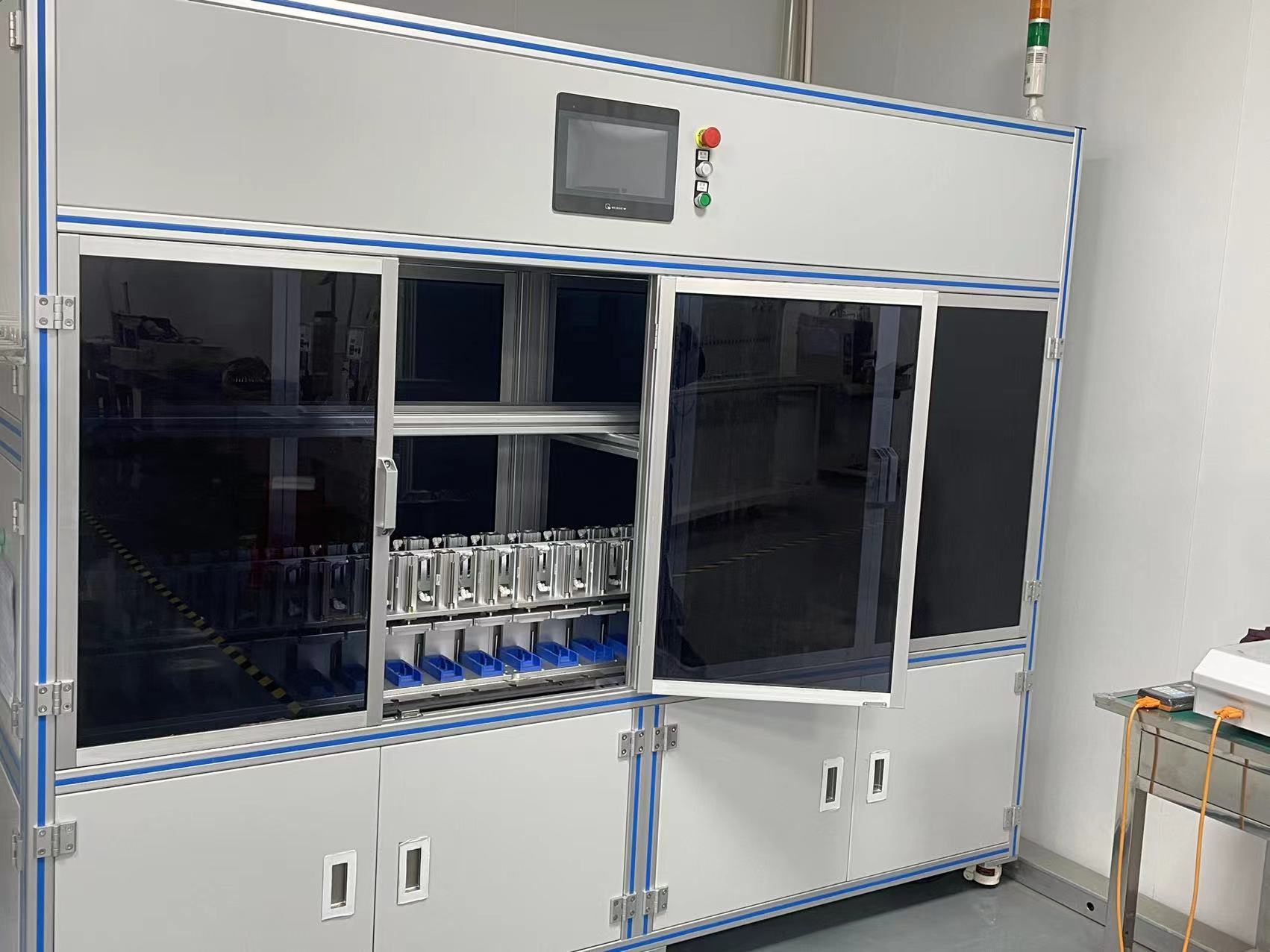 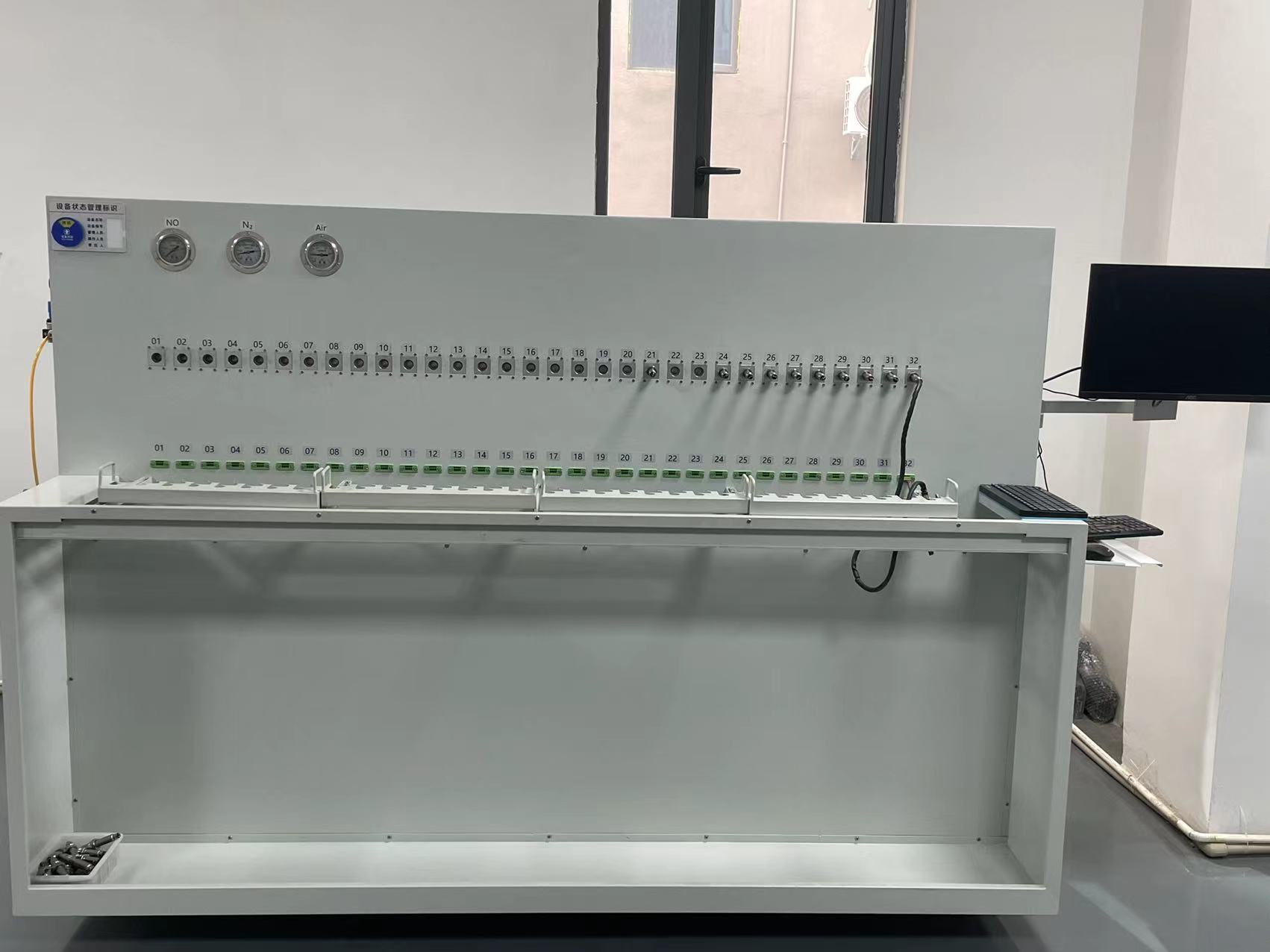 NOx Sensor Function Test Equipment
Sealing Equipment
Assembling Equipment
2
Part
Our Products
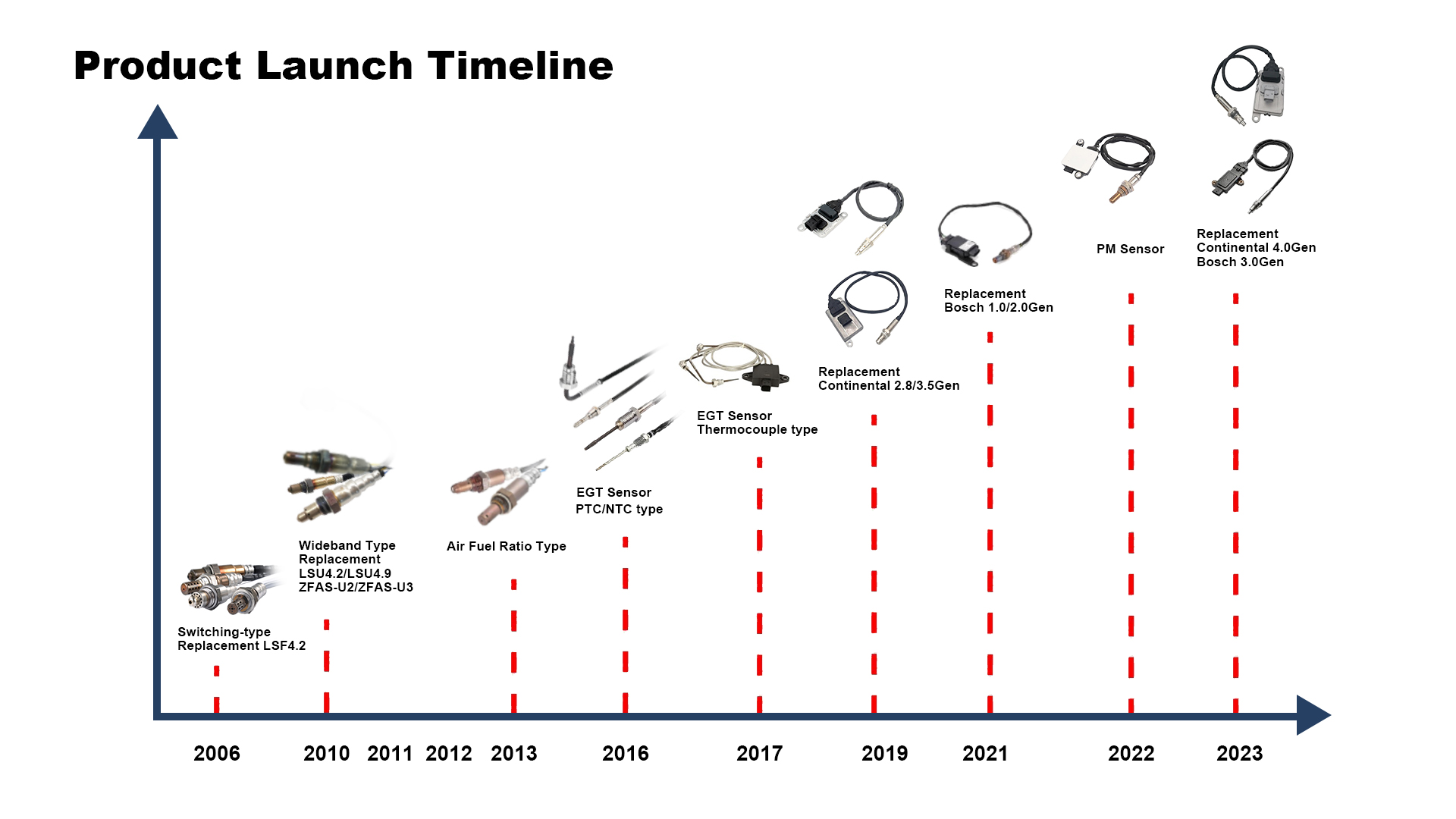 Oxygen Sensors
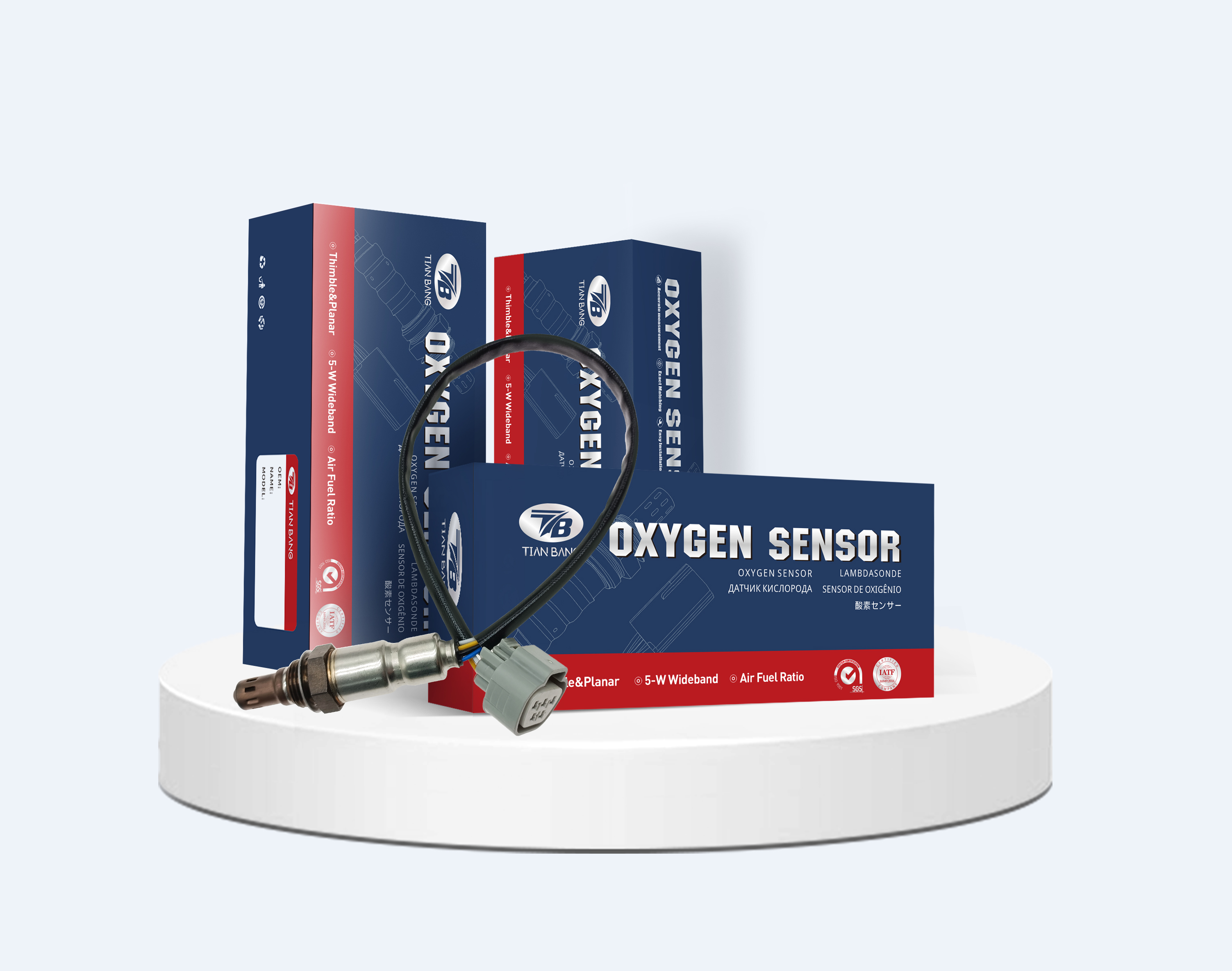 Capacity:150,000pcs/Month
1 fully automated production line，
       2800pcs/Day(8H)

1 semi-automatic thimble-type production line，1800pcs/Day(8H)

1 semi-automatic planar-type production line，2135pcs/Day(8H）
Oxygen Sensors
Switching Type
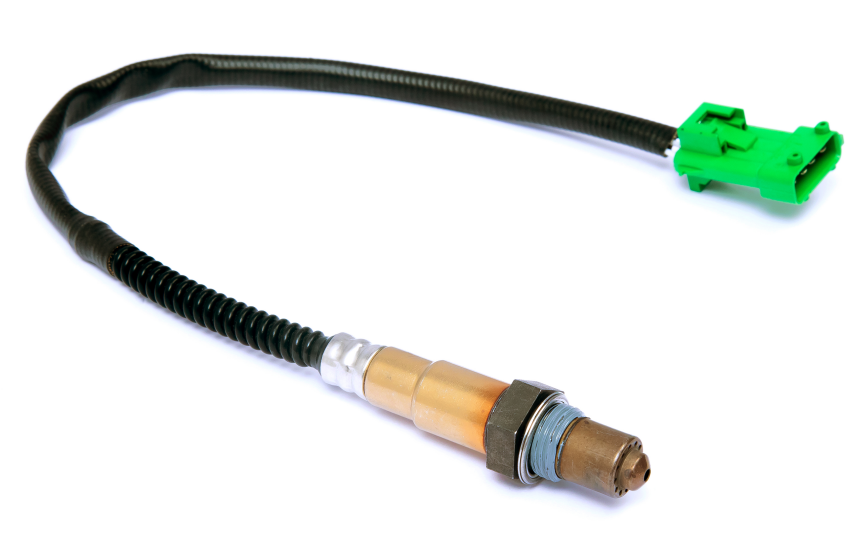 Heater resistance：9 ±1.5Ω
Operating voltage：：12-14V
Max. operating current：0.65A
Operating temperature
(exhaust gas)：≤930℃
Light-off time：≤15S
Wideband Type
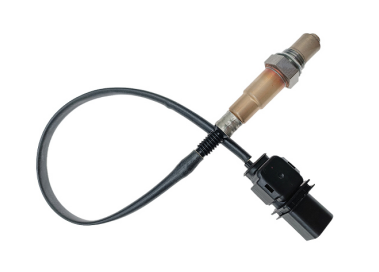 Heater resistance：3.2 ±0.5Ω
Operating voltage：：6-8V
Max. operating current：：1.0A
Operating temperature (exhaust gas)：≤930℃
Light-off time：≤：≤10S
A/F Type
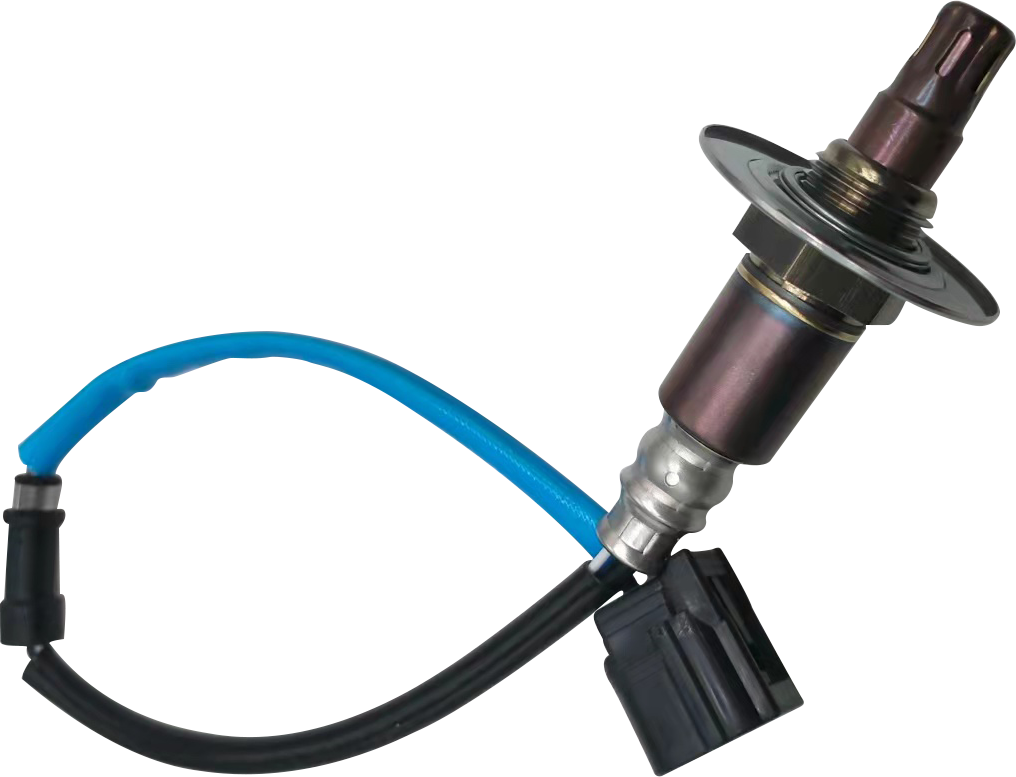 Heater resistance：2.7 ±0.5Ω
Operating voltage：6-8V
Max. operating current：1.0A
Operating temperature (exhaust gas)：≤930℃
Light-off time：≤15S
EGT Sensors
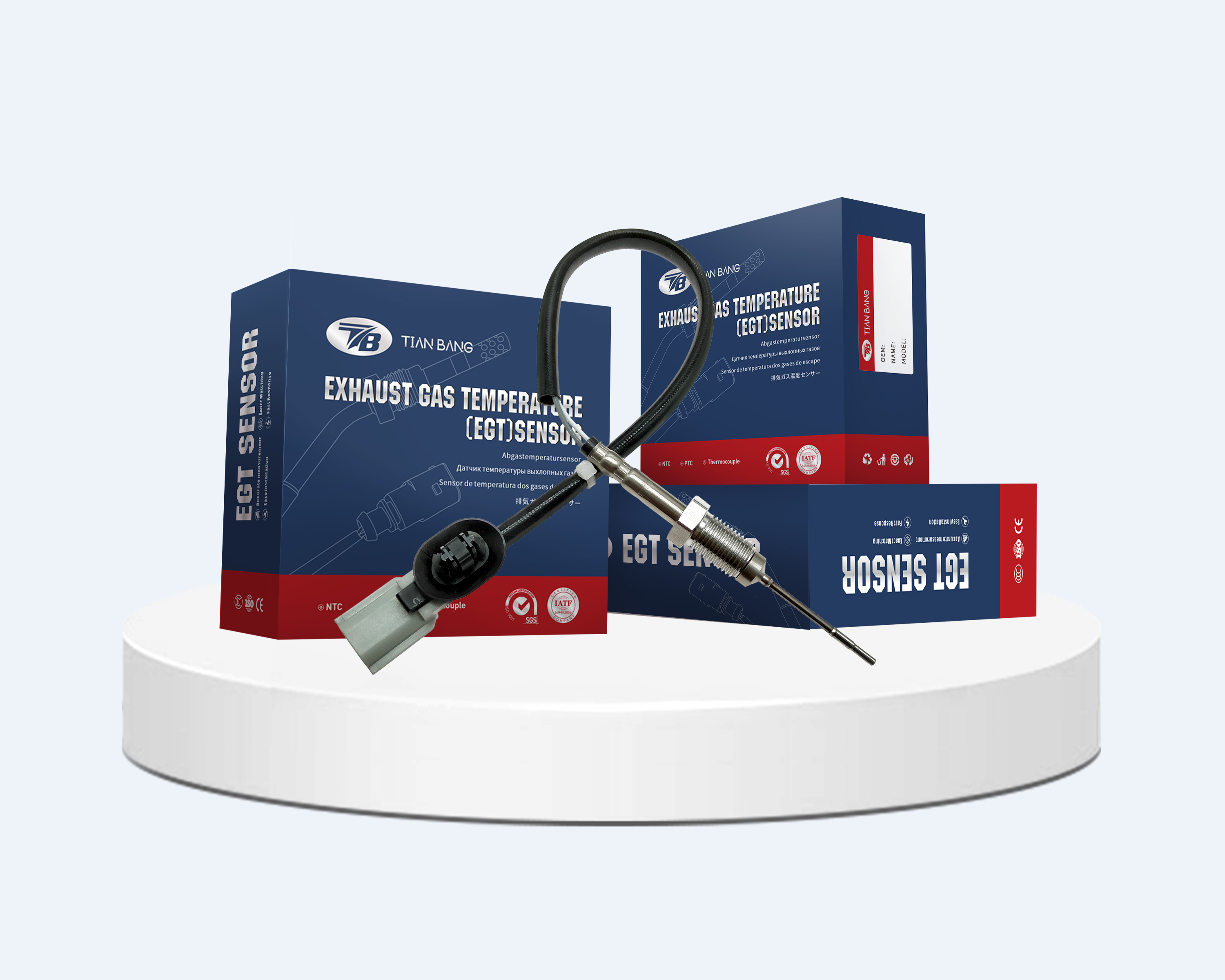 Capacity:50,000pcs/Month
1 semi-automatic thimble-type production line，1500pcs/Day(8H)
EGT Sensors
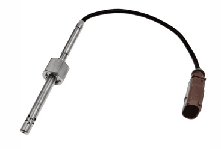 PTC Type
Sensor element::Pt200 platinum resistance
Measurement Principle :The resistance increases with
                   a positive coefficient as the temperature increases
Resistance：200Ω , 0˚C
Temperature range::﹣﹣40˚C~850˚C  Tpeak :950˚C
Accuracy:﹣40˚C~ 280˚C±2.5˚C,280˚C~ 750˚C±0.9%
Response time(T63):T63 <10S @300˚C , gas velocity 11m/s
                                  T63<2.5s @300˚C, gas velocity 80 m/s
Insulation resistance::Rs > 1 mΩ@20˚C,Vdc500V
EGT Sensors
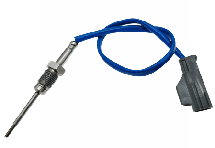 NTC Type
Sensor element:: NTC
Measuring principle: resistance decreases with
                                 increasing temperature
Temperature range: ﹣40˚C~850˚C  Tpeak :950˚C
Response time (T63): T63 <10S 25℃-750˚C
Insulation resistance: Rs > 10 mΩ @ 20˚C , Vdc100V
NOx Sensors
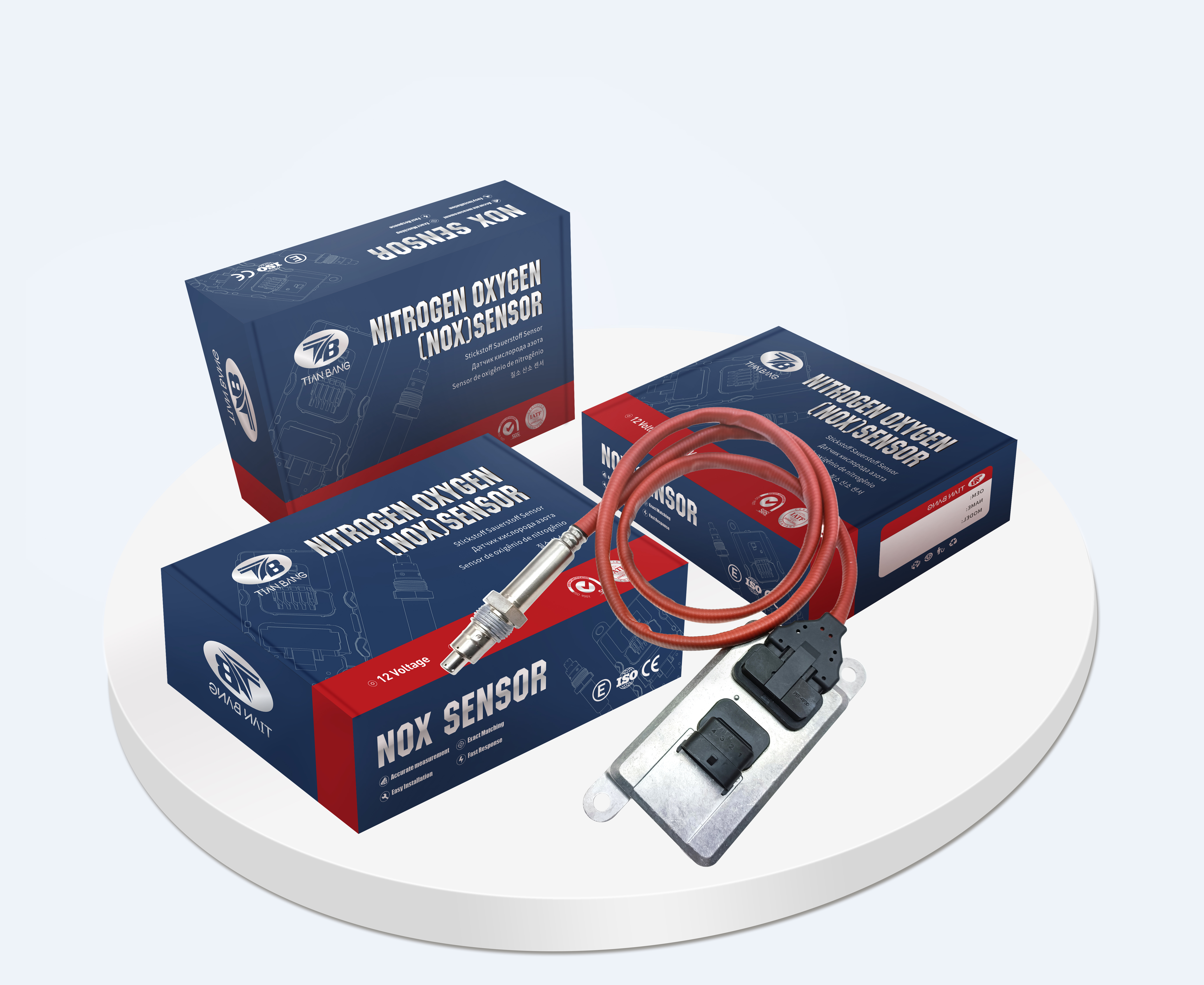 Capacity:50000pcs/Month
semi-automatic thimble-type production line
100 Channels NOx Sensor glue sealing equipment
32  Channels NOx Sensor test equipment
2 sets multifunctional chip function test equipment  detection
Chips producing Workshop
Sample Showroom
NOx Sensors
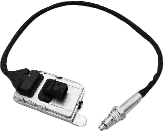 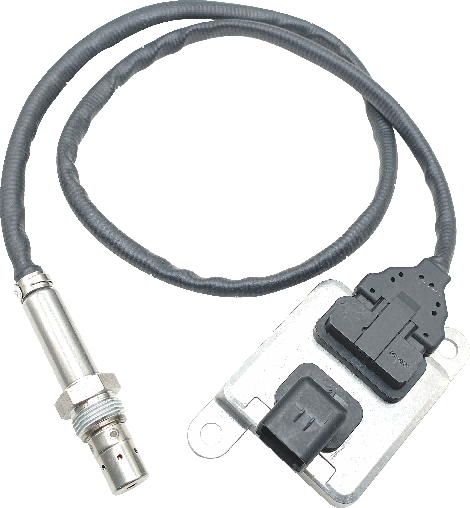 NOX measurement range:0-3000PPM 
O2 measurement range: 0-21%
Exhaust gas temperature peak: 800℃
Conditions of use: O2(21%) HC COH20(<12%)
Communication interface: CAN
24V Type
12V Type
NOx Sensors
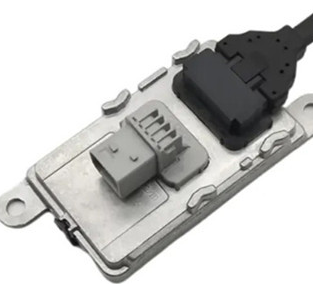 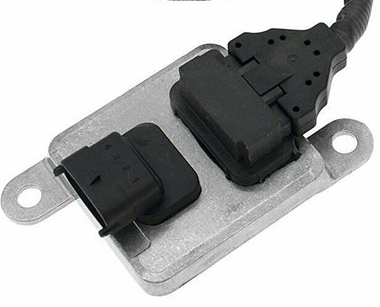 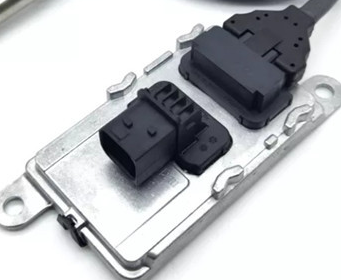 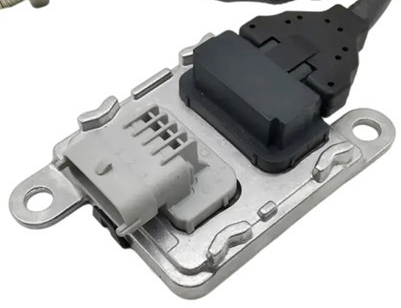 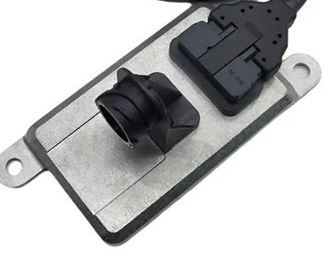 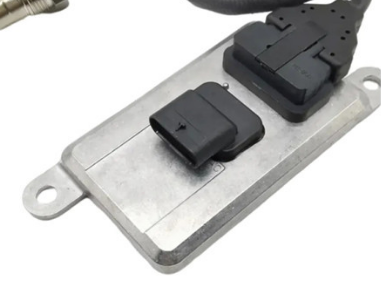 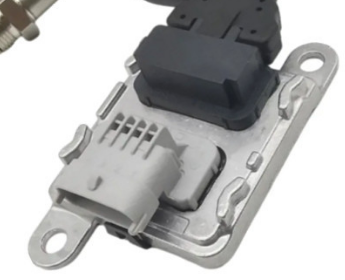 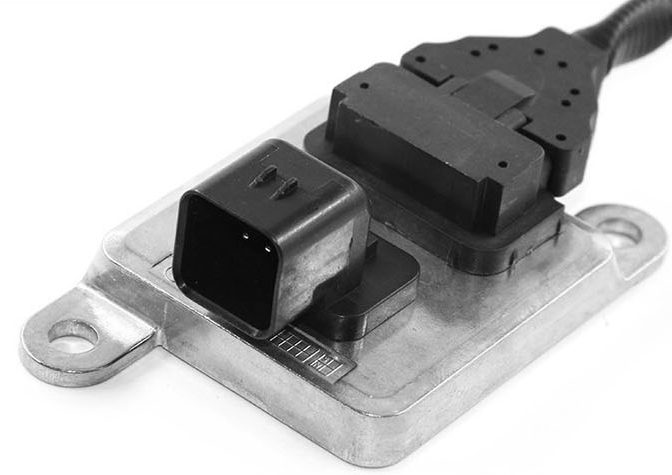 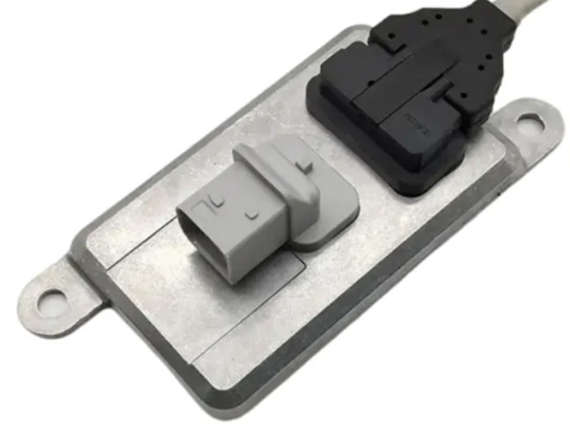 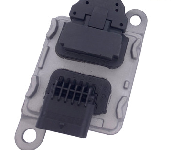 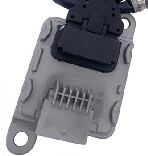 Product Advantages
Matieral Resistance（Max.)
Product Advantages
Response Time
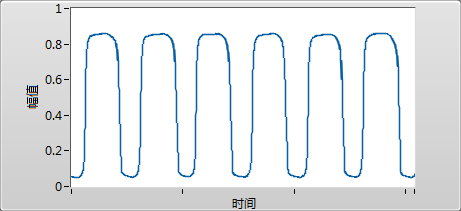 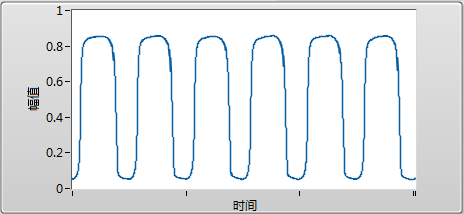 Main Production Processes
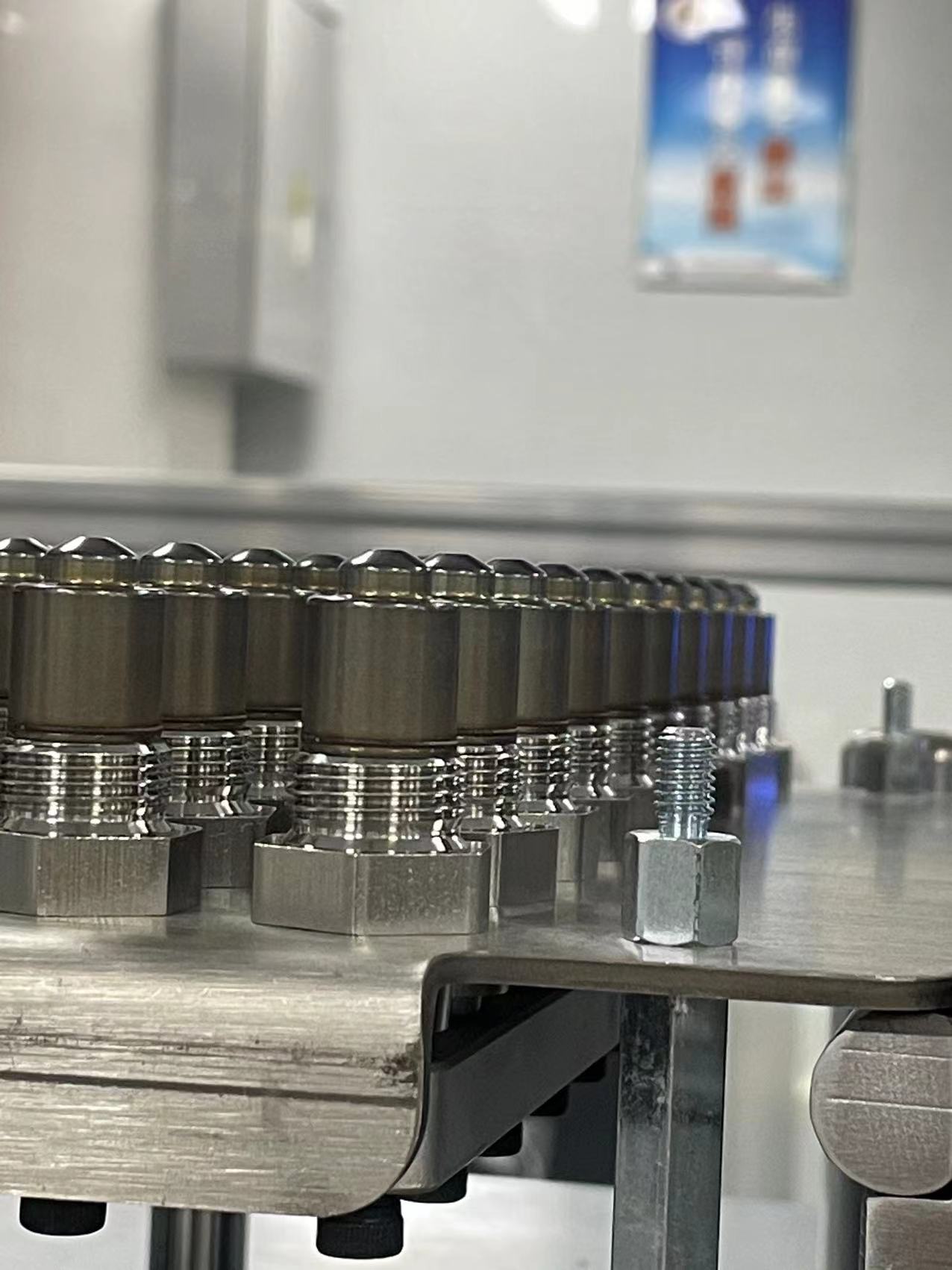 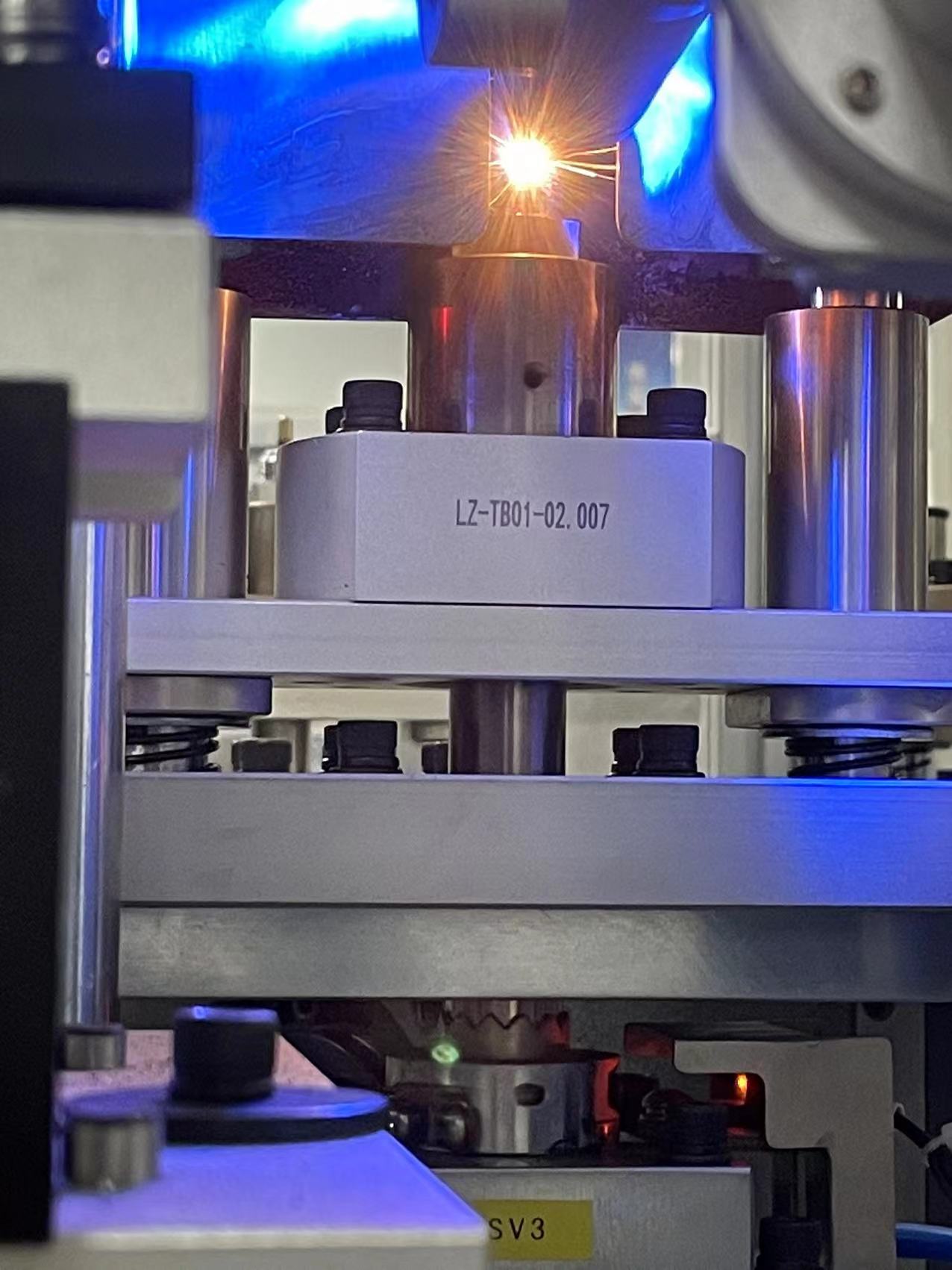 Continuous Laser Welding
Automatically adjust the height;    focal length correction；
Bi-directional cylinder compression when welding to make sure the protective cover  is tightly attached with the Hex housing and increase welding strength and product stability
Main Production Processes
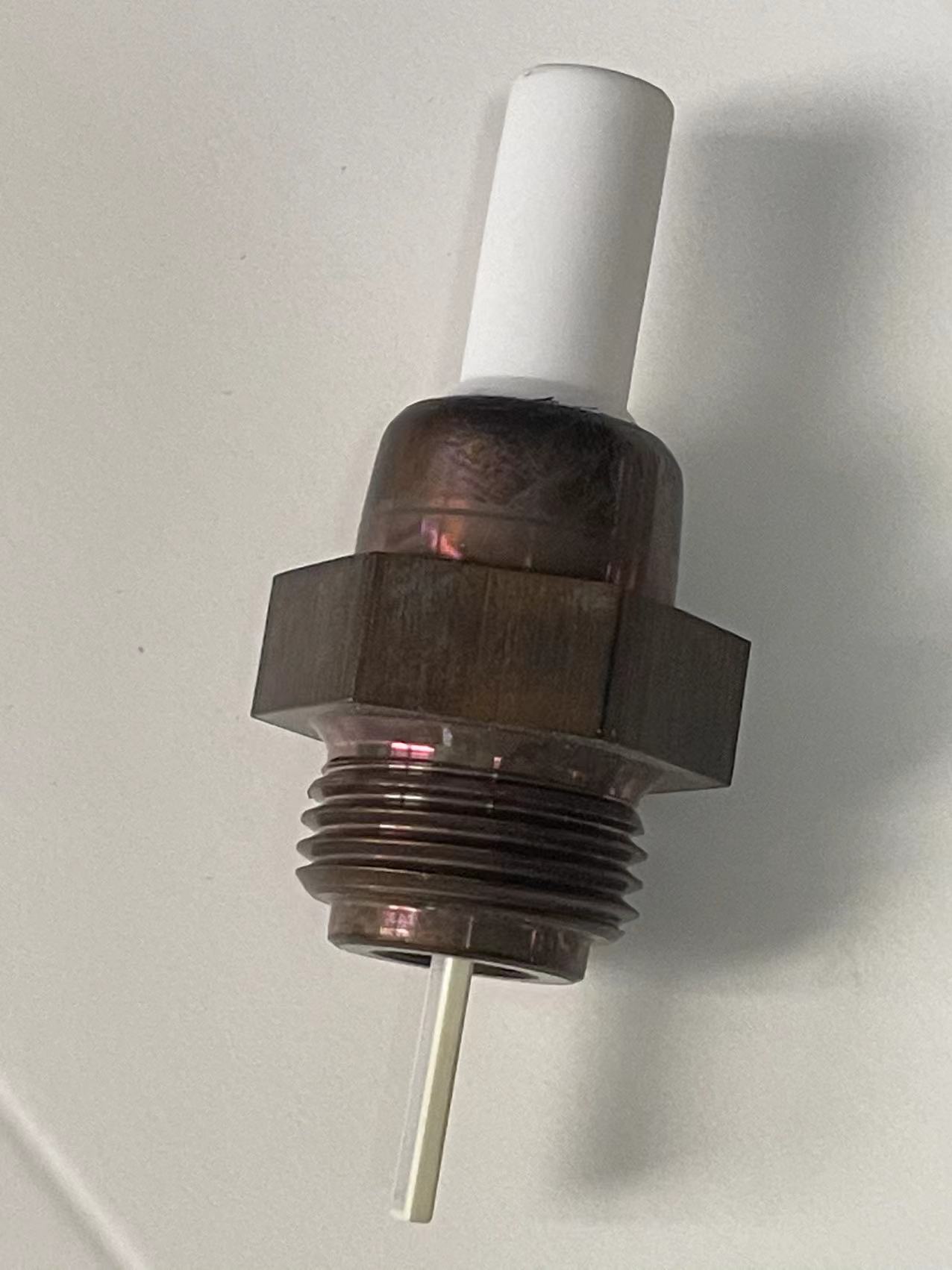 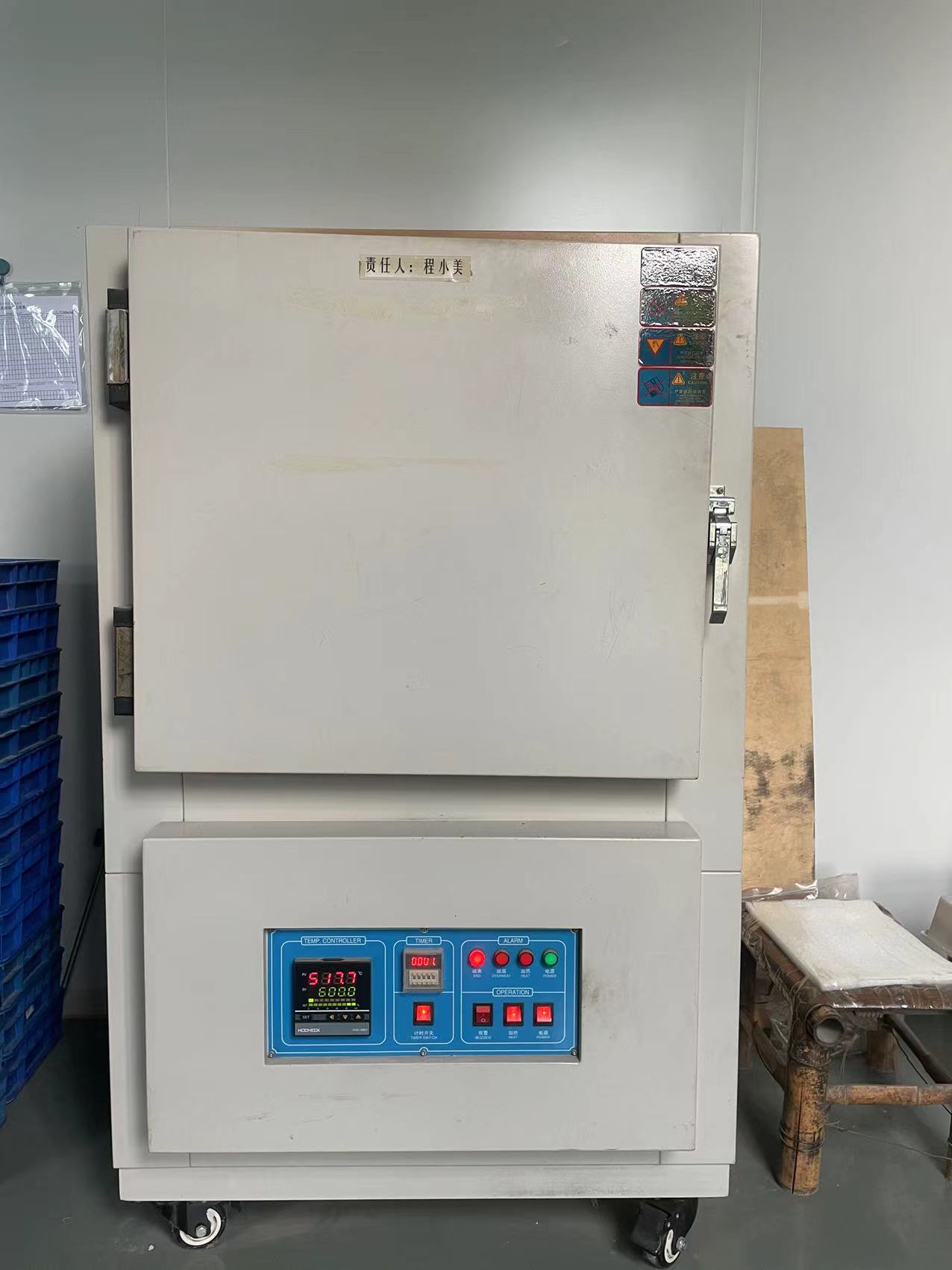 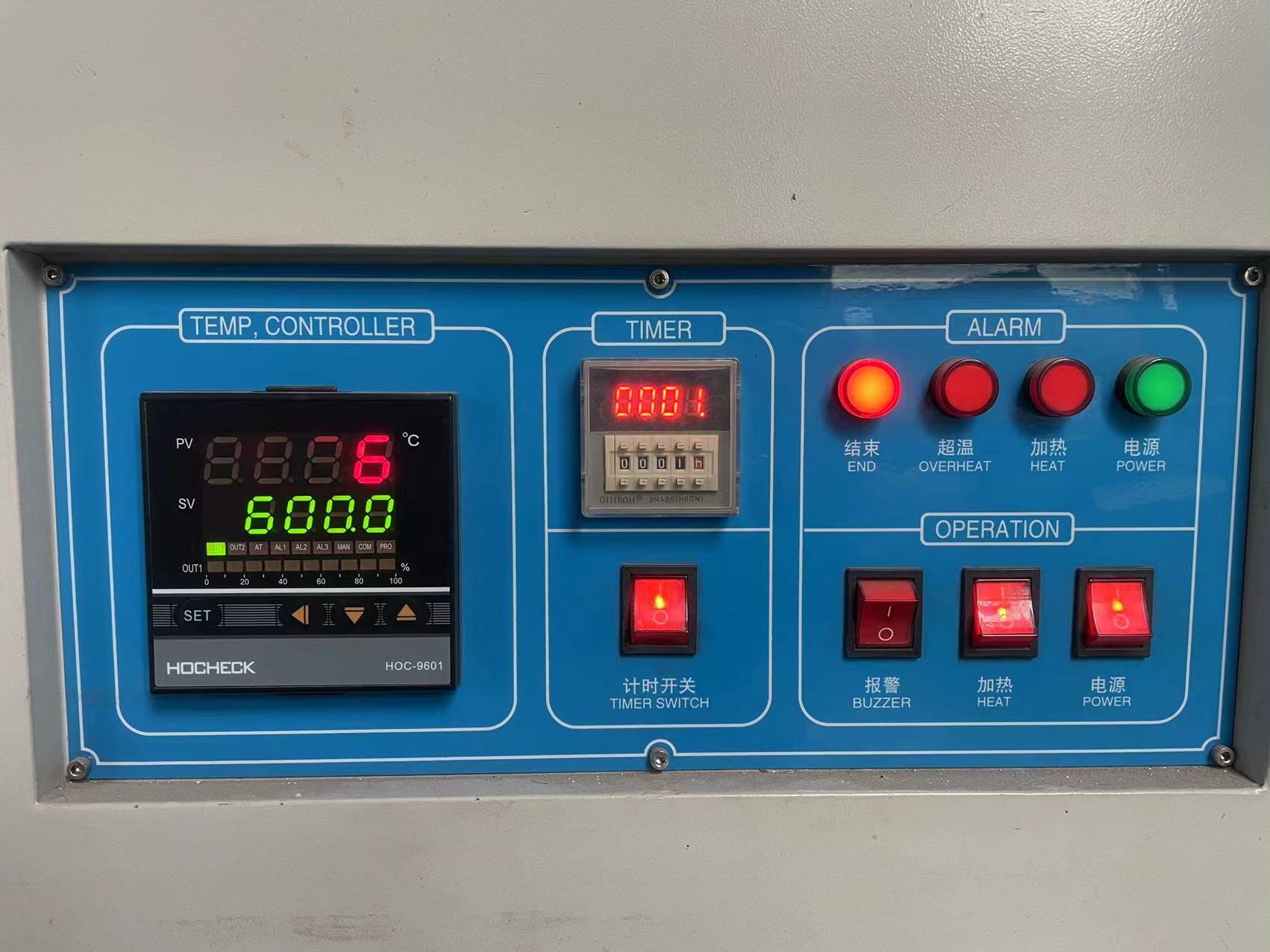 Binder removal sintering-high-temperature baking
Two-stage temperature control，one for binder removal，one for sintering
Real-time temperature monitoring with K-type thermocouple，time control；
Inside Rotating impeller fan ensure    uniform temperature
Main Production Processes
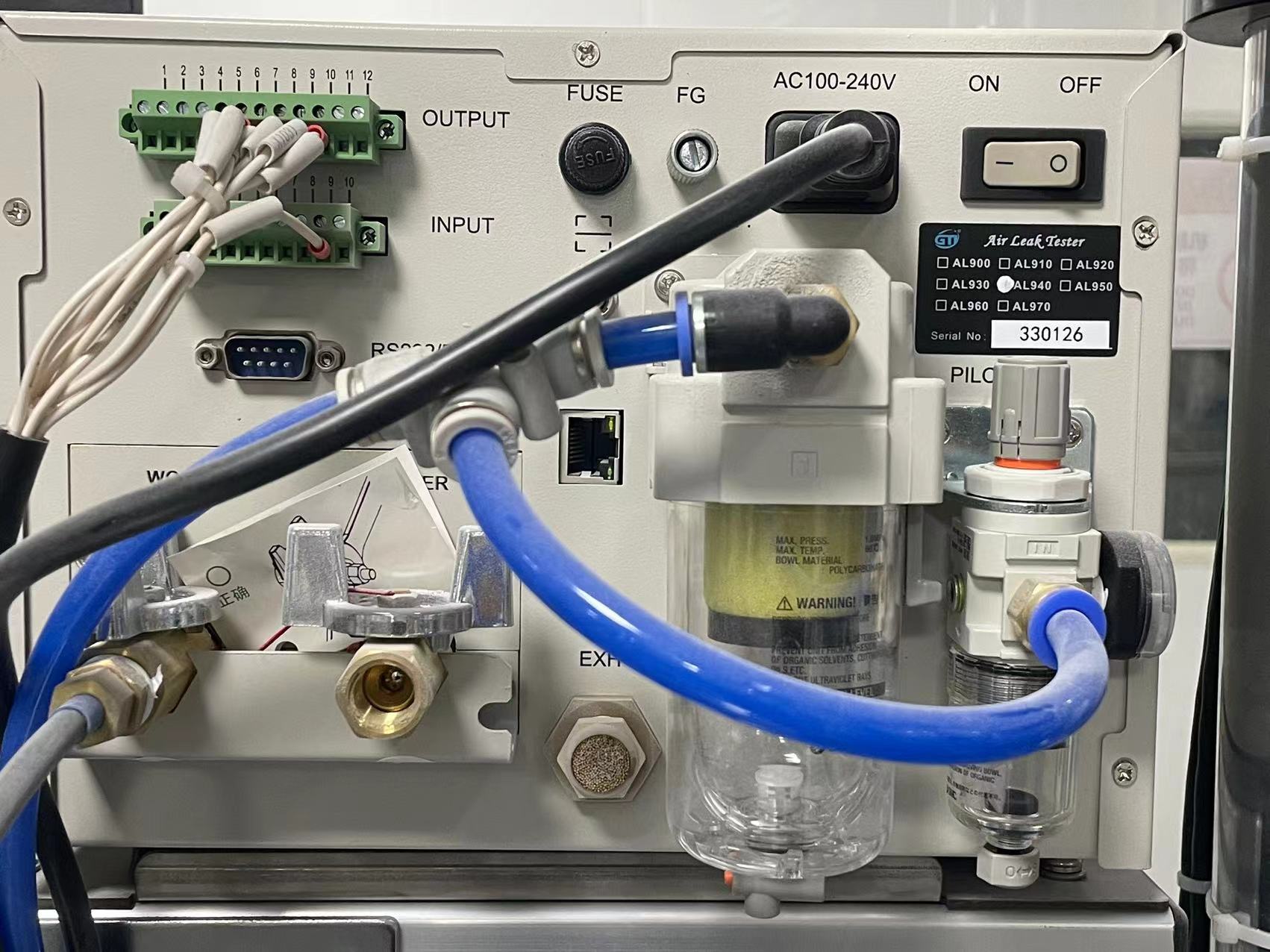 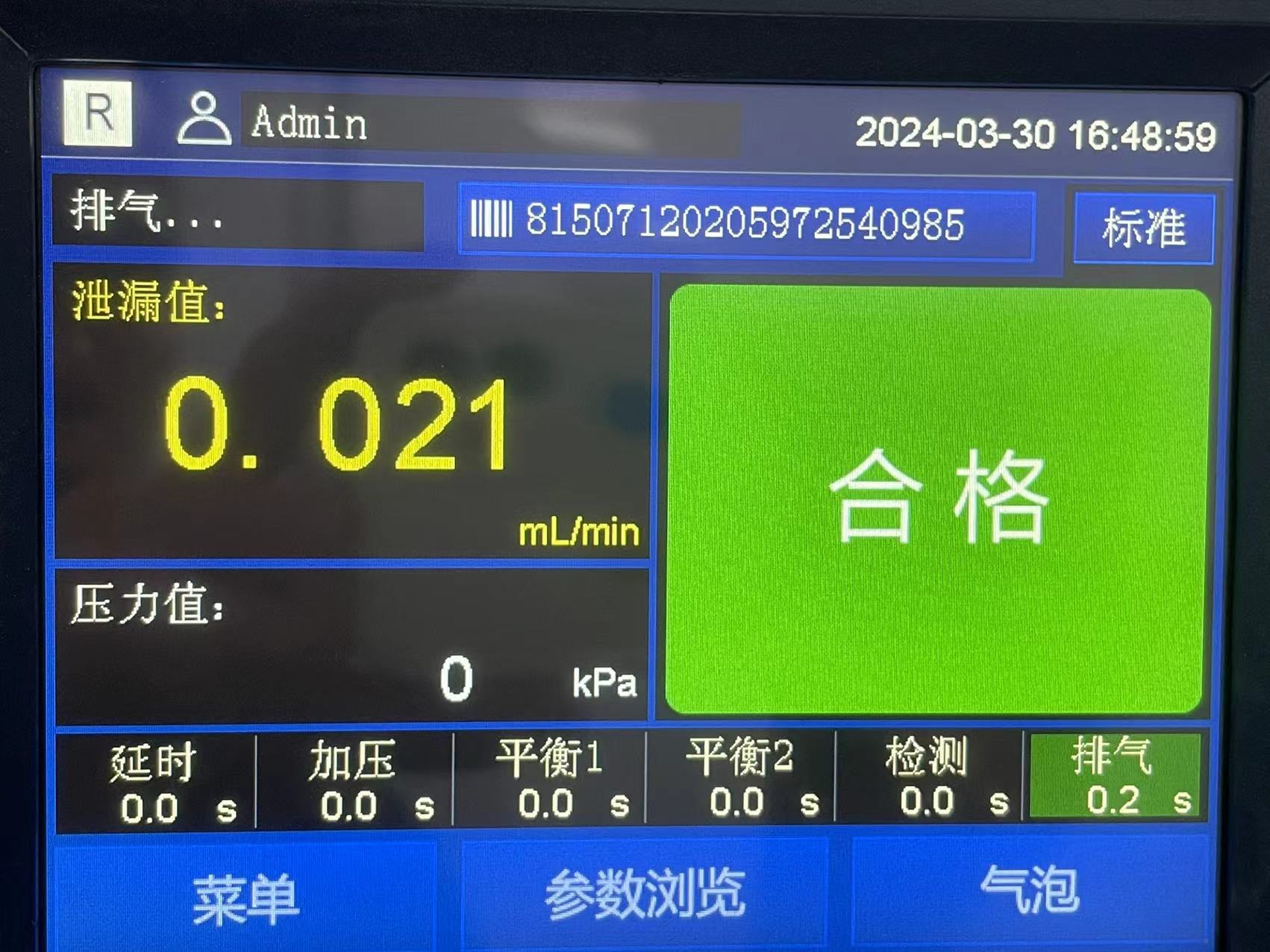 Leaking test
Inlet pressure :3.9Bar；
Leakage＜0.2mL/min；
Real time calibration of standard leaks
Real time workpiece volume calculation， ensure that the test results are accurate
Main Production Processes
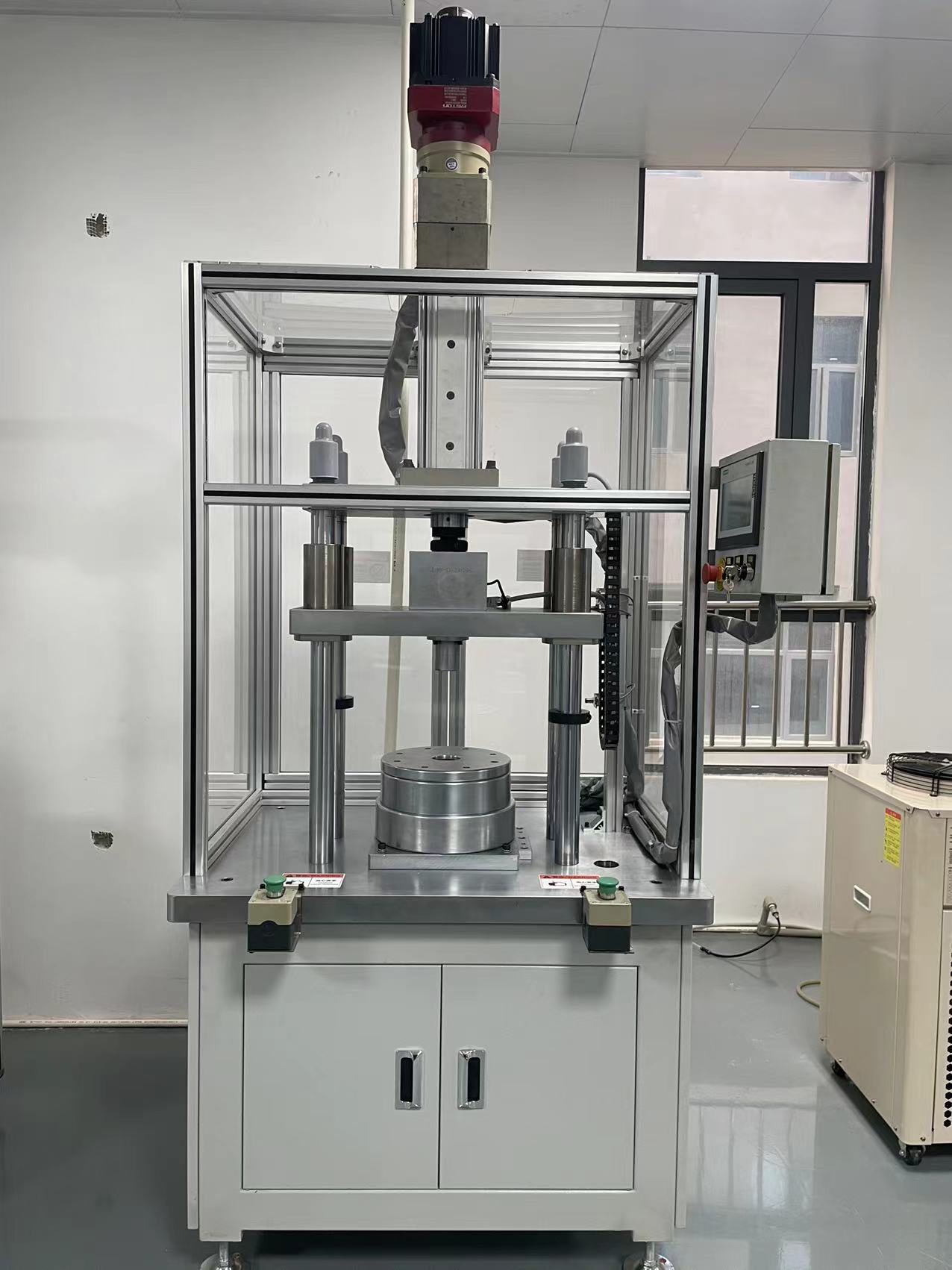 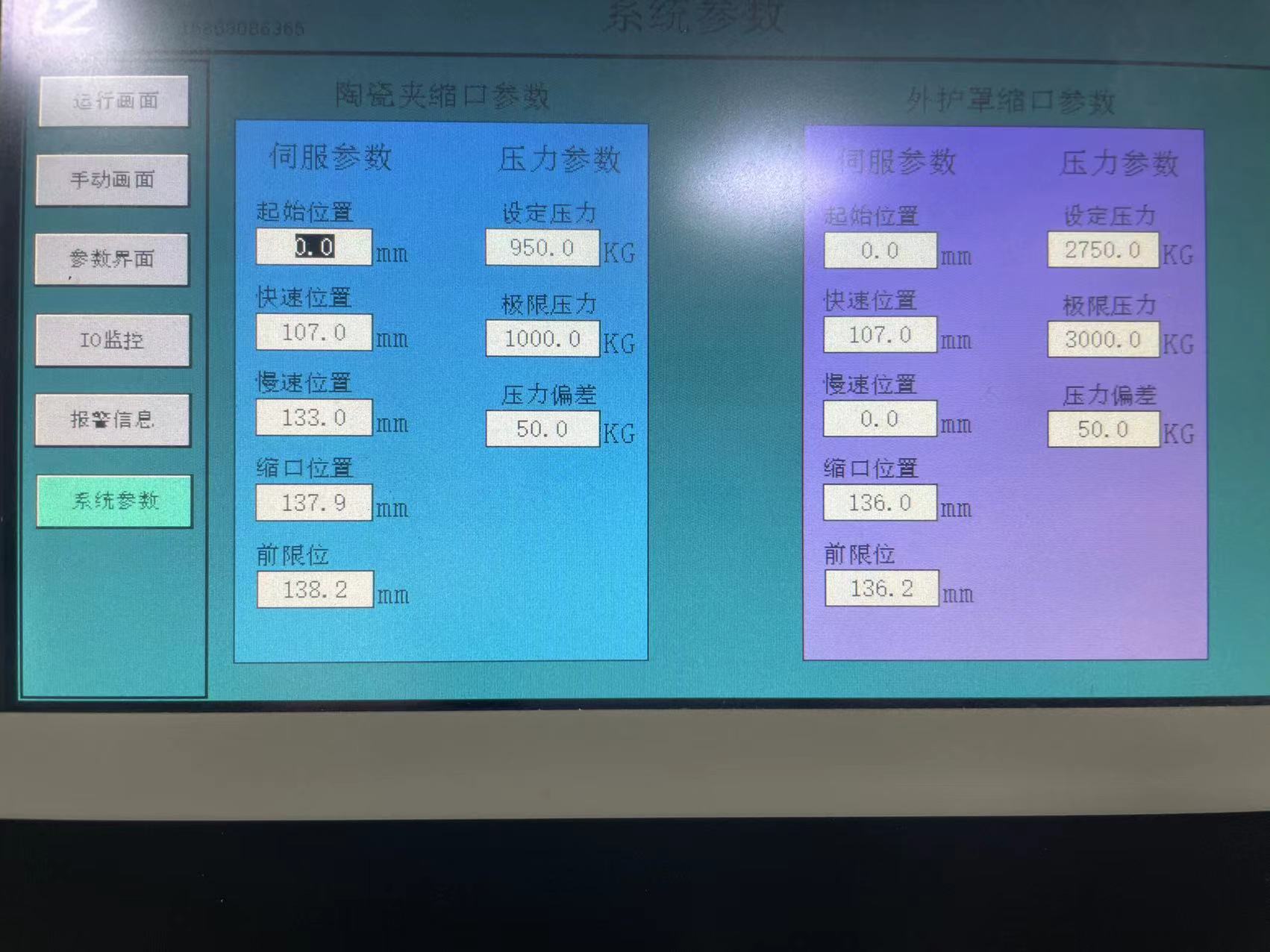 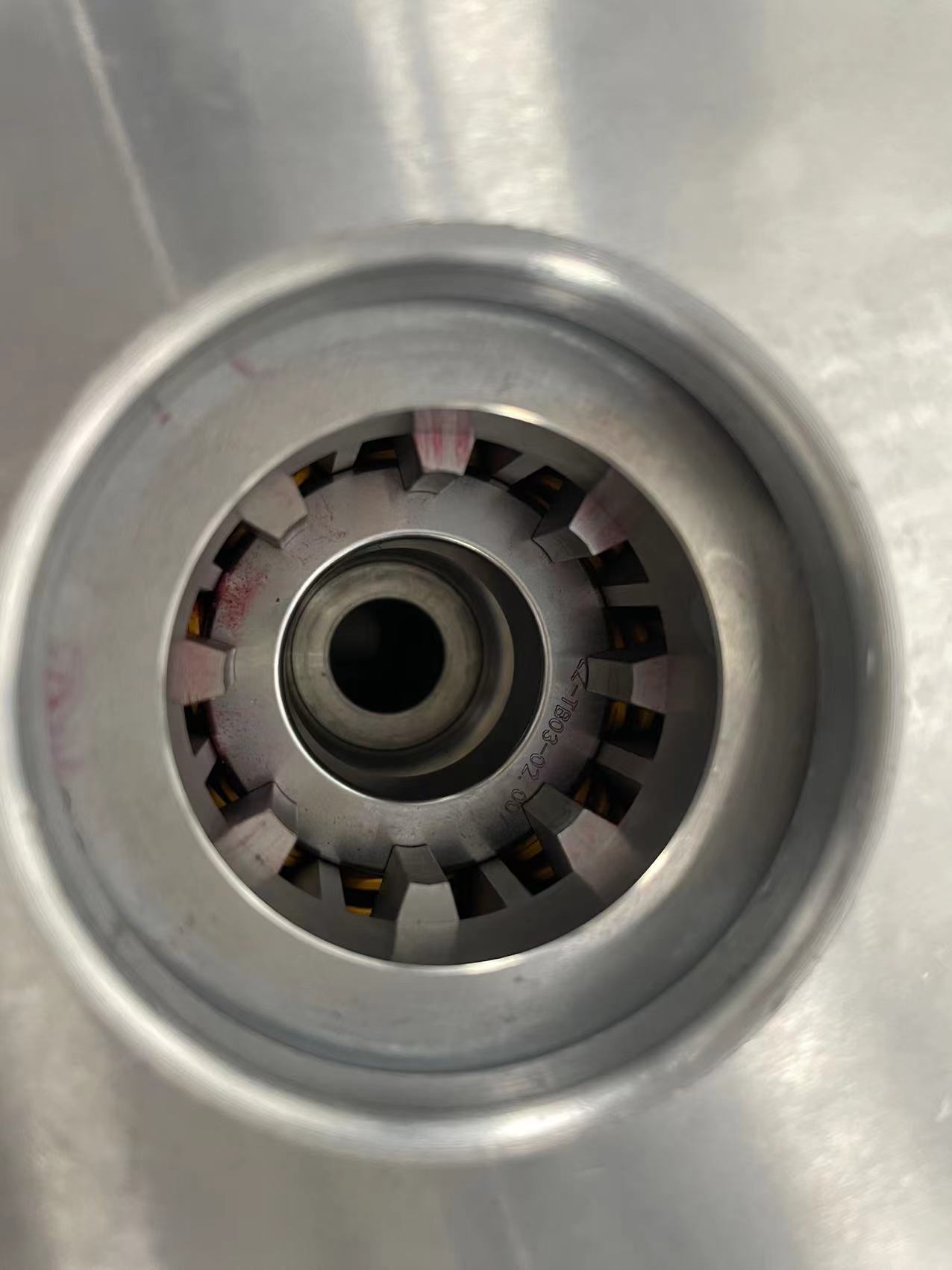 Six/Eight-petaline pattern intrinsic structure
Two-stage process control，improve efficiency while increasing stability.
Real time lock latch+positioning control ，improving the stability 
Bilateral Servo Control ，precise positioning；
Main Production Processes
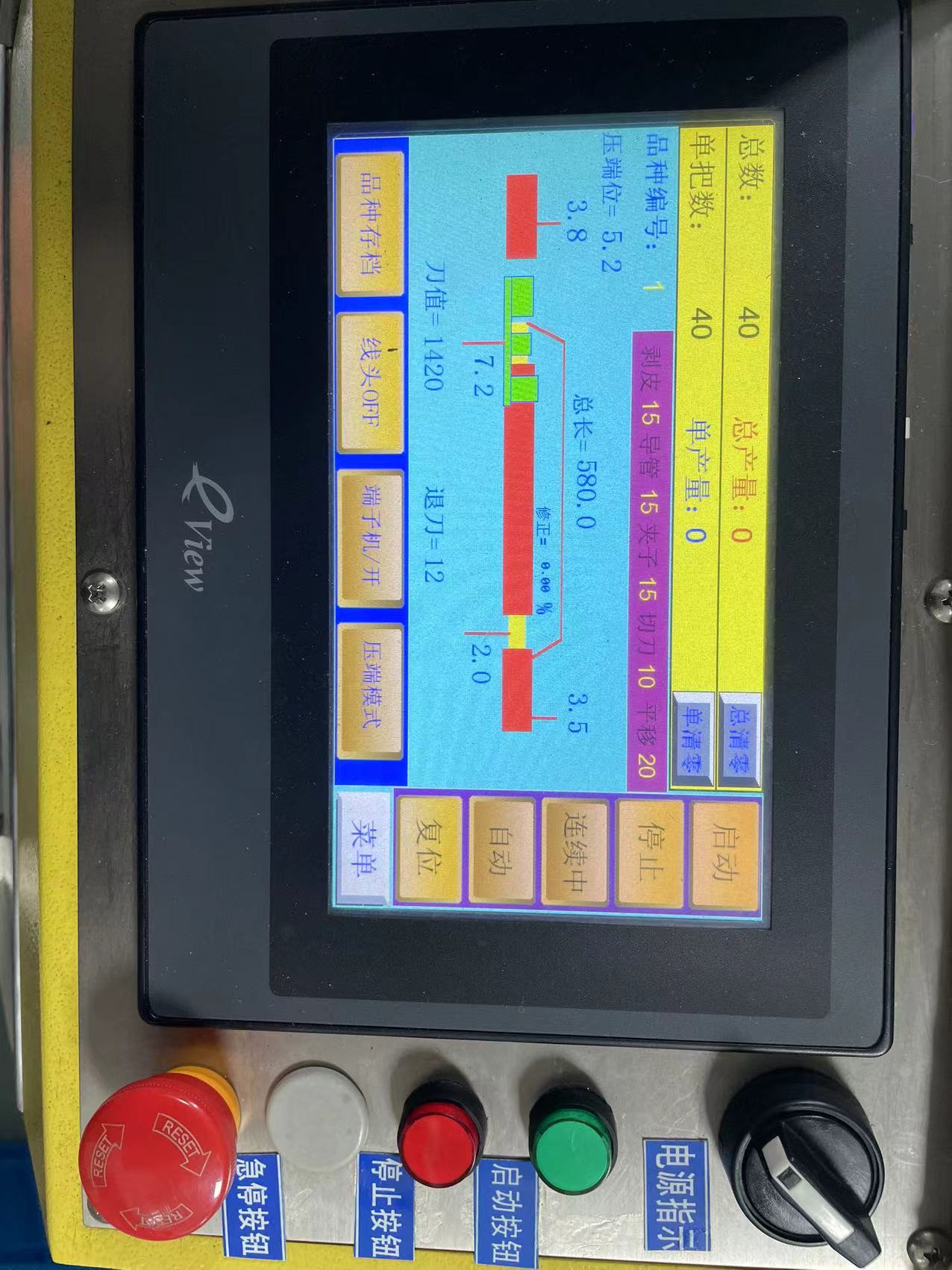 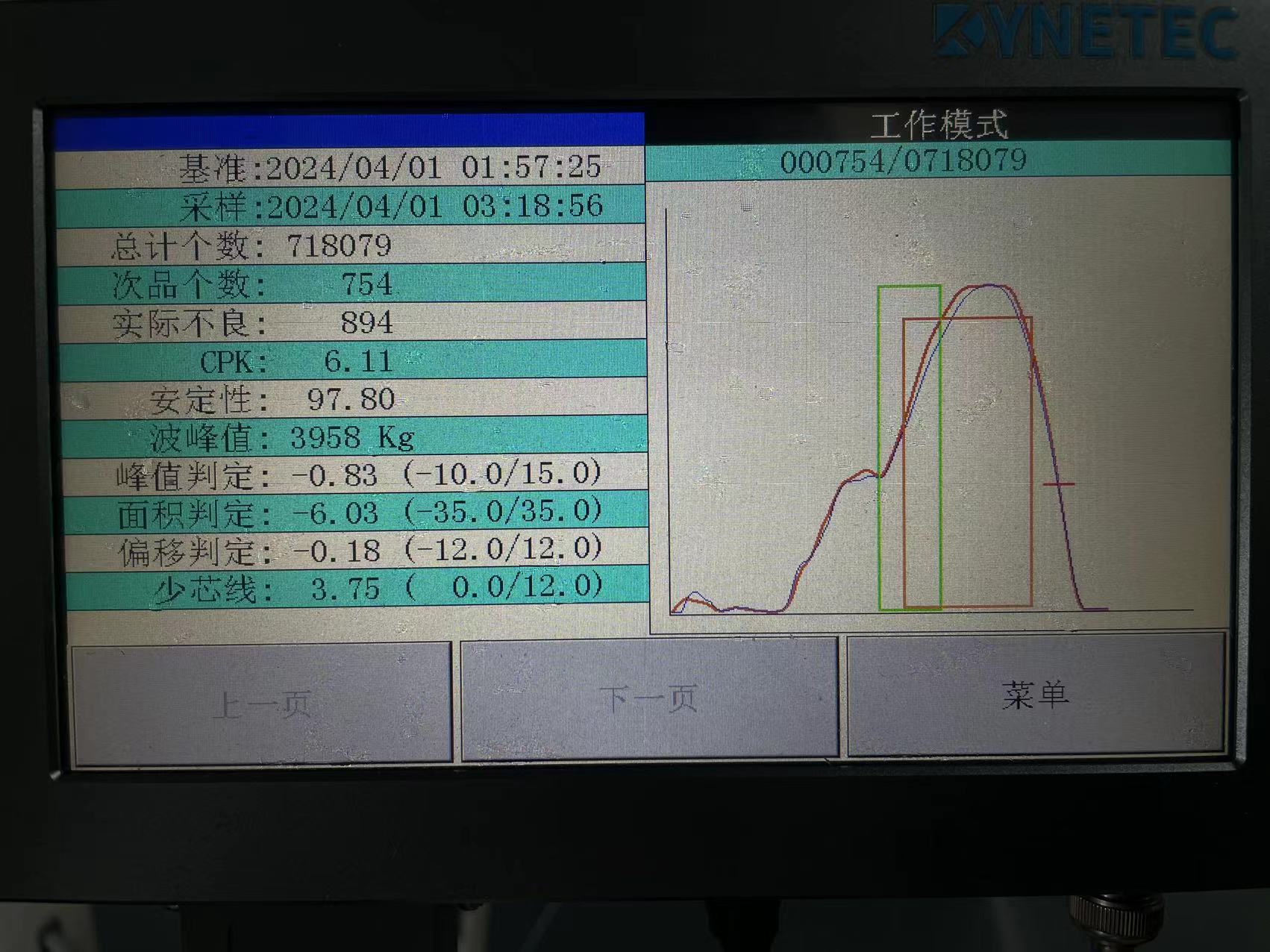 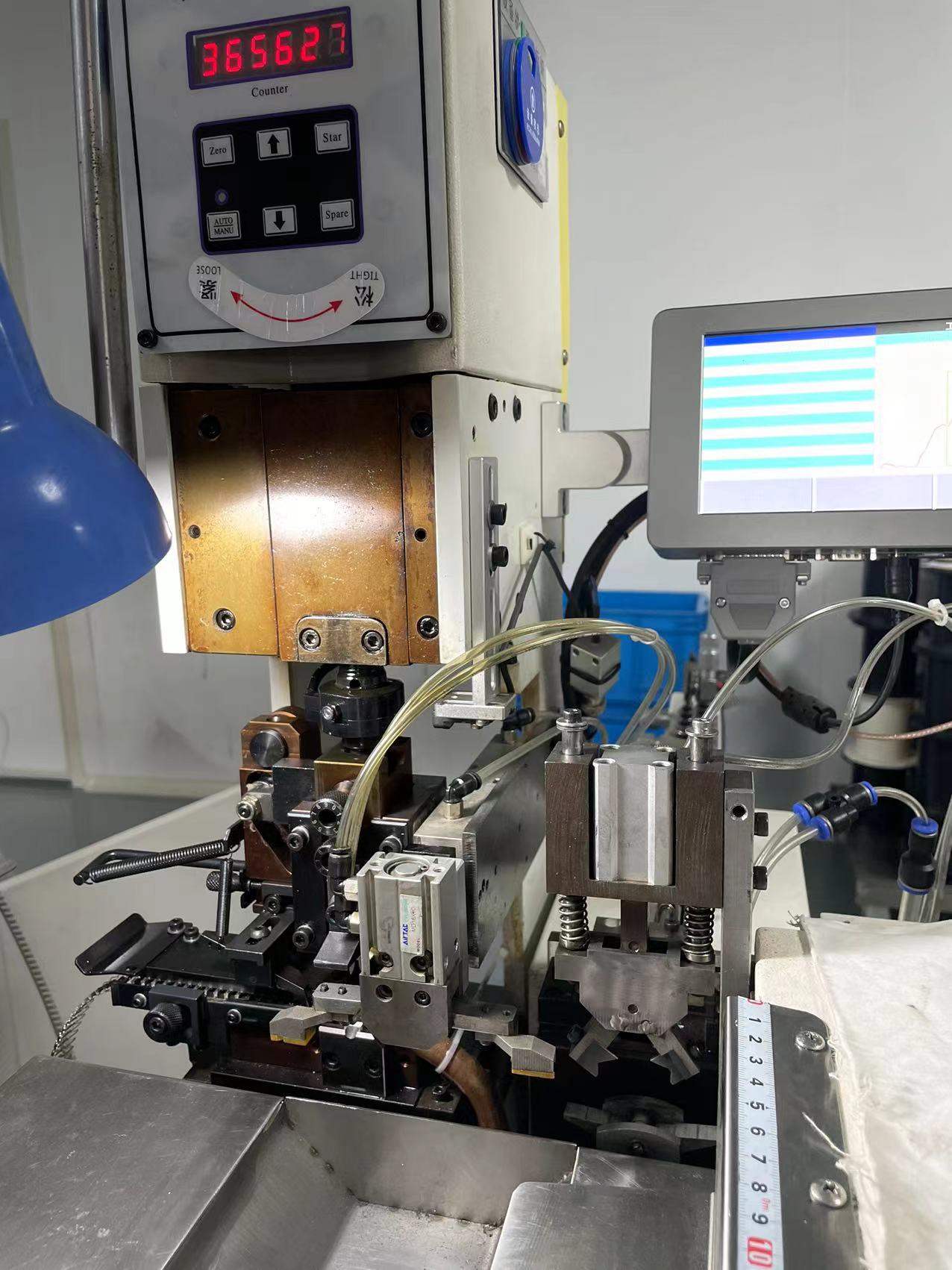 Integrated wire harness cutting
Real-time pressure monitoring，automatic alarm and stop
stripping length could control under :<500 :±0.5mm，500-1000: ±1mm；
Main Production Processes
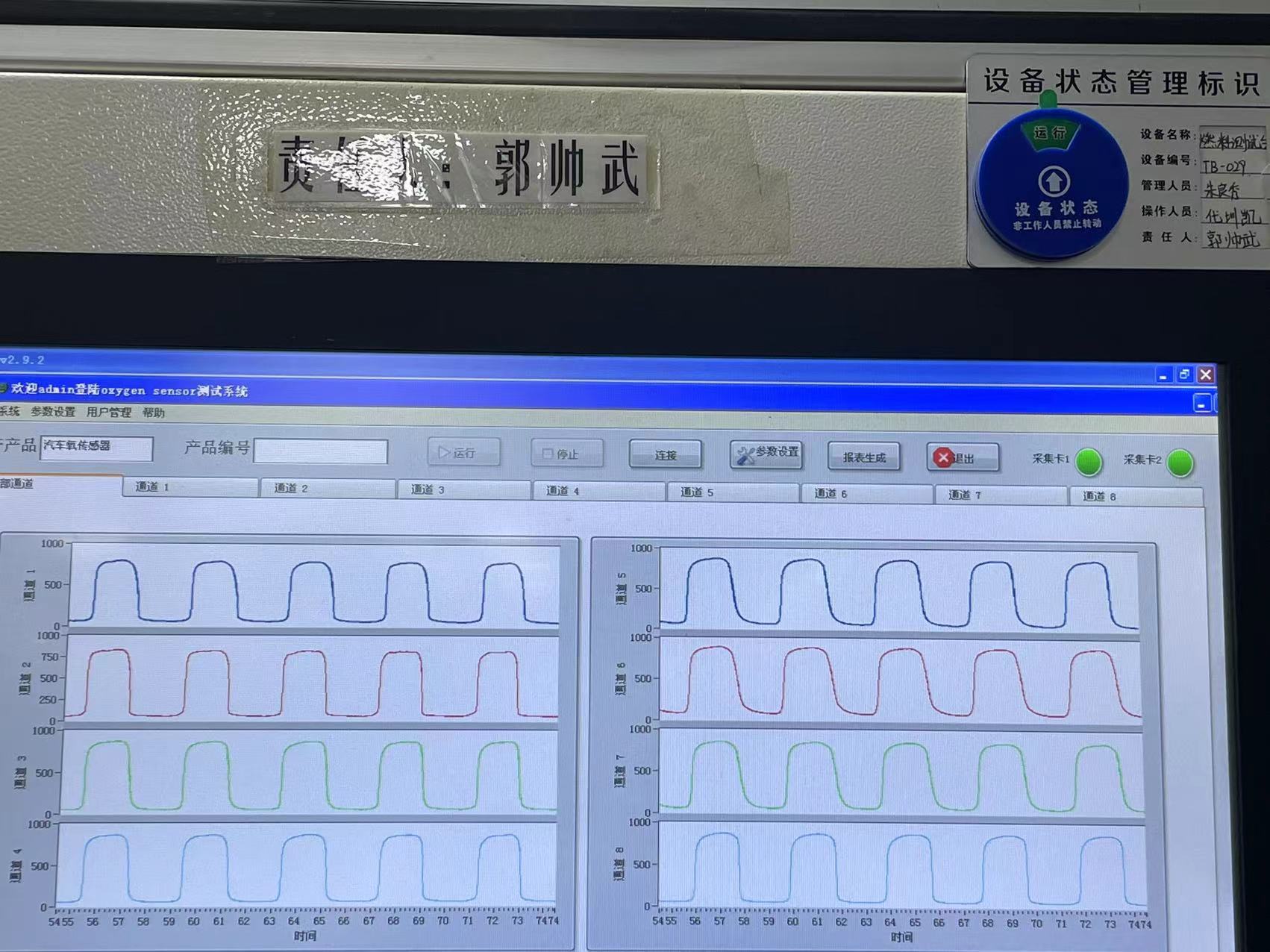 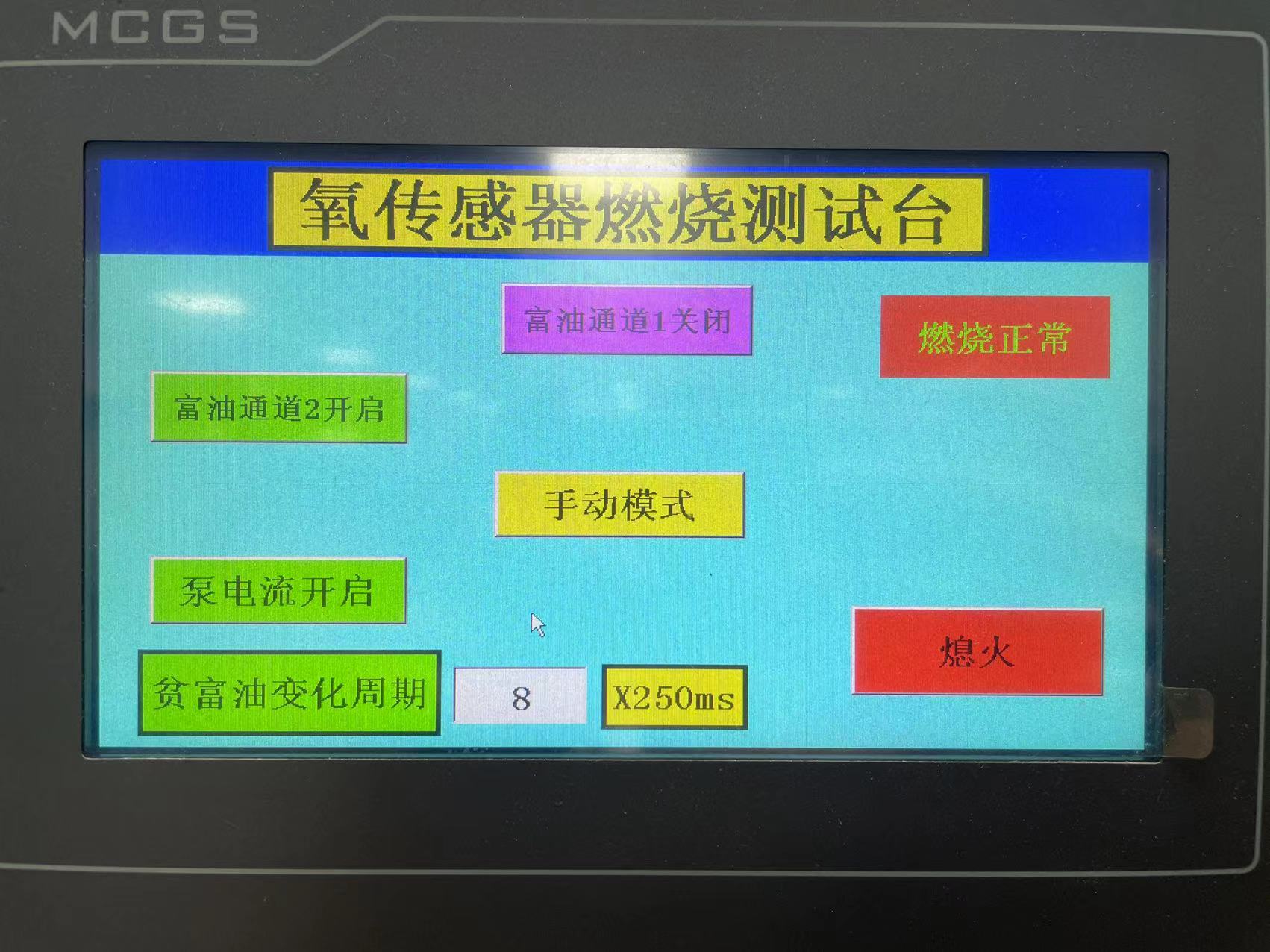 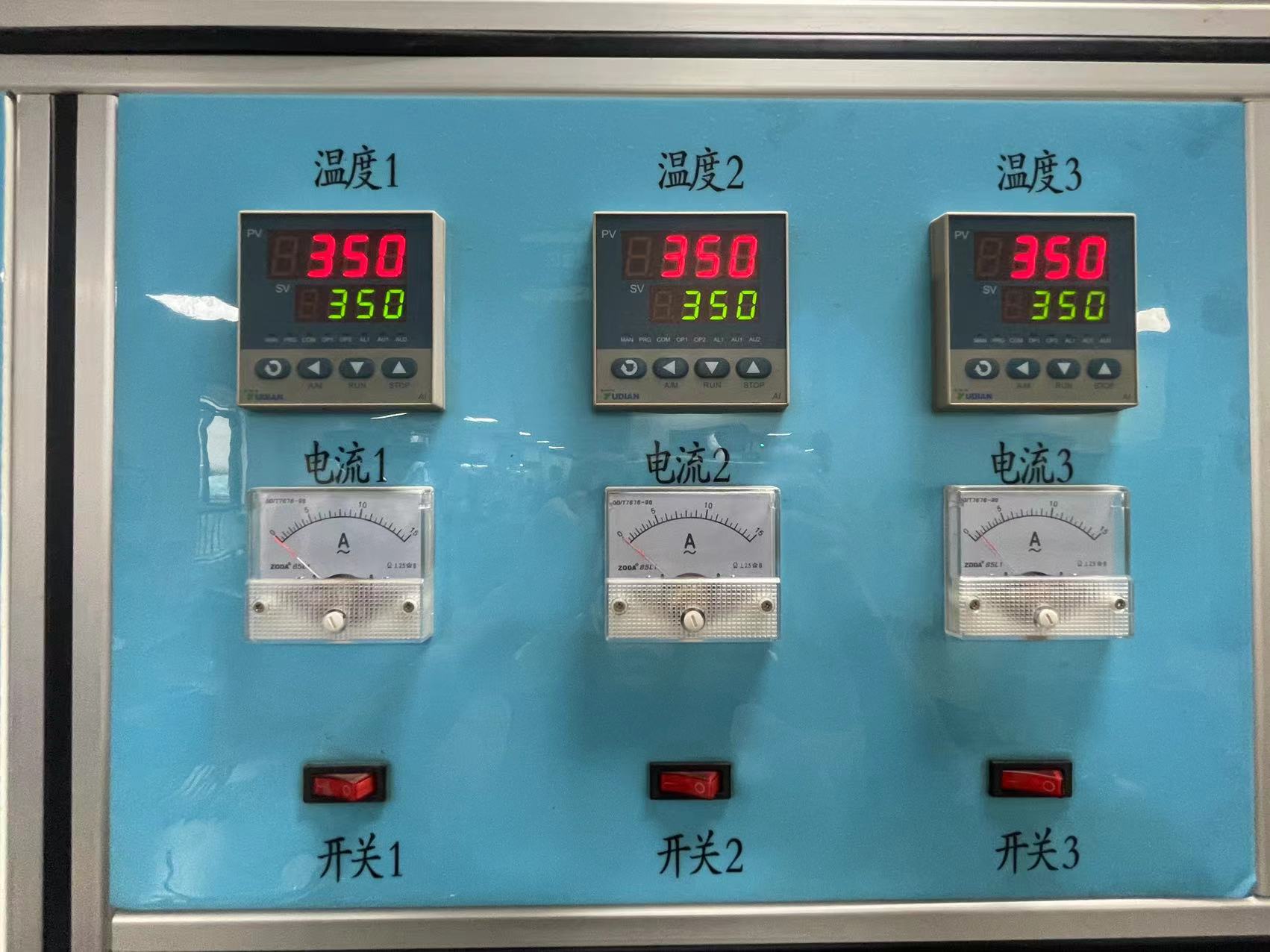 Performance Test-Simulating vehicle exhaust emissions
Real-time temperature monitor；
Real-time fuel ratio adjustment
.Real-time Data Acquisition
Air intake atmosphere  conversion time:250msX8
Optional pump current mode,current=20nA
Quality Control
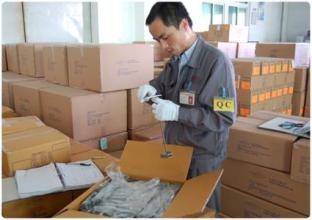 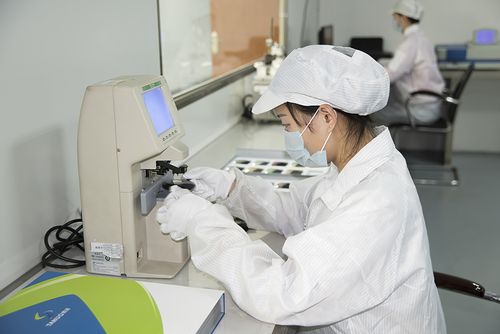 Incoming Inspection
Outgoing Inspection
Production Inspection
Check the performance ,the appearance ,the model information befoe shipment
the inspector check the production process and the semi-finished products
IQC Inspector check the components’ diemnsions , apperance performance
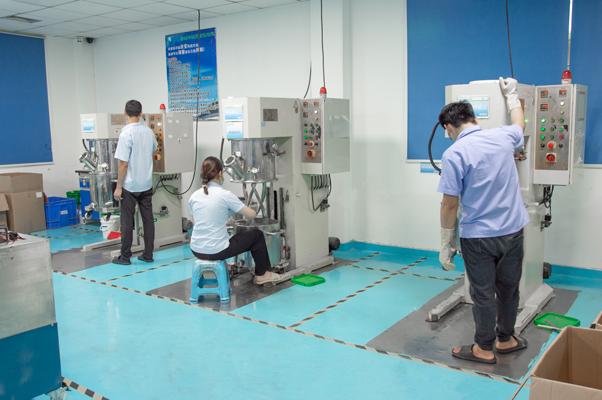 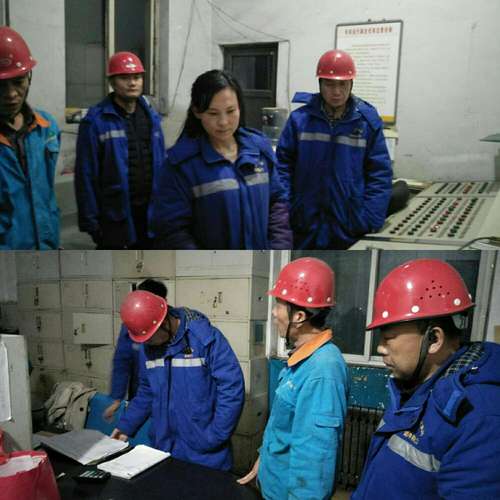 Quality Control
Compliance Department
IQC
Test Laboratory
OQC
IPQC
FQC
Quality Inspection
Quality Assurance
SQE
QE
QA
DCC
Quality Control
Pullout Strength Test
Weld strength Test
Check the strength after welding, vigorously tap without falling off, only allowing deformation
Check cables’s pulling force of  riveting
Performance Test
On/off test after packaging
Check the chips if broken after package
Simulated the product performance after installed on the vehicles
Field Control
Full appearance inspection
Withstand Voltage Test
Check the chips if with microcrack after package
Check the appearance, wiring harness, connector configuration, etc
Airtightness Test
Outgoing Inspection
Check the the leakage value of finished product
检测出货前的性能，外观，型号等
Quality Control
Change test
Conduct tests after every change in materials, processes, components, etc
Quarterly periodic test
Conduct testing on all products every 3 months
Verification Test
Durability test
Continuously conduct engine bench durability tests on finished products
Maintenance test
Performs performance, waterproofing, and loading tests on products after product maintenance and equipment repair
Newly developed products can only be introduced into production after undergoing experimental verification
Prototype test
Quality Control
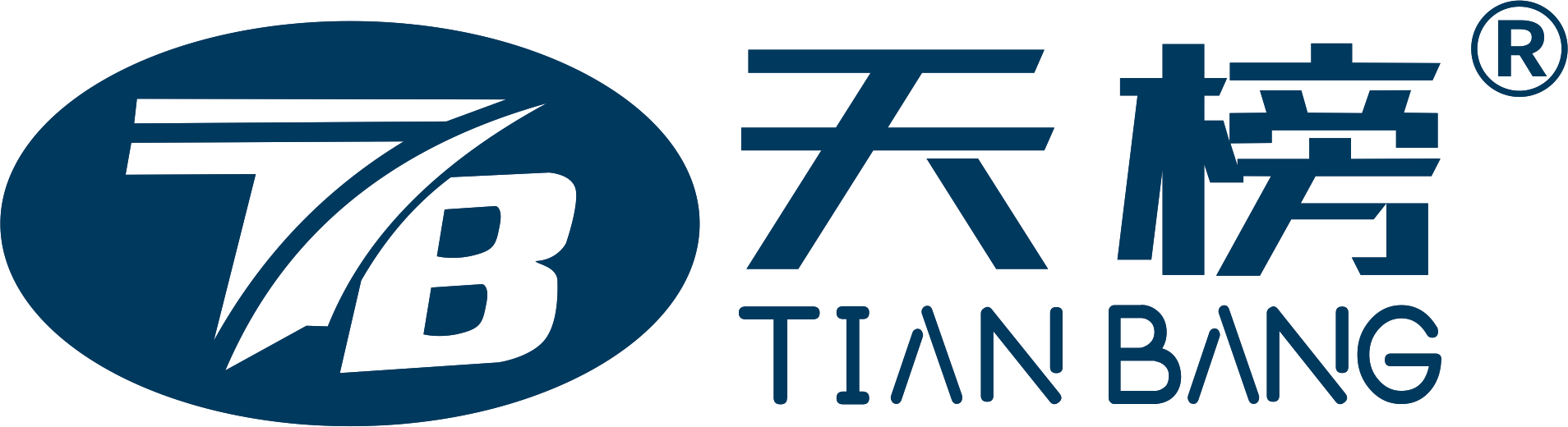 Field Control
Everyday check and confirm the production site ,process documents ,data output
QC
Defective product analysis
QC engineer analyze defective products, issue relevant reports and archive them
Training&exam
Every week conduct quality awareness, safety awareness, and environmental awareness training for the related position and will have an exam here
3
Part
Research&Innovation
R & D Team
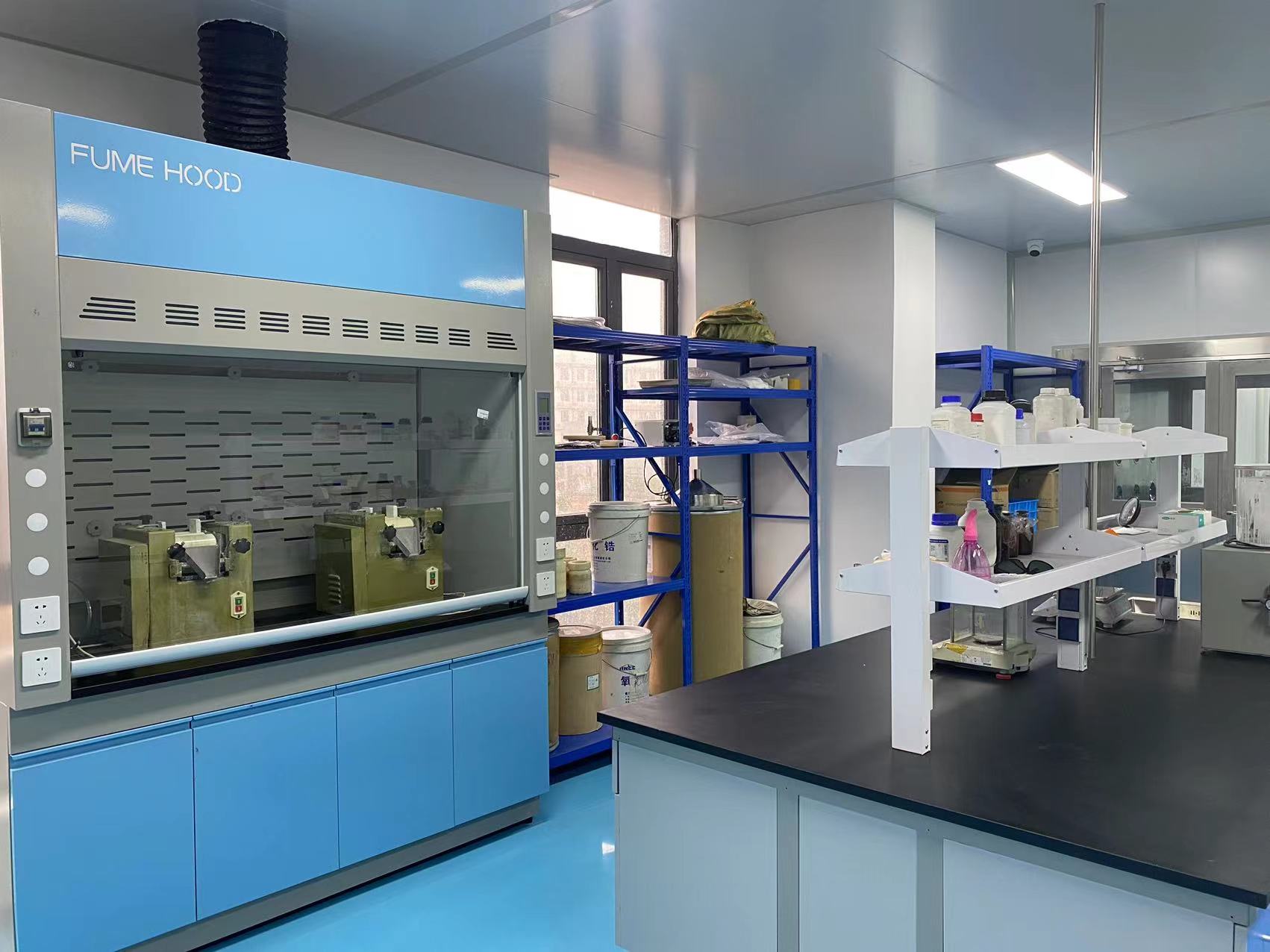 As one of the leader in the automobile sensor industry, 
we specially focus on the development and innovation of the technology
College-Enterprise Cooperation
Our company has long-term close cooperation with
Technology Universities in Wuhan to provide a good
foundation for the company's technological development.
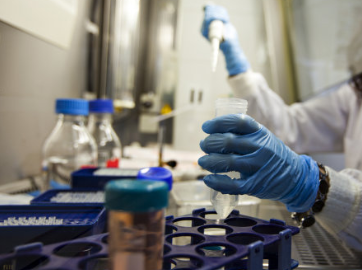 Enterprise-Institute cooperation
In addition, we also has technology exchange and
cooperation with Institute and company in domestic and abroad
R&D Investment
Based on our business philosophy： 
Forward by technology,Survive by quality，
the 15% of the sales profit is fixedly invested 
in the research and development of the new products every year.
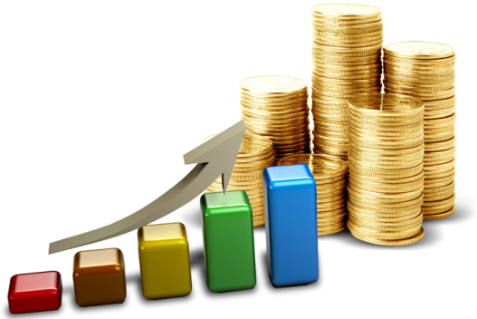 15
%
Development Cycle
In response to the market demand for product diversity, we cooperate with suppliers with development capabilities and stable supply capabilities.
In terms of talents, the company has a group of stable development engineers, senior engineers of product,structure and experienced mould designers to ensure the development cycle of products.
45Days
70Days
100Days
New Product from
improving some technology
New product from
developing partial mould
Totally New product
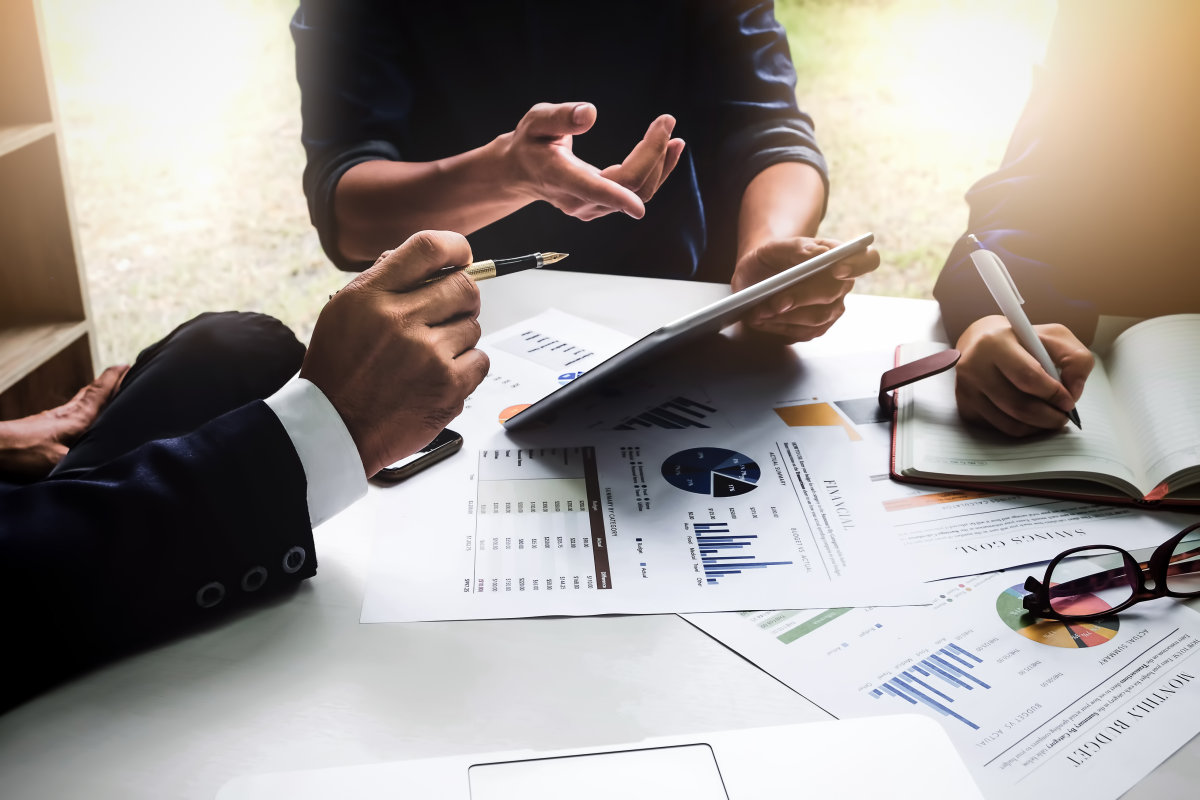 4
Part
Why Choose US
Your Benefits
Product
Complete range of product models, covering 99%
      of global vehicle types
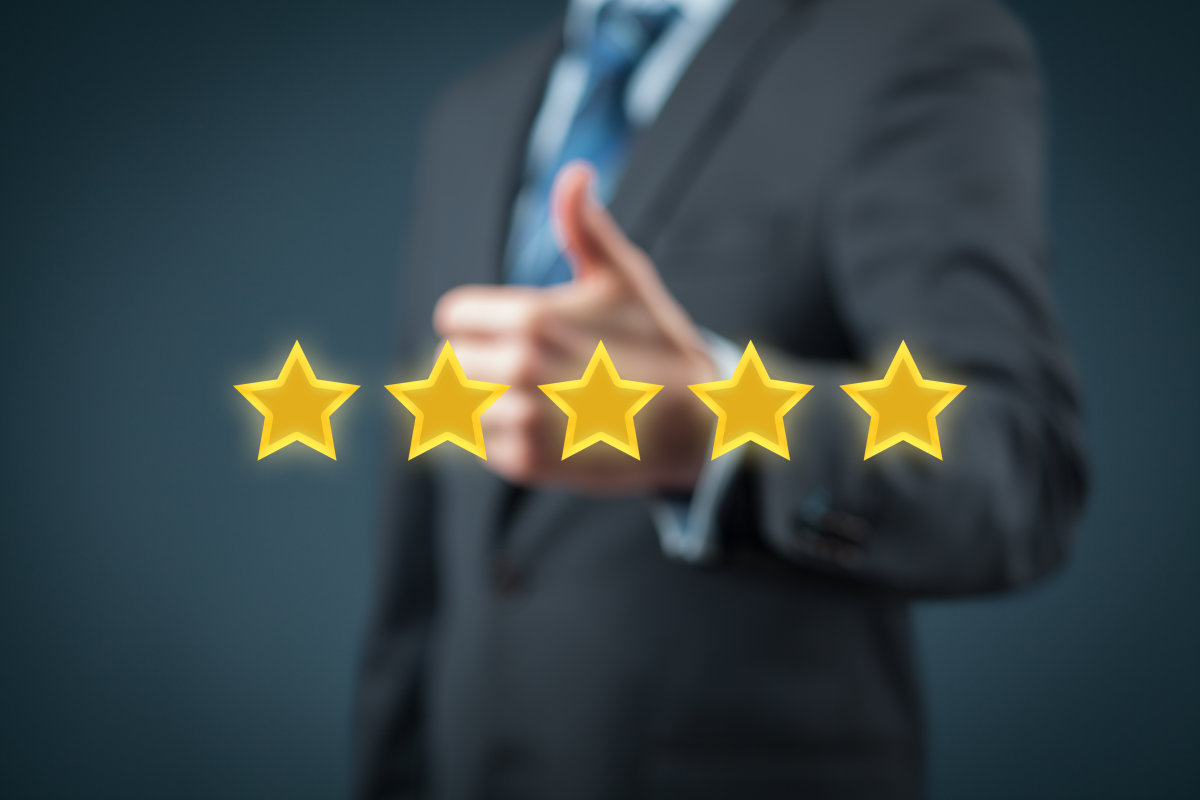 Capacity
Sufficient raw materials, skilled operators, multiple assembly lines,ensure the timely delivery
Quality
Years of production experience, lean production and
     strictly inspection garrantee premium quality products
Service
Professional and timely pre-sale service, and a
    comprehensive after-sale service system
Our Values
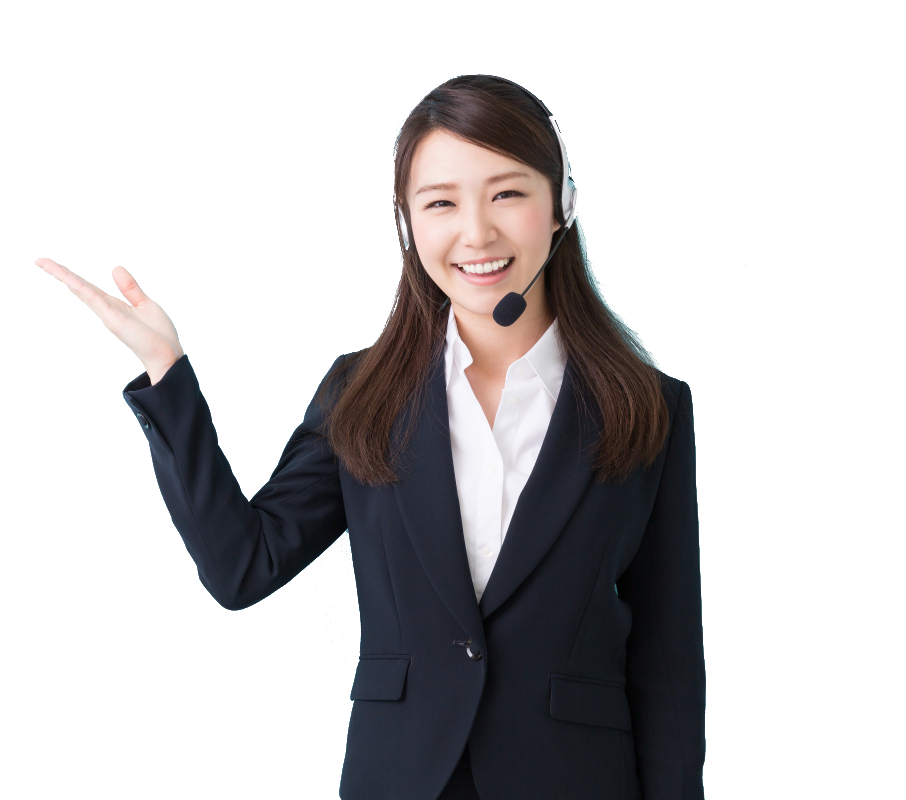 Inquires handling, Favorable price, Samples
     providing, Orders proceeding, After-sale service
Priority
According to market trends and changes,
    update the list of best-selling and newest products
Fast
Flexible
MOQ, Customized packing,priting, Partial shipment
Focused
Focus on customer needs and concerns,
    provide the best and most reliable solutions
Our Culture
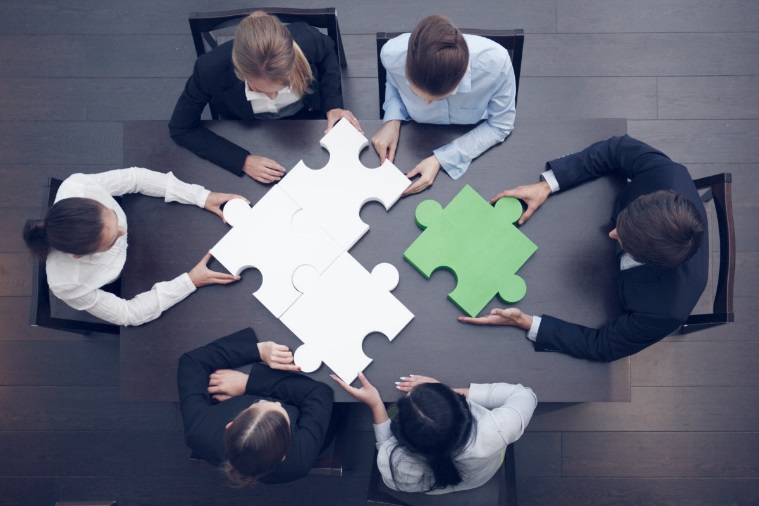 Principles
Driven by Technology
  Survive by Quality
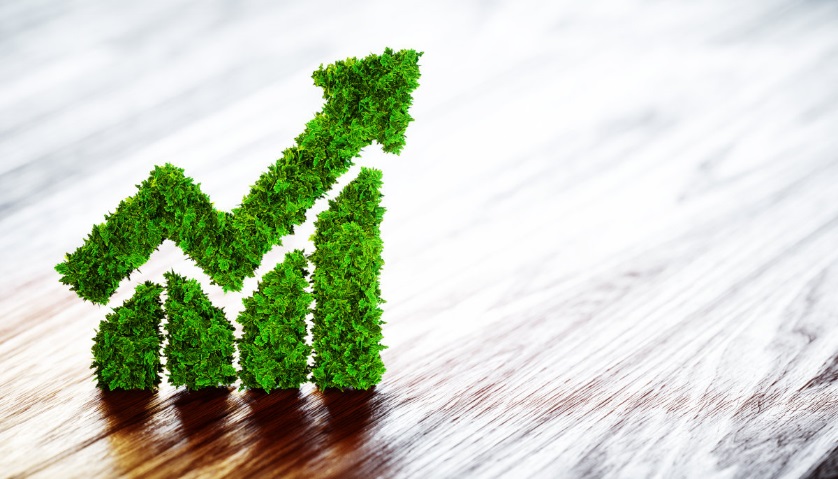 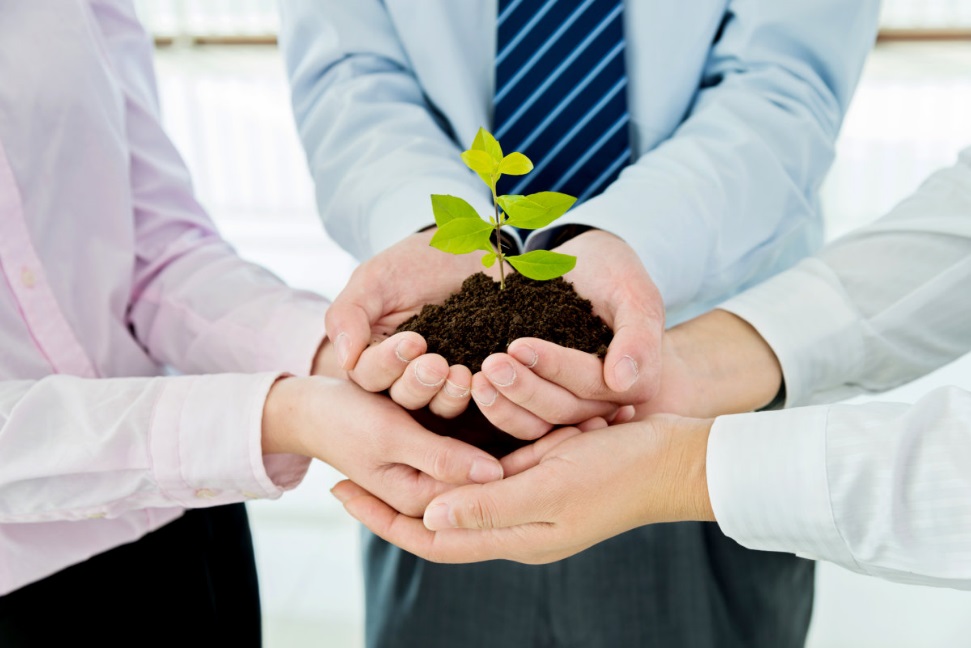 Create value for customers
 Bring benefit of staff
 Pursue development of company
 Contribute to the society
Mission
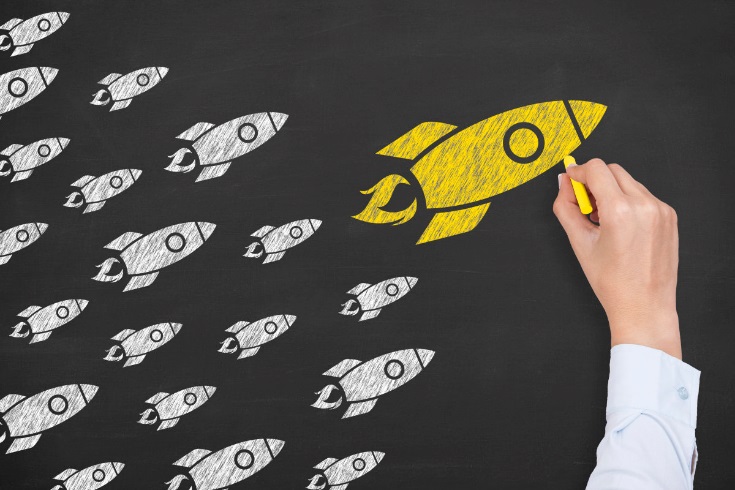 To be the most professional and
service-oriented enterprise
Vision
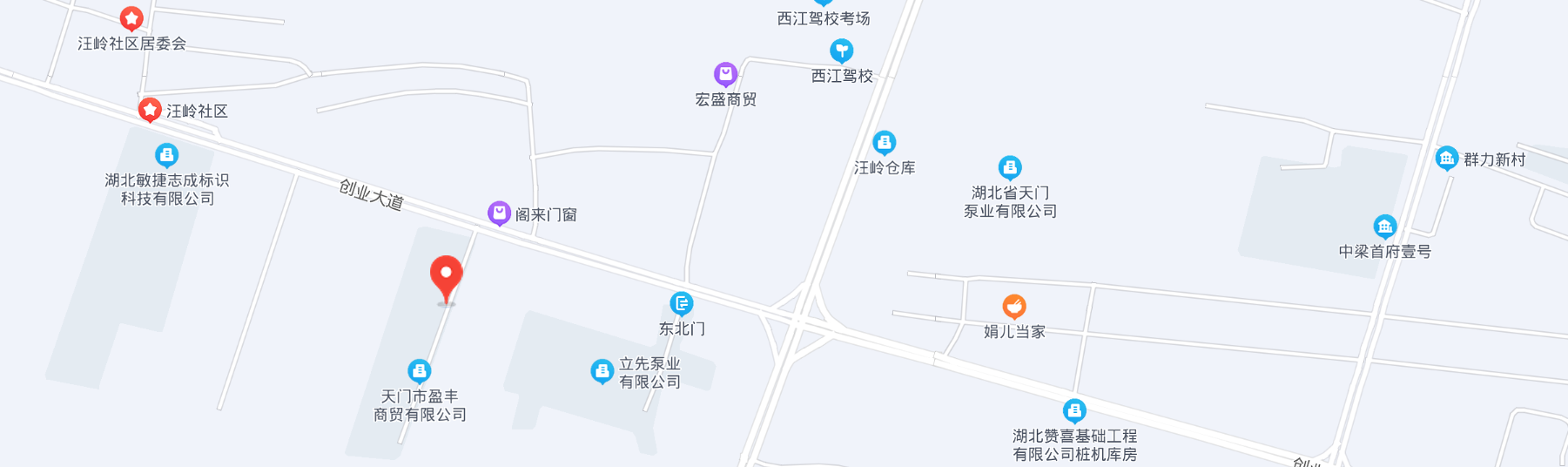 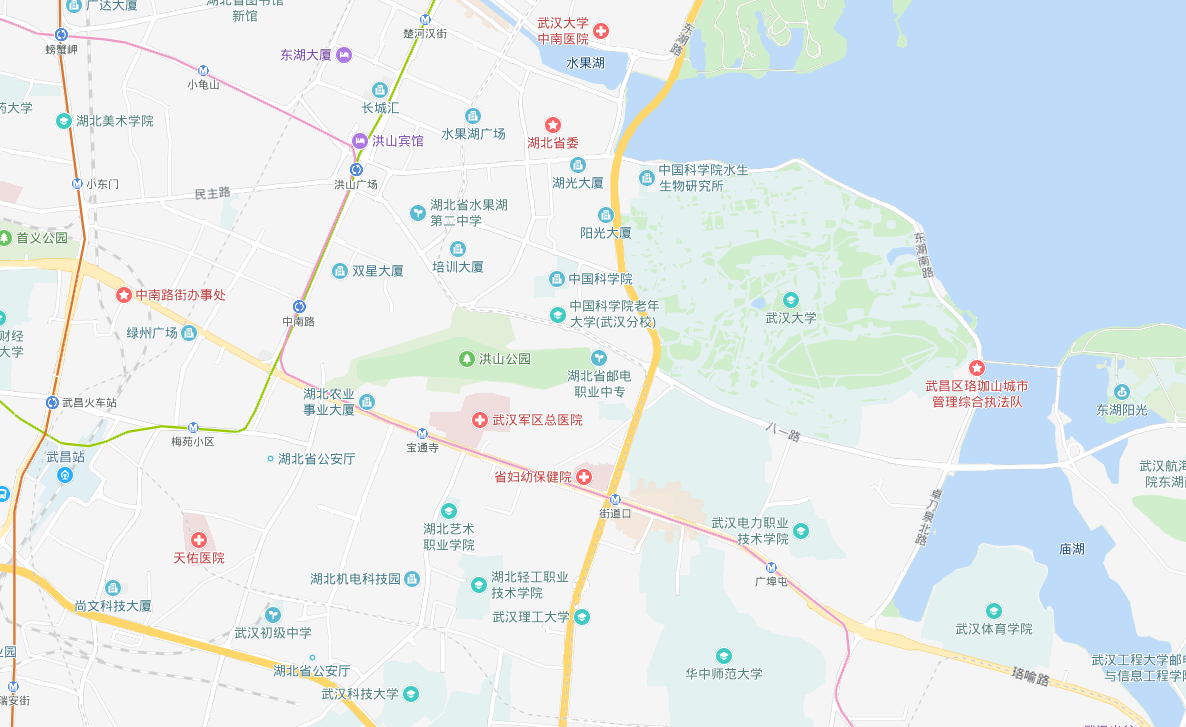 Hubei TiIANBANG
Automotive Electronic Technology Co.,Ltd
CONTACT US
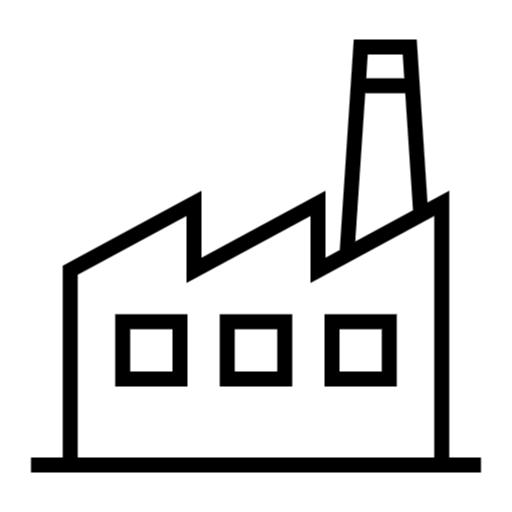 No.64 ChuangYe Ave.Tianmen, HuBei,CHINA
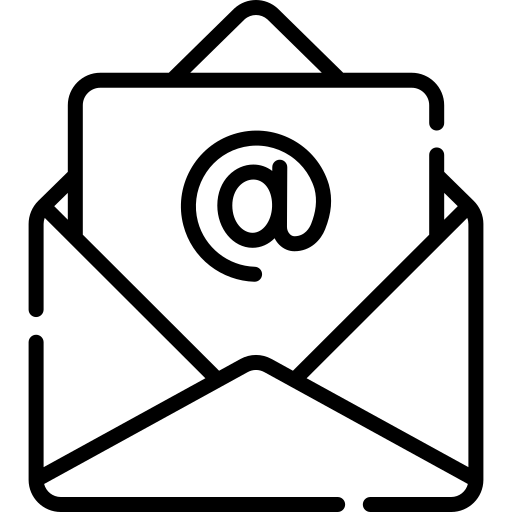 sales@tb-autoparts.com
www.tb-autoparts.cn
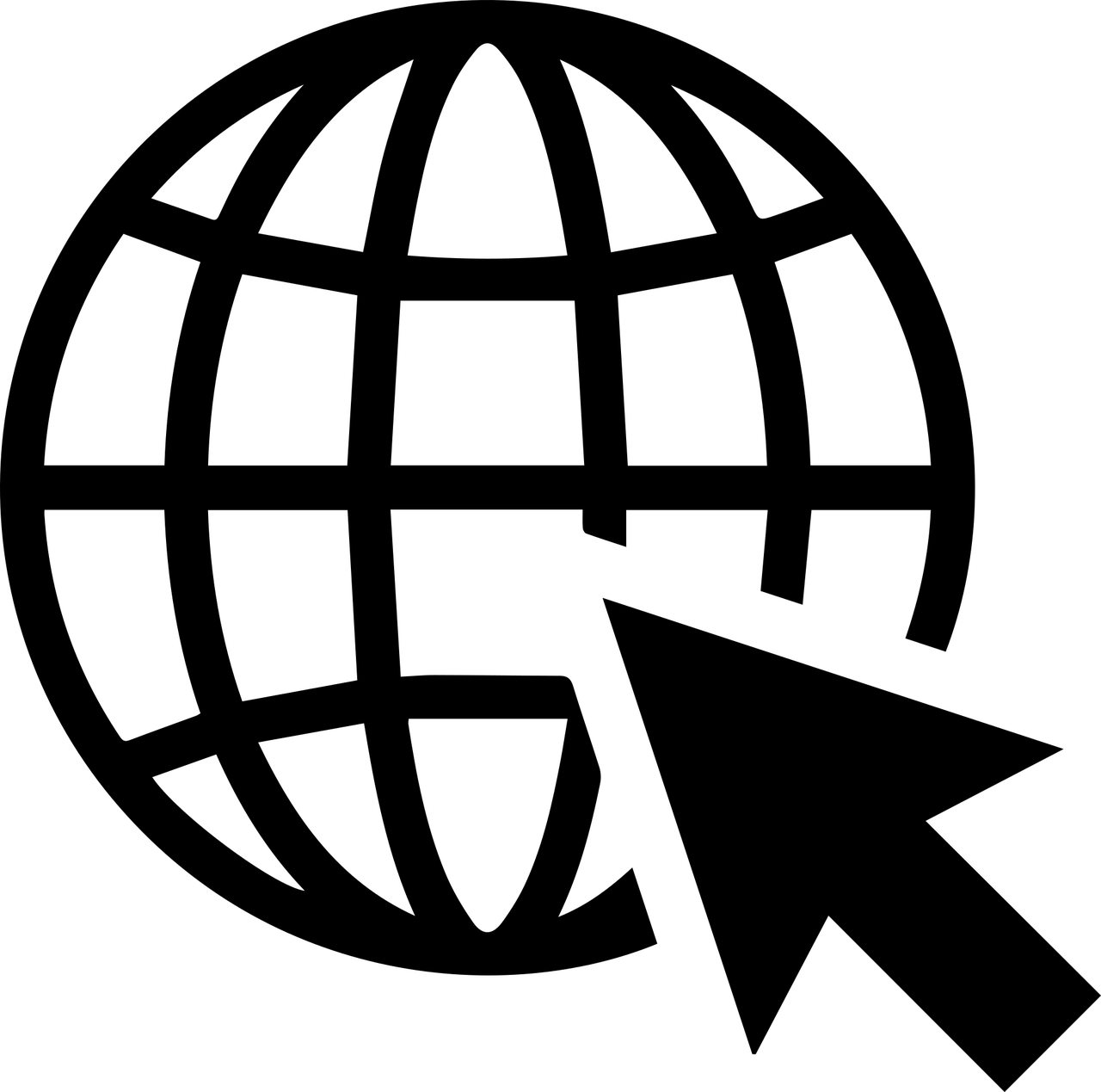 0086-18972934326
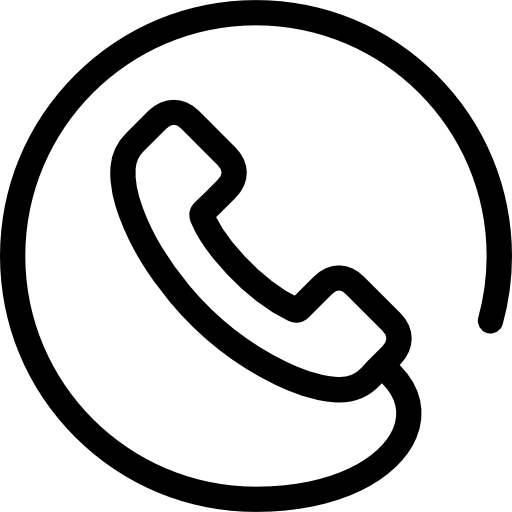 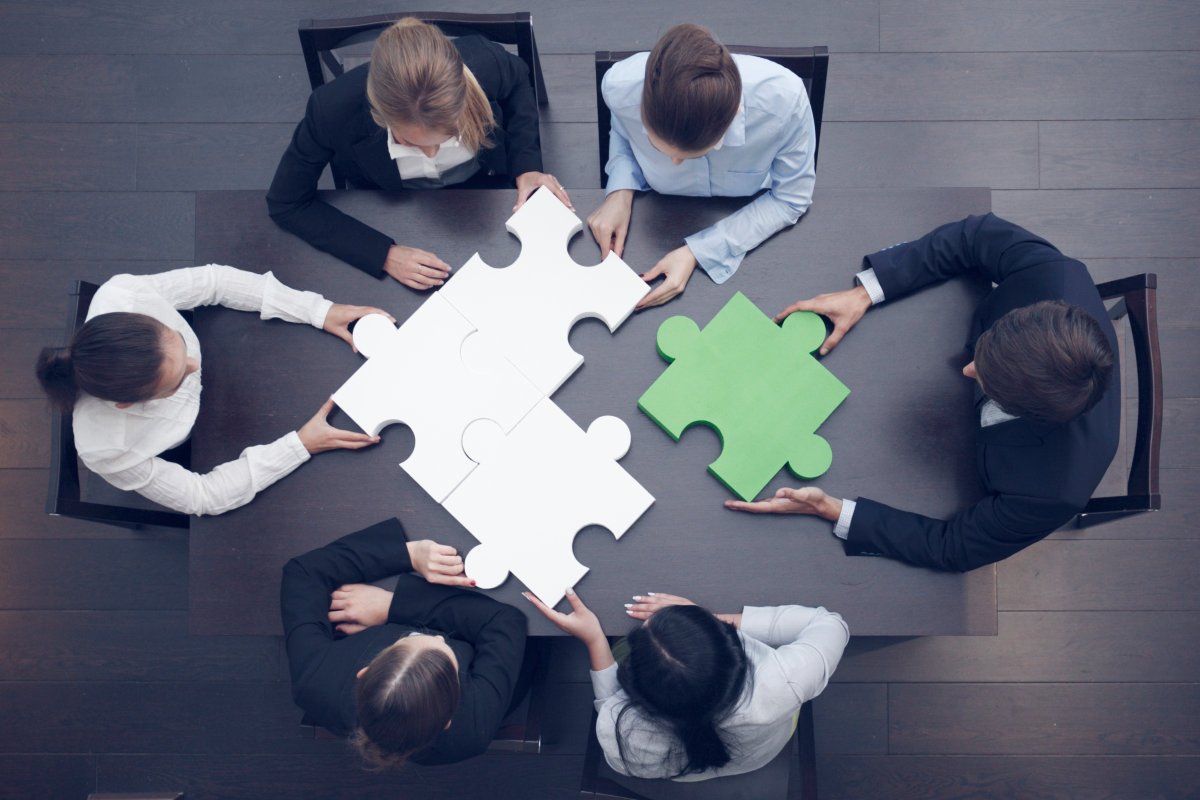 THANKS
Hubei TiIANBANG
Automotive Electronic Technology Co.,Ltd
CONTACT US
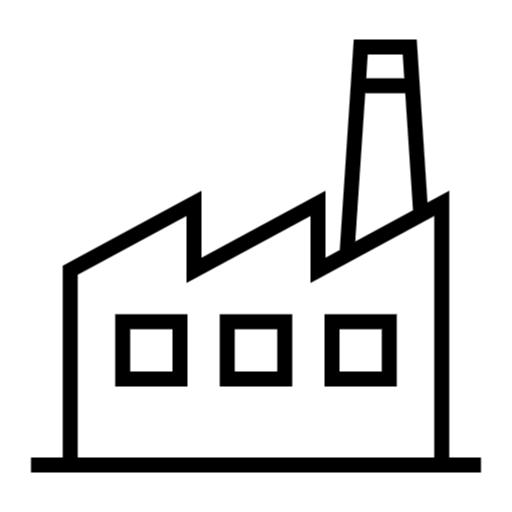 No.64 ChuangYe Ave.Tianmen, HuBei,CHINA
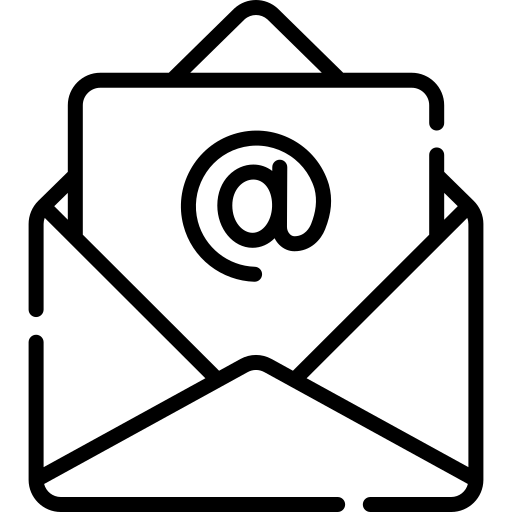 sales@tb-autoparts.com
www.tb-autoparts.cn
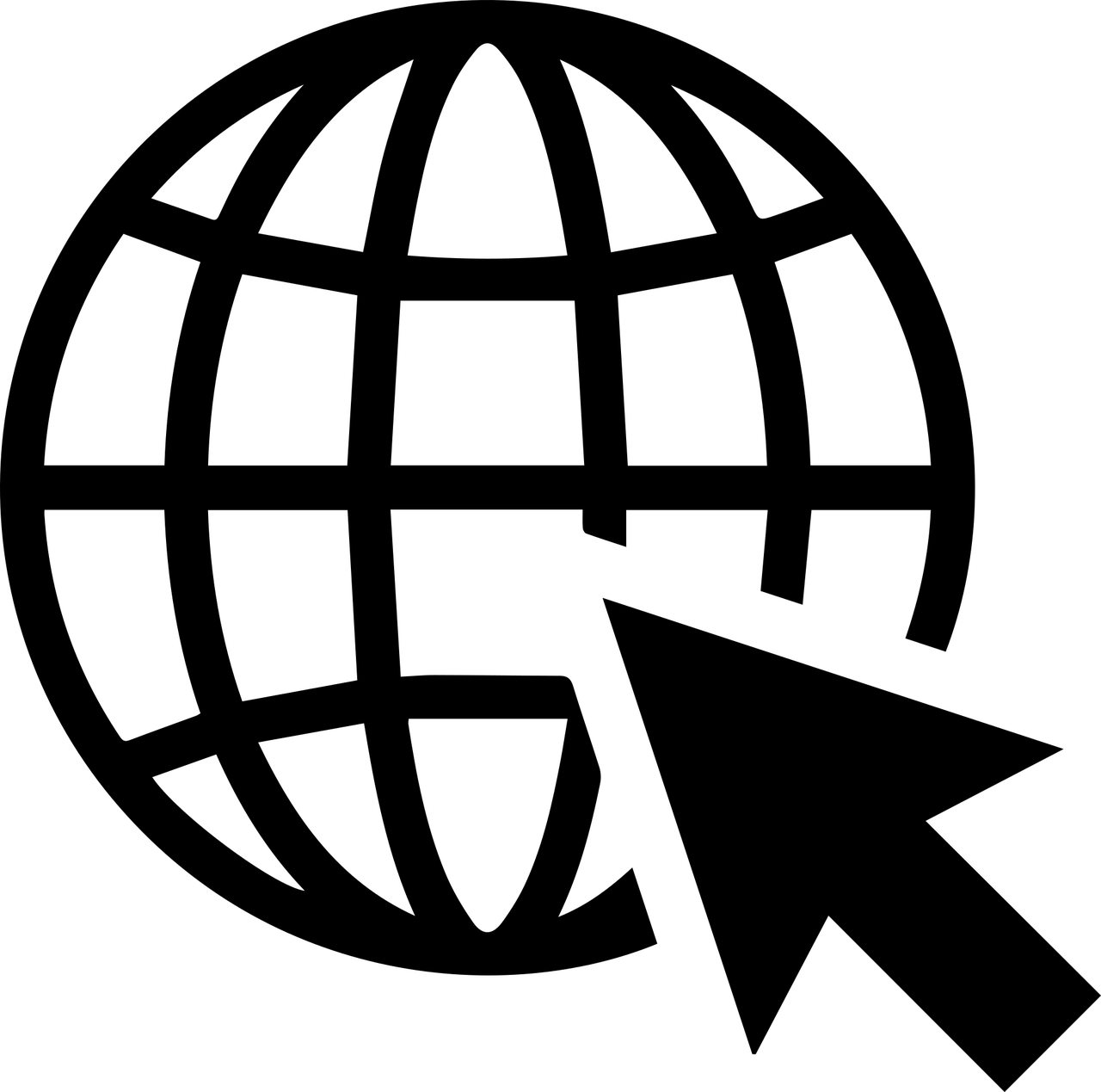 0086-18972934326
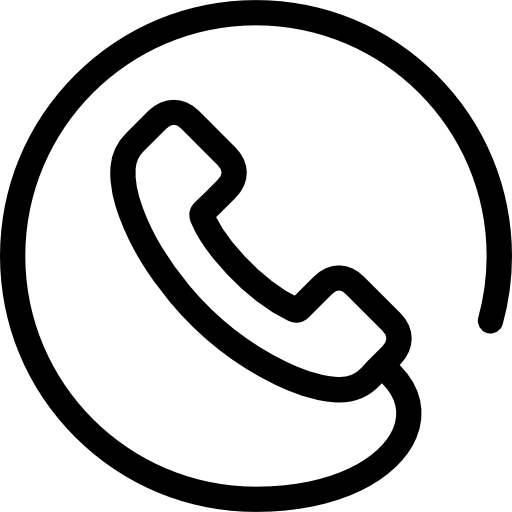